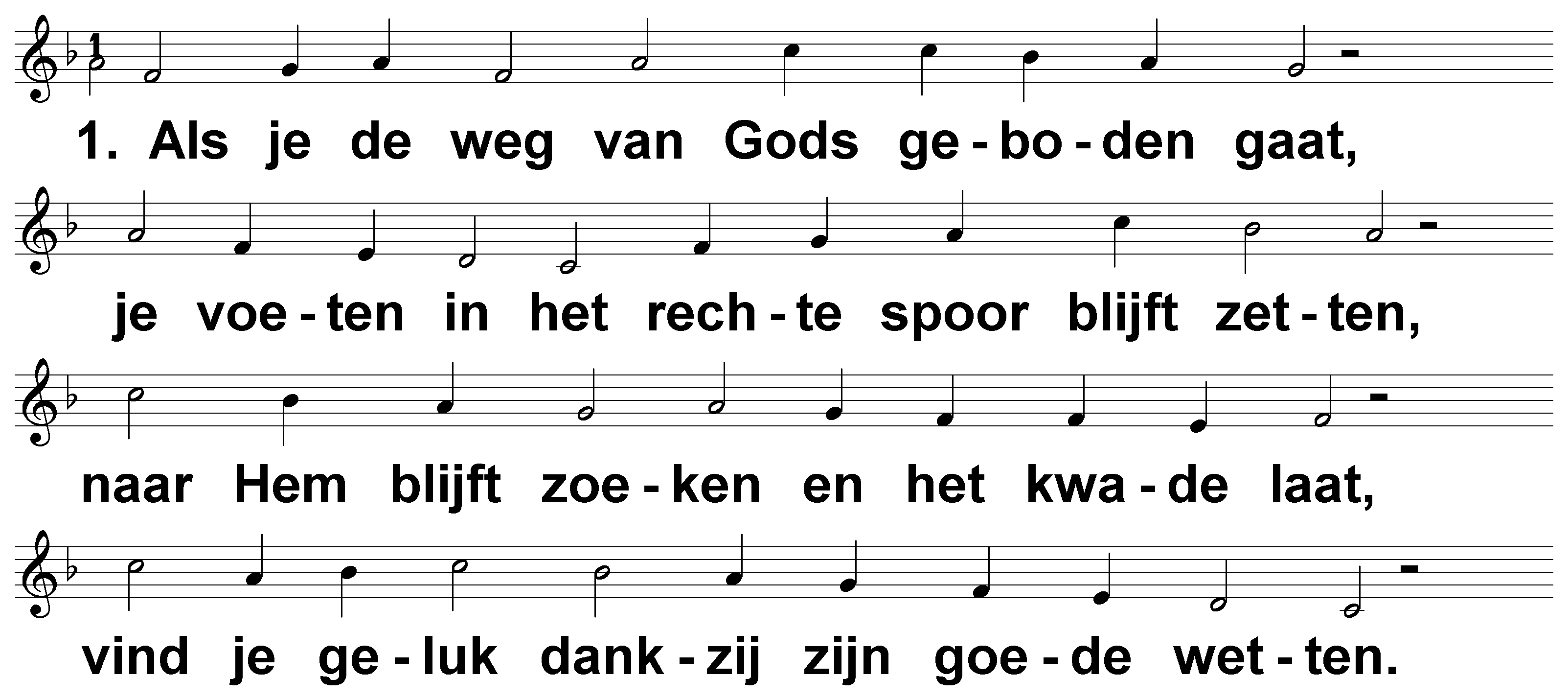 Psalm 119 (DNP) 	t. A.J. Molenaar, B. Vuijk; m. Genève 1551
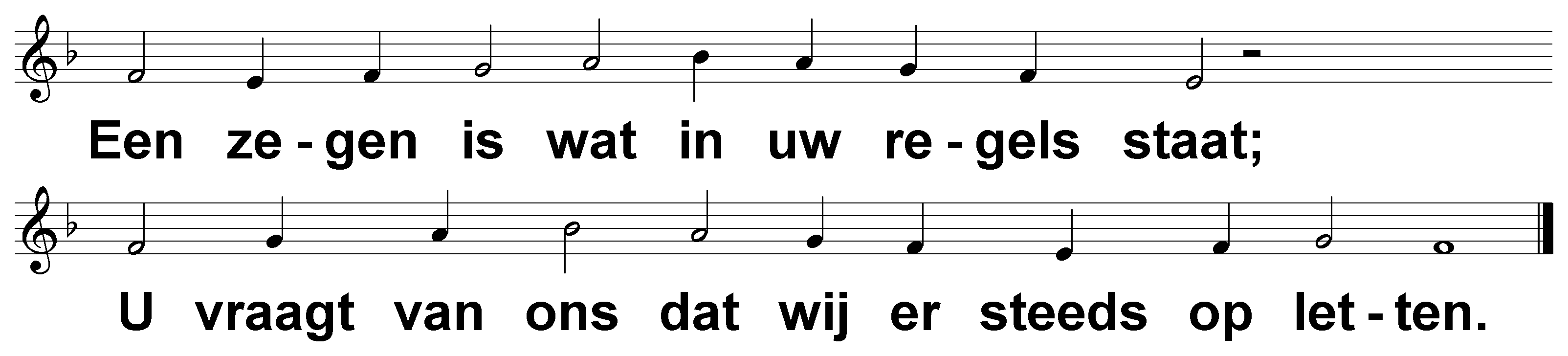 Psalm 119 (DNP) 	t. A.J. Molenaar, B. Vuijk; m. Genève 1551
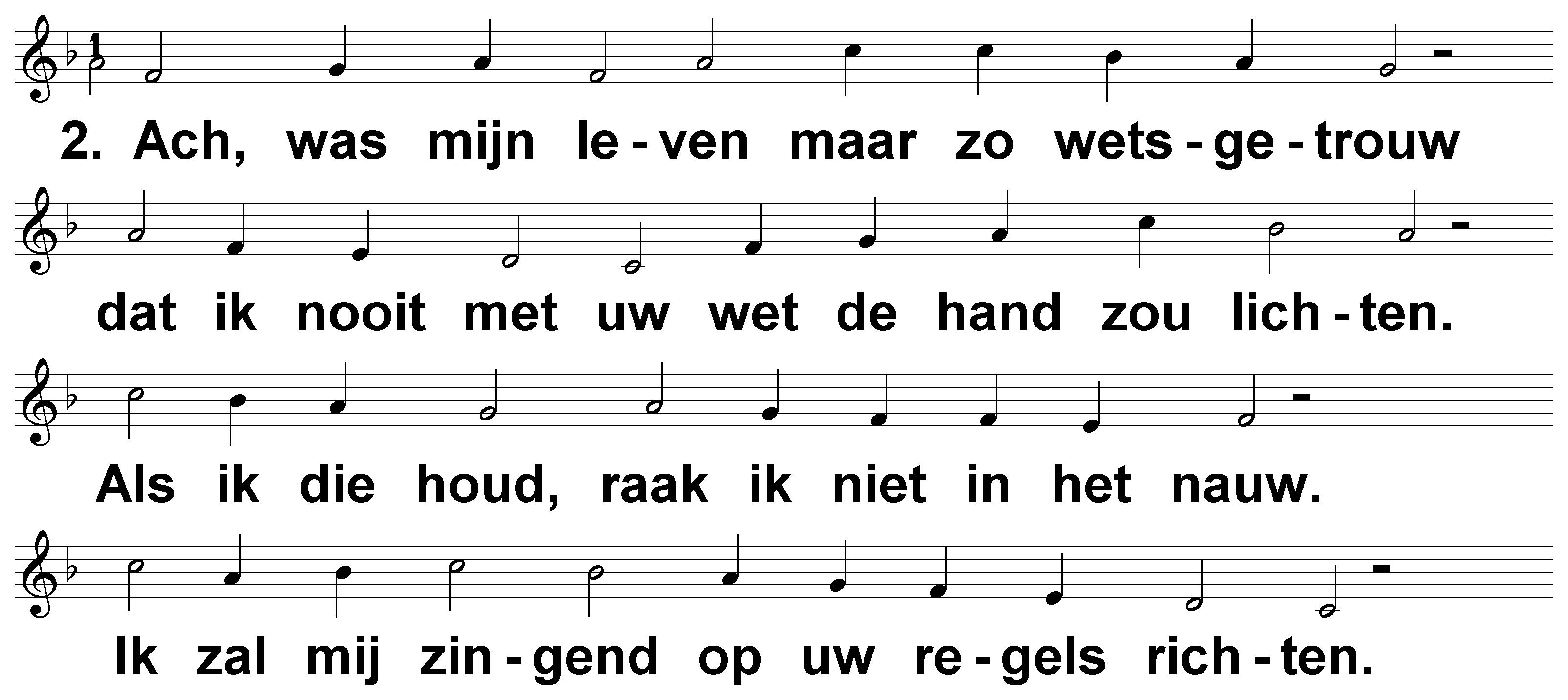 Psalm 119 (DNP) 	t. A.J. Molenaar, B. Vuijk; m. Genève 1551
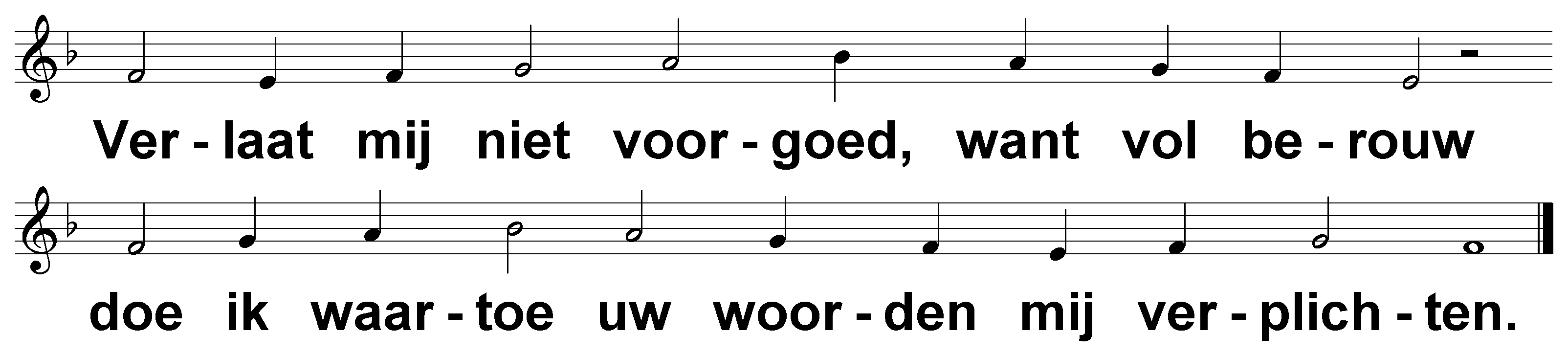 Psalm 119 (DNP) 	t. A.J. Molenaar, B. Vuijk; m. Genève 1551
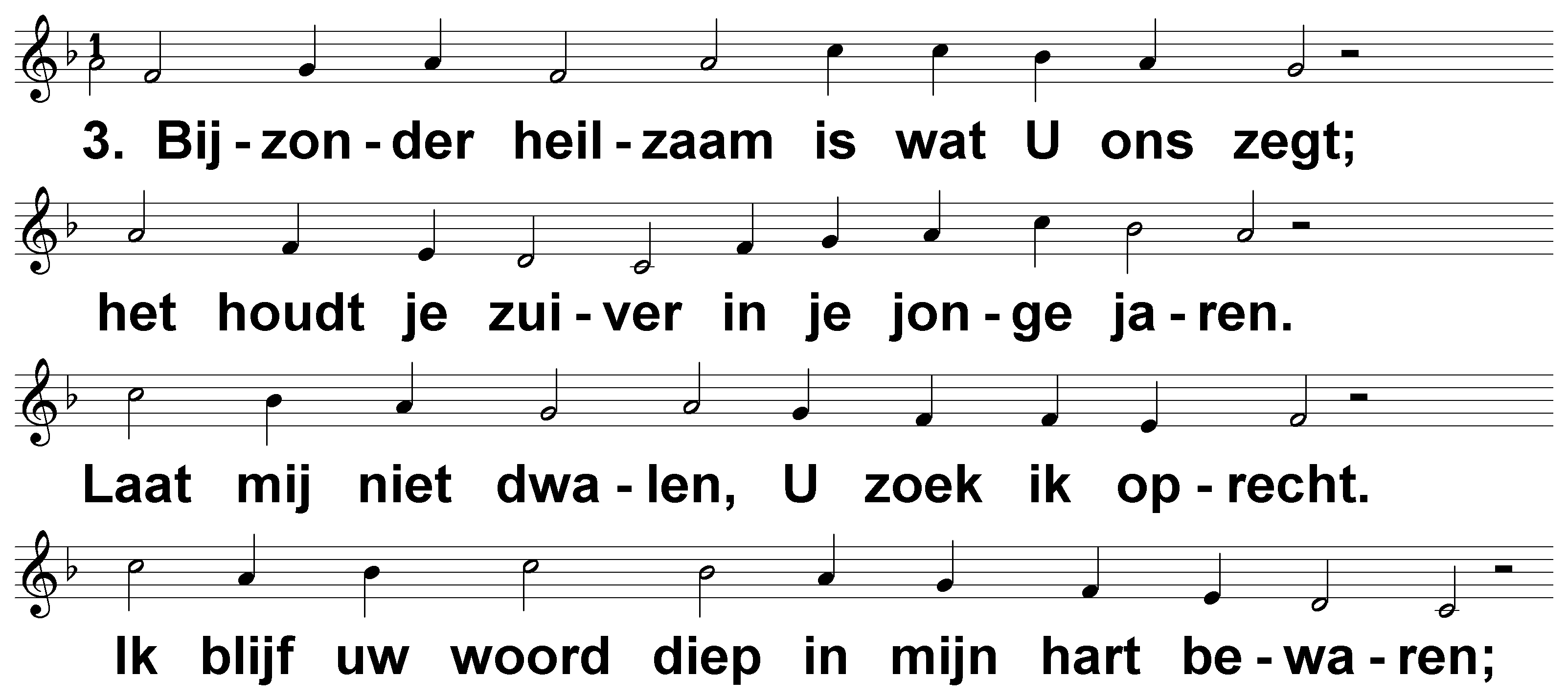 Psalm 119 (DNP) 	t. A.J. Molenaar, B. Vuijk; m. Genève 1551
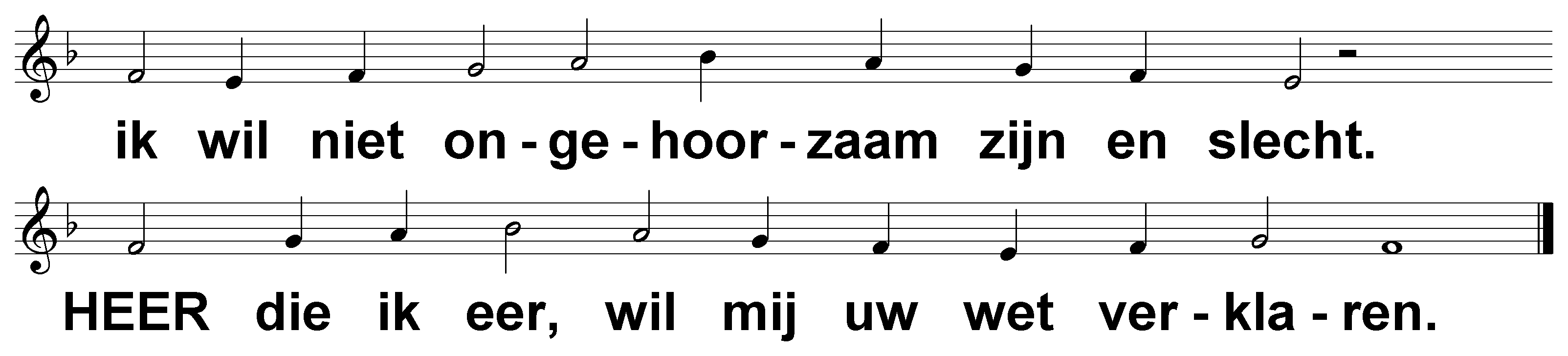 Psalm 119 (DNP) 	t. A.J. Molenaar, B. Vuijk; m. Genève 1551
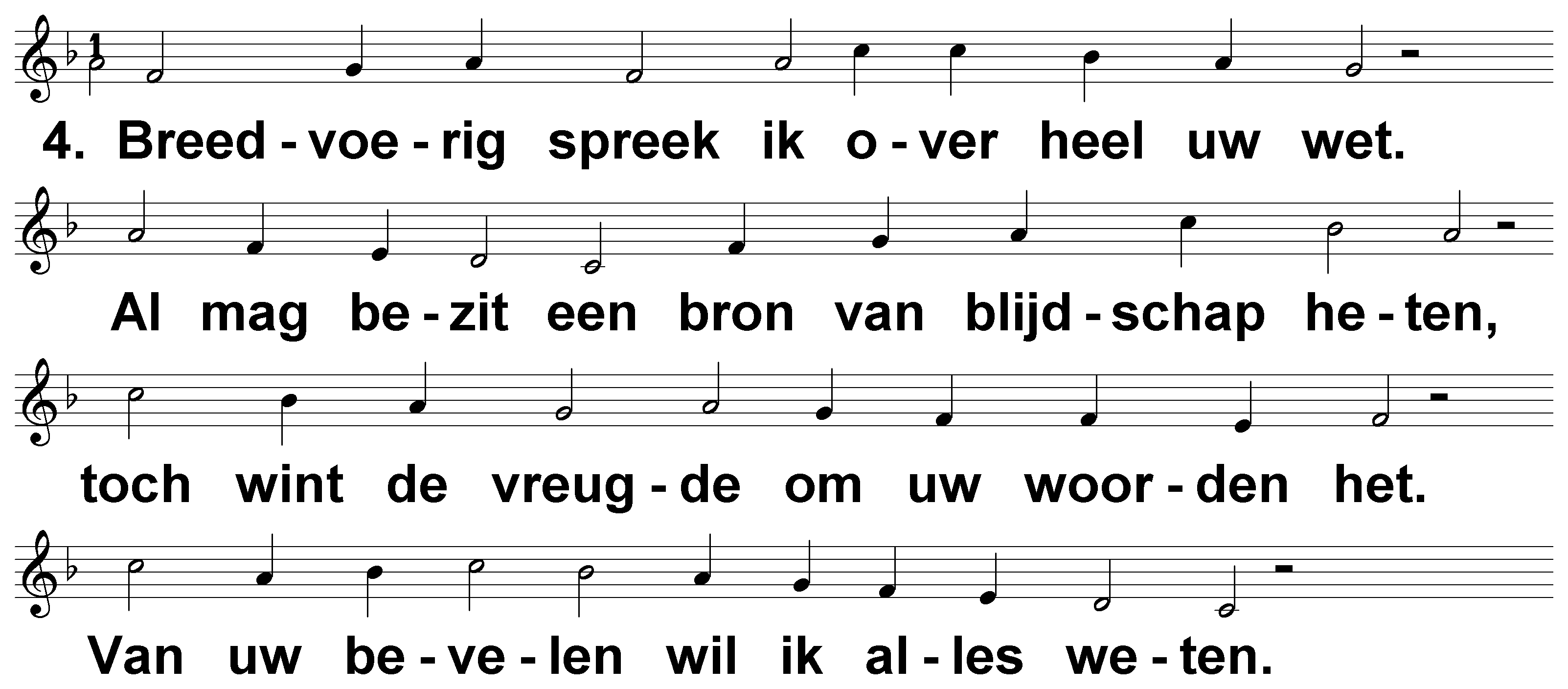 Psalm 119 (DNP) 	t. A.J. Molenaar, B. Vuijk; m. Genève 1551
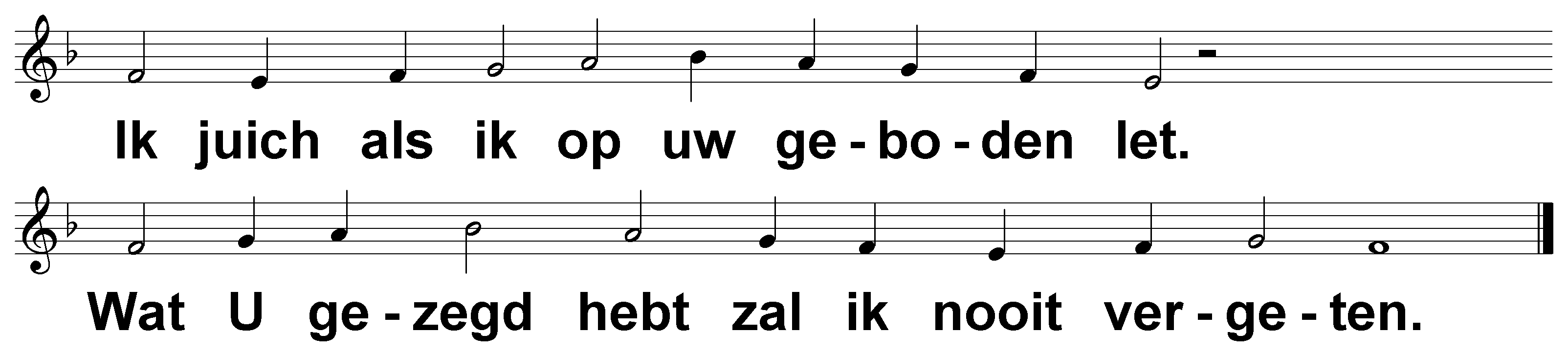 Psalm 119 (DNP) 	t. A.J. Molenaar, B. Vuijk; m. Genève 1551
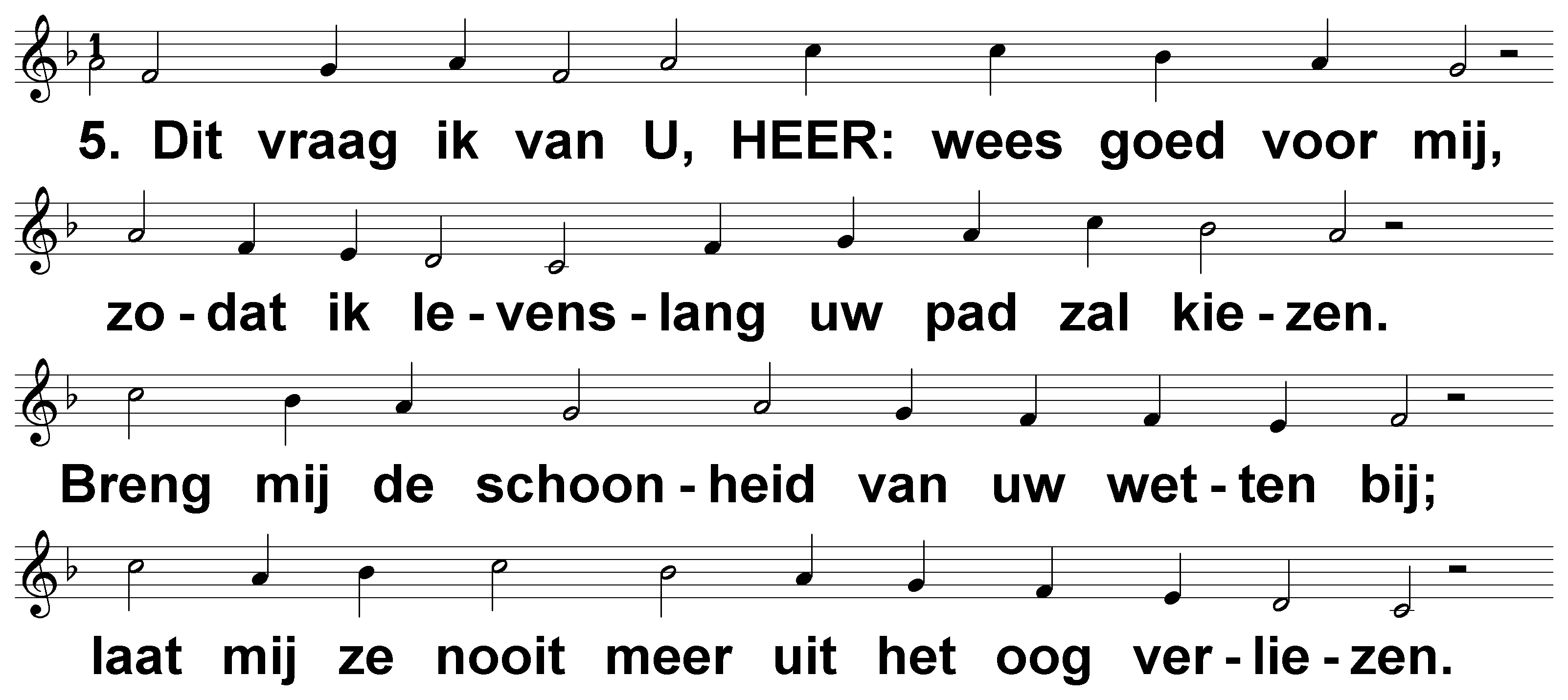 Psalm 119 (DNP) 	t. A.J. Molenaar, B. Vuijk; m. Genève 1551
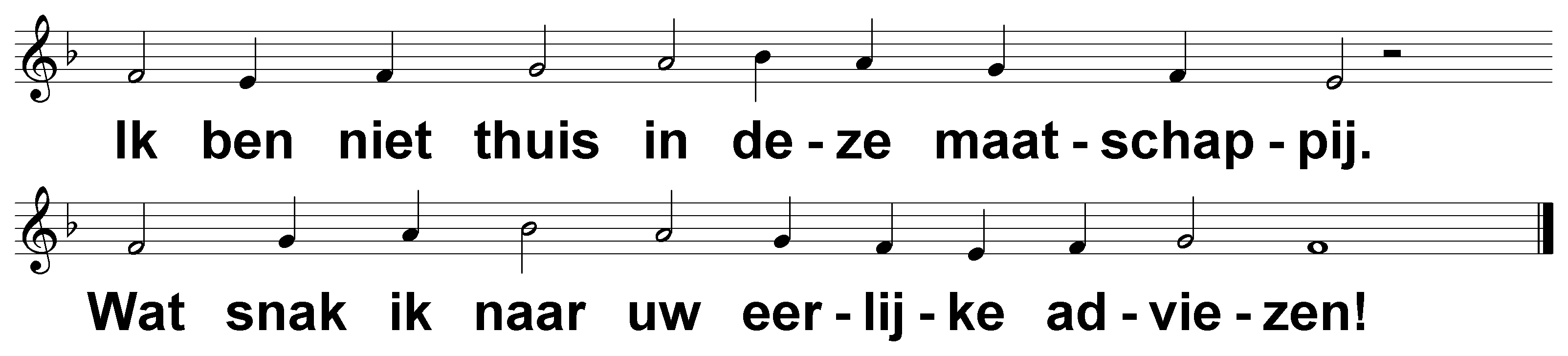 Psalm 119 (DNP) 	t. A.J. Molenaar, B. Vuijk; m. Genève 1551
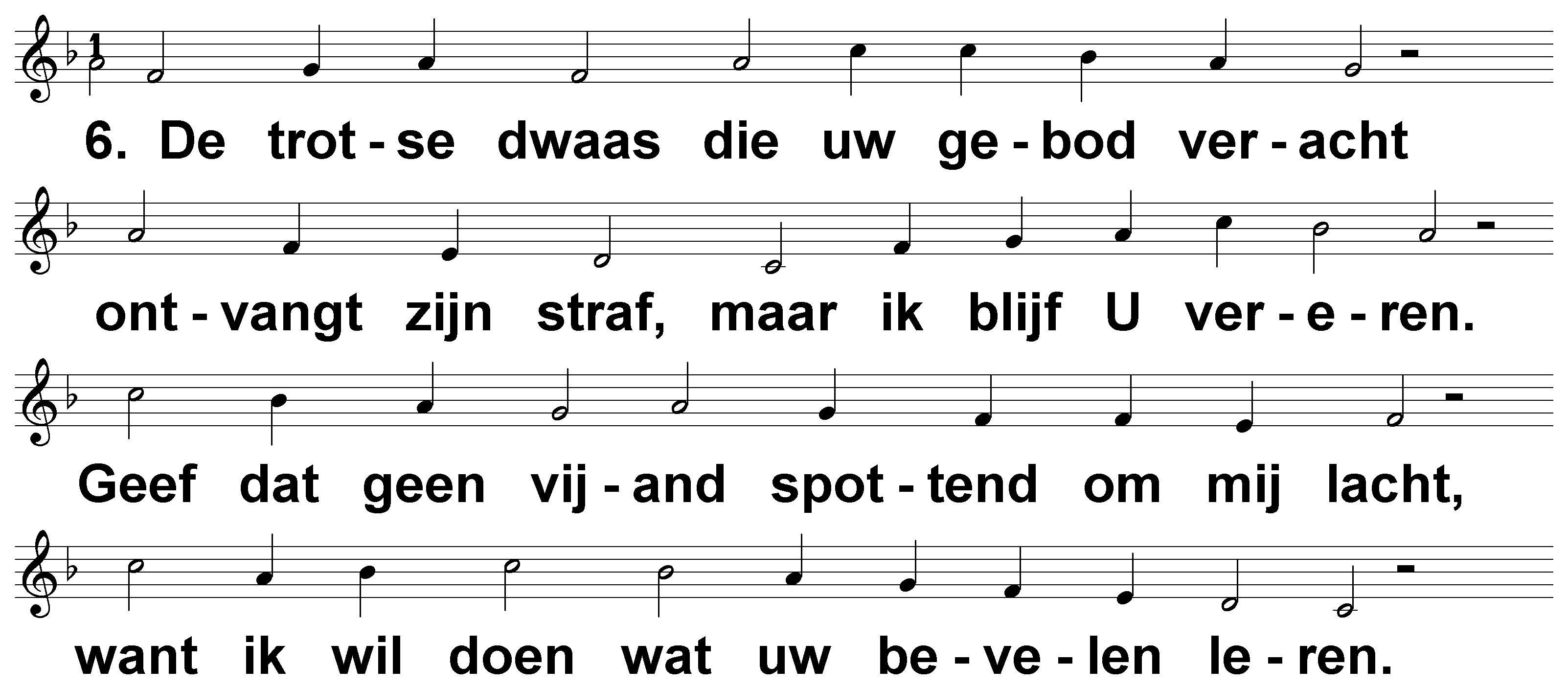 Psalm 119 (DNP) 	t. A.J. Molenaar, B. Vuijk; m. Genève 1551
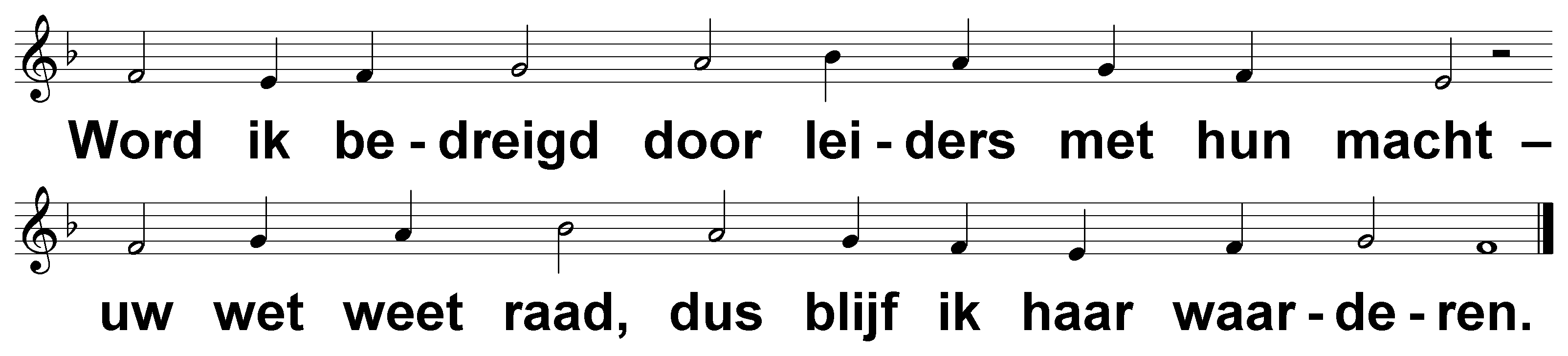 Psalm 119 (DNP) 	t. A.J. Molenaar, B. Vuijk; m. Genève 1551
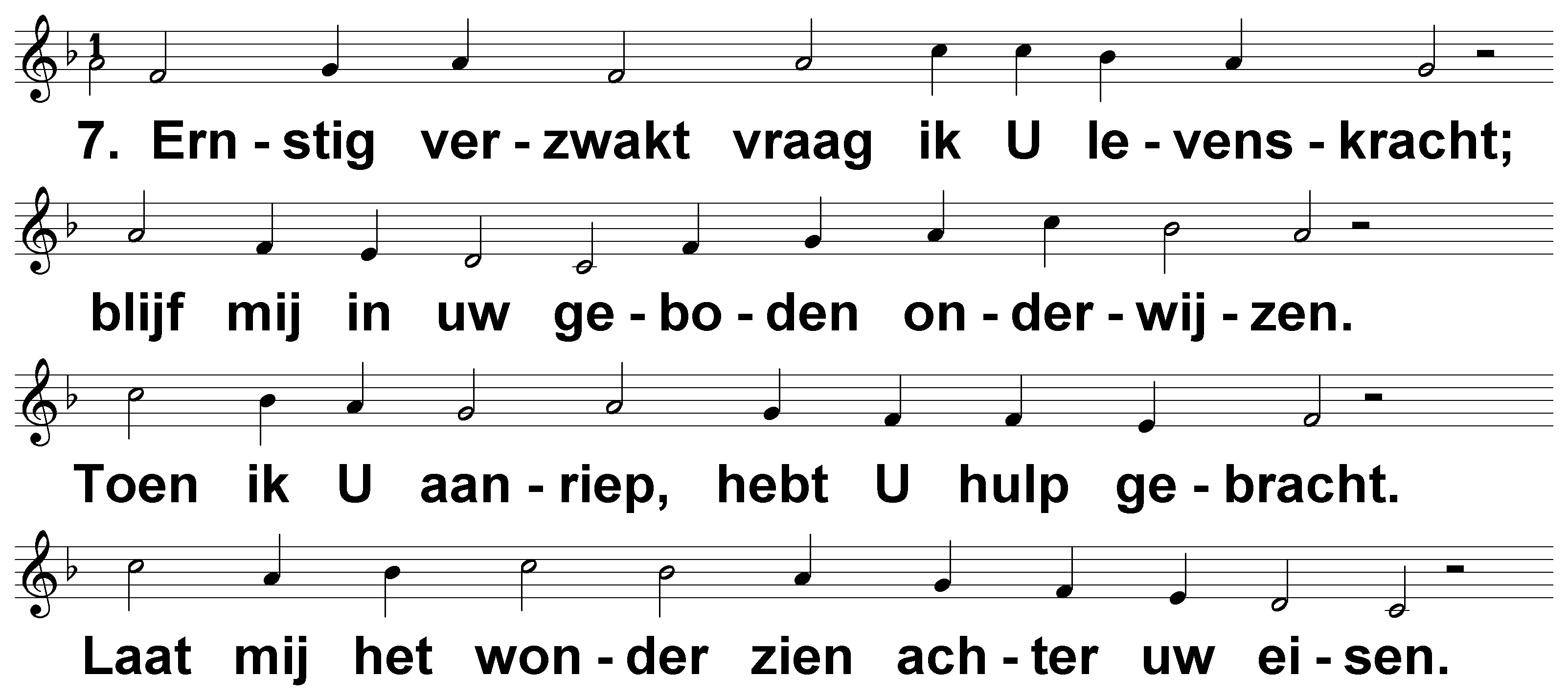 Psalm 119 (DNP) 	t. A.J. Molenaar, B. Vuijk; m. Genève 1551
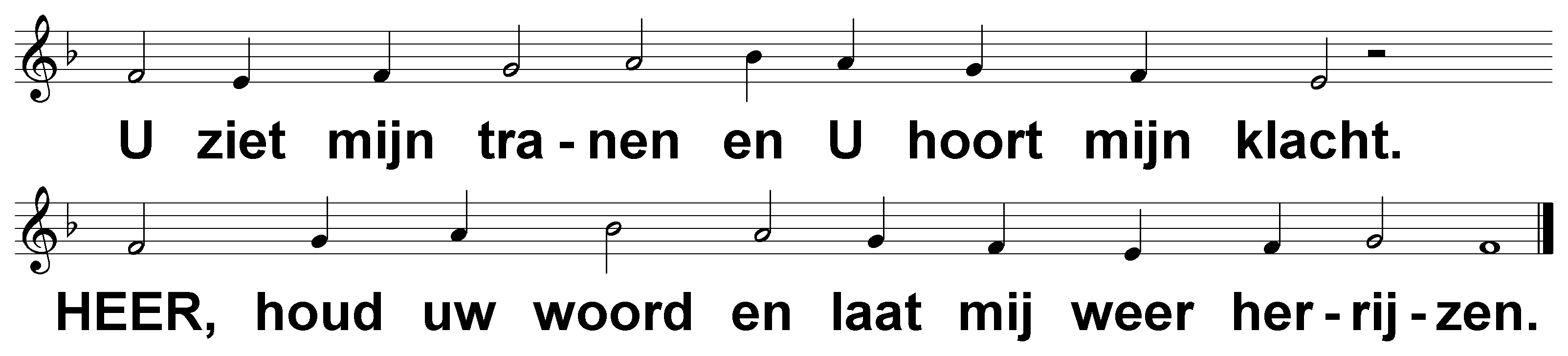 Psalm 119 (DNP) 	t. A.J. Molenaar, B. Vuijk; m. Genève 1551
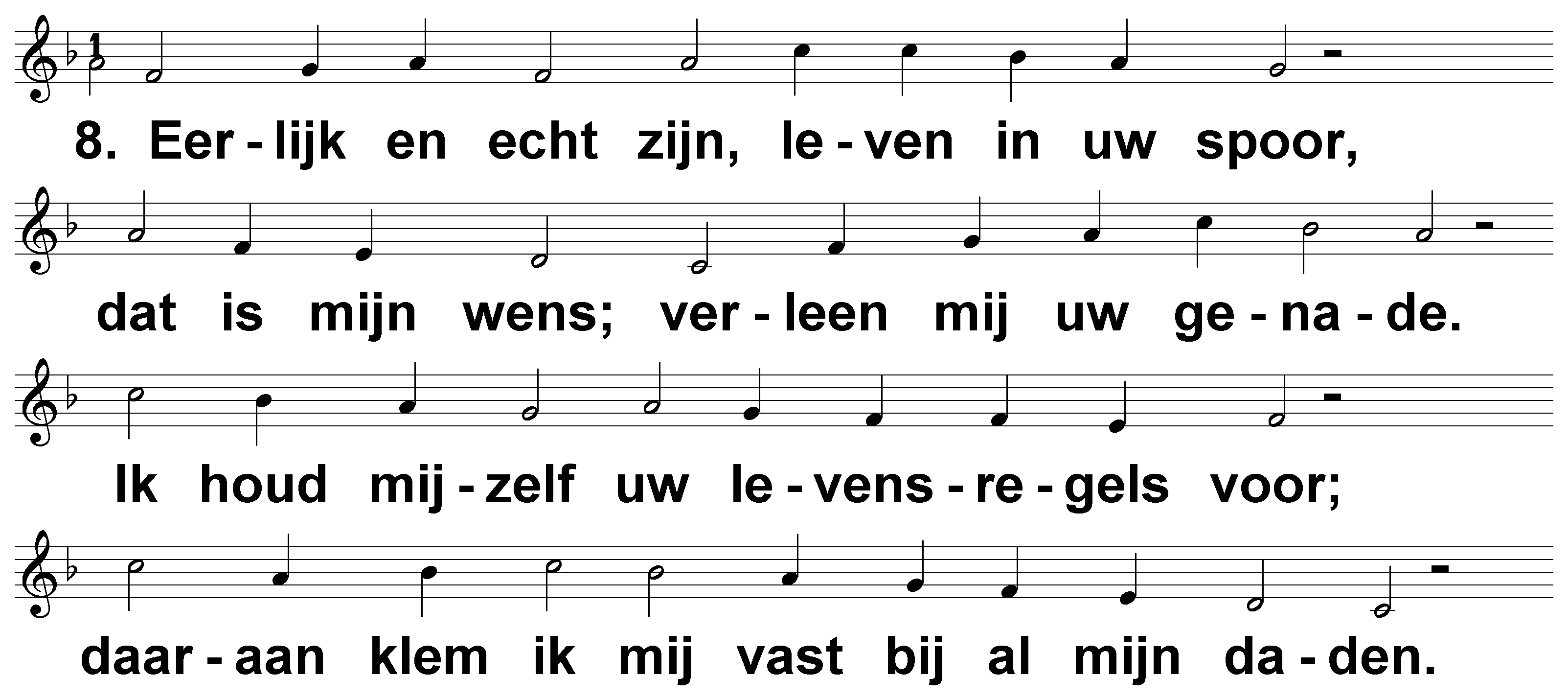 Psalm 119 (DNP) 	t. A.J. Molenaar, B. Vuijk; m. Genève 1551
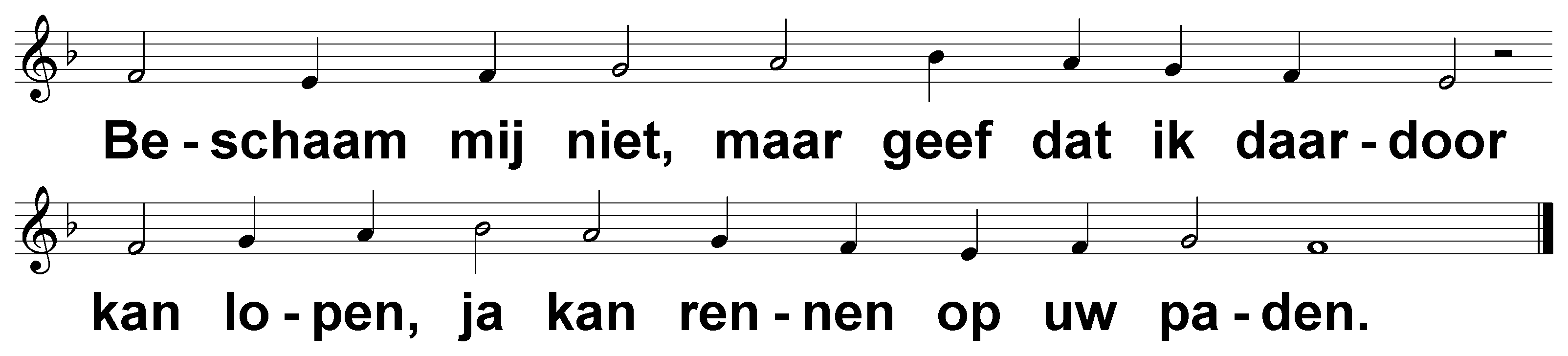 Psalm 119 (DNP) 	t. A.J. Molenaar, B. Vuijk; m. Genève 1551
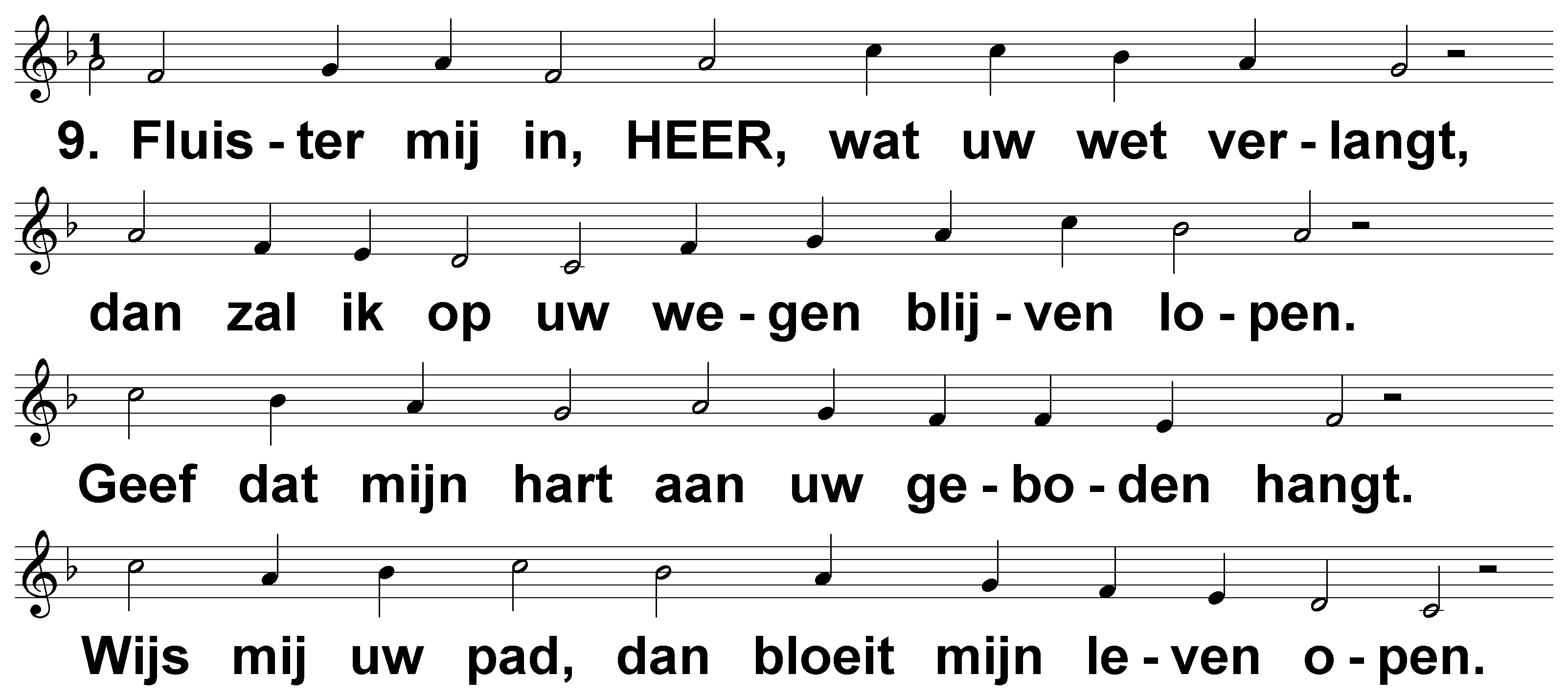 Psalm 119 (DNP) 	t. A.J. Molenaar, B. Vuijk; m. Genève 1551
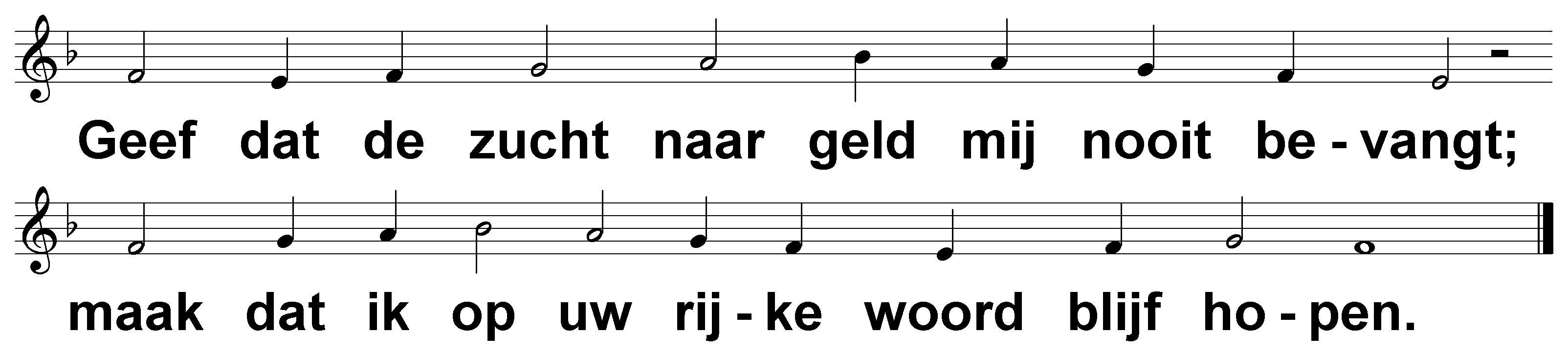 Psalm 119 (DNP) 	t. A.J. Molenaar, B. Vuijk; m. Genève 1551
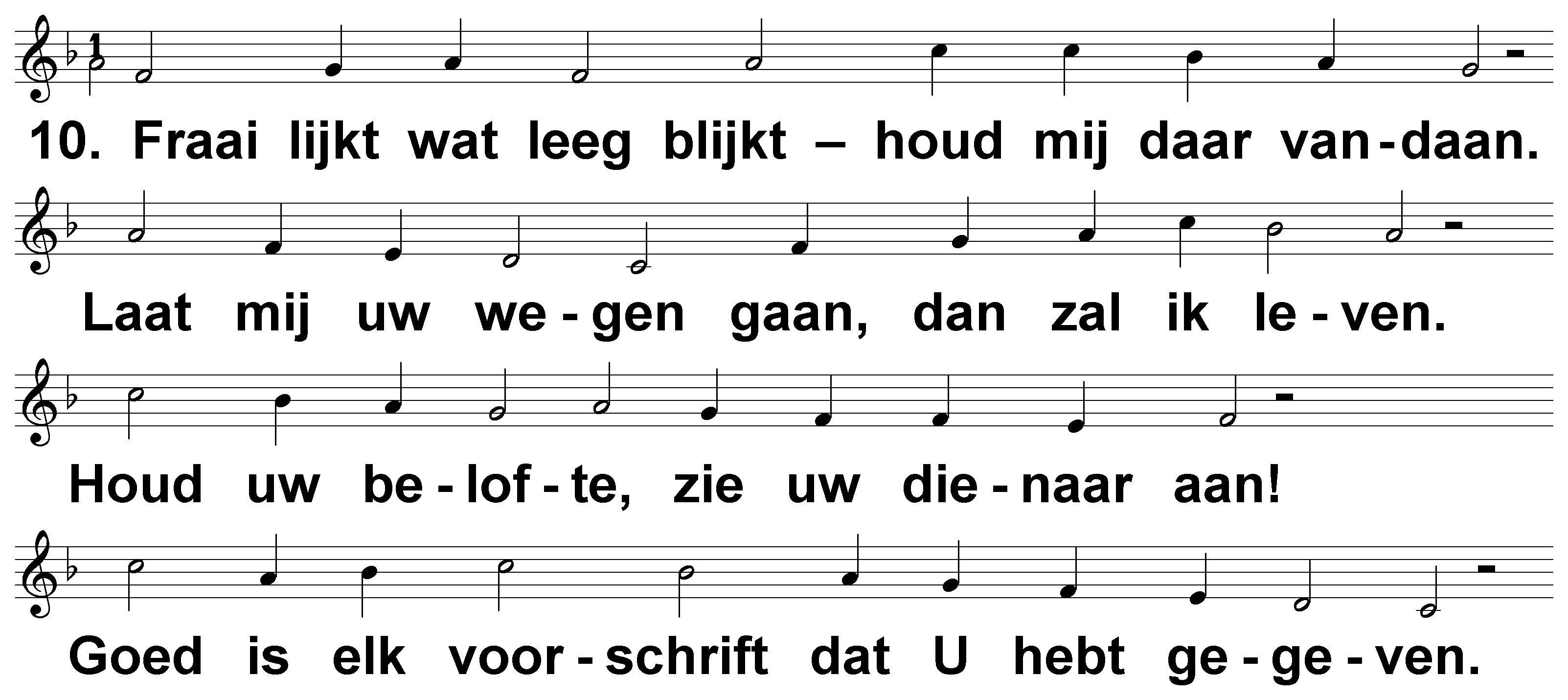 Psalm 119 (DNP) 	t. A.J. Molenaar, B. Vuijk; m. Genève 1551
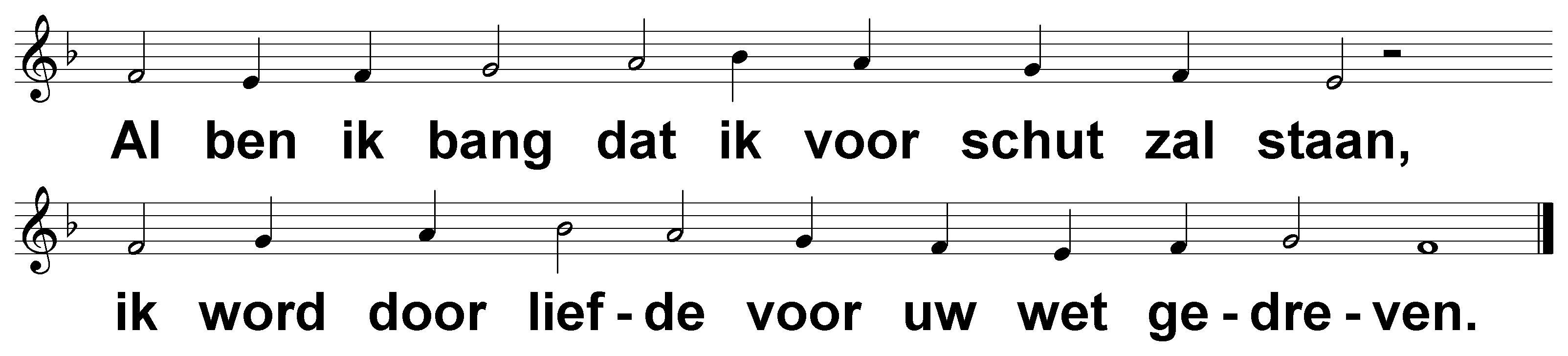 Psalm 119 (DNP) 	t. A.J. Molenaar, B. Vuijk; m. Genève 1551
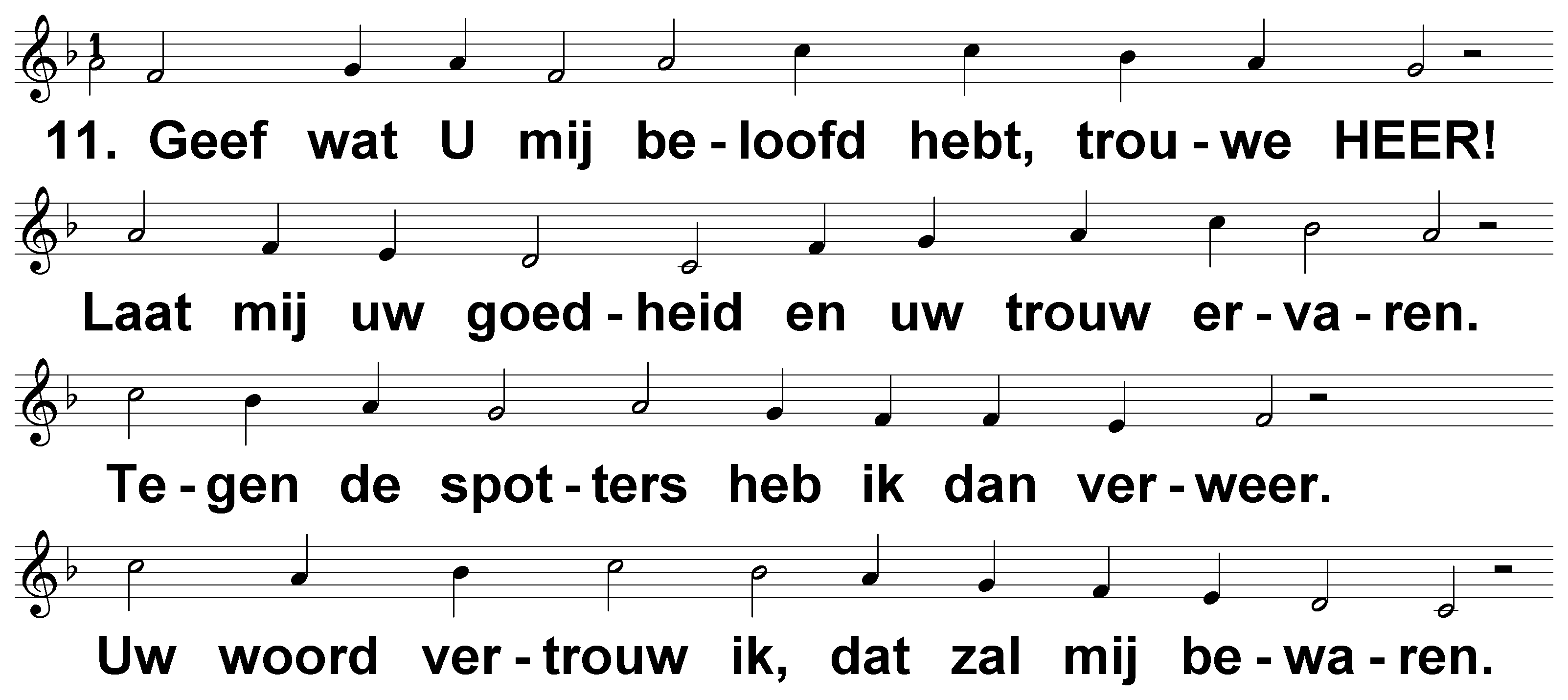 Psalm 119 (DNP) 	t. A.J. Molenaar, B. Vuijk; m. Genève 1551
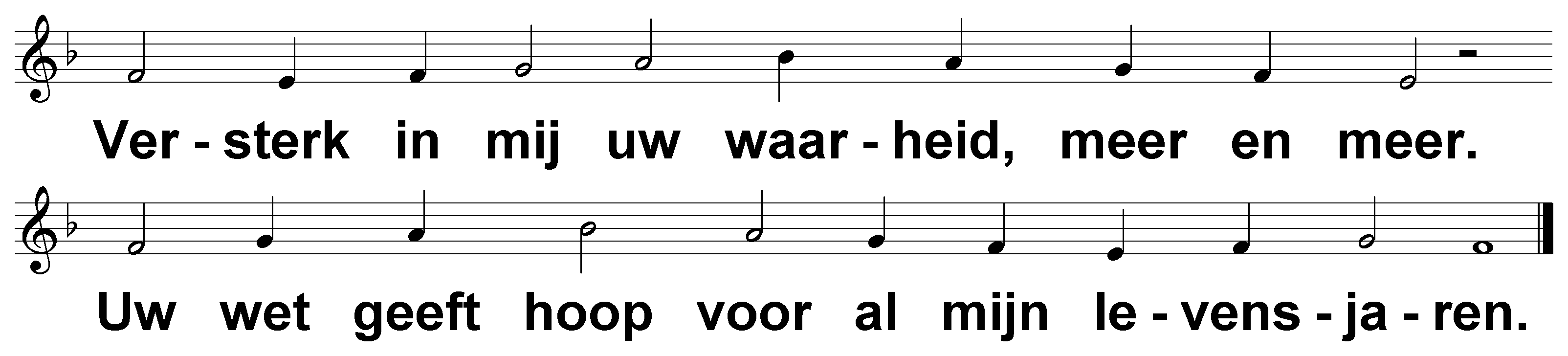 Psalm 119 (DNP) 	t. A.J. Molenaar, B. Vuijk; m. Genève 1551
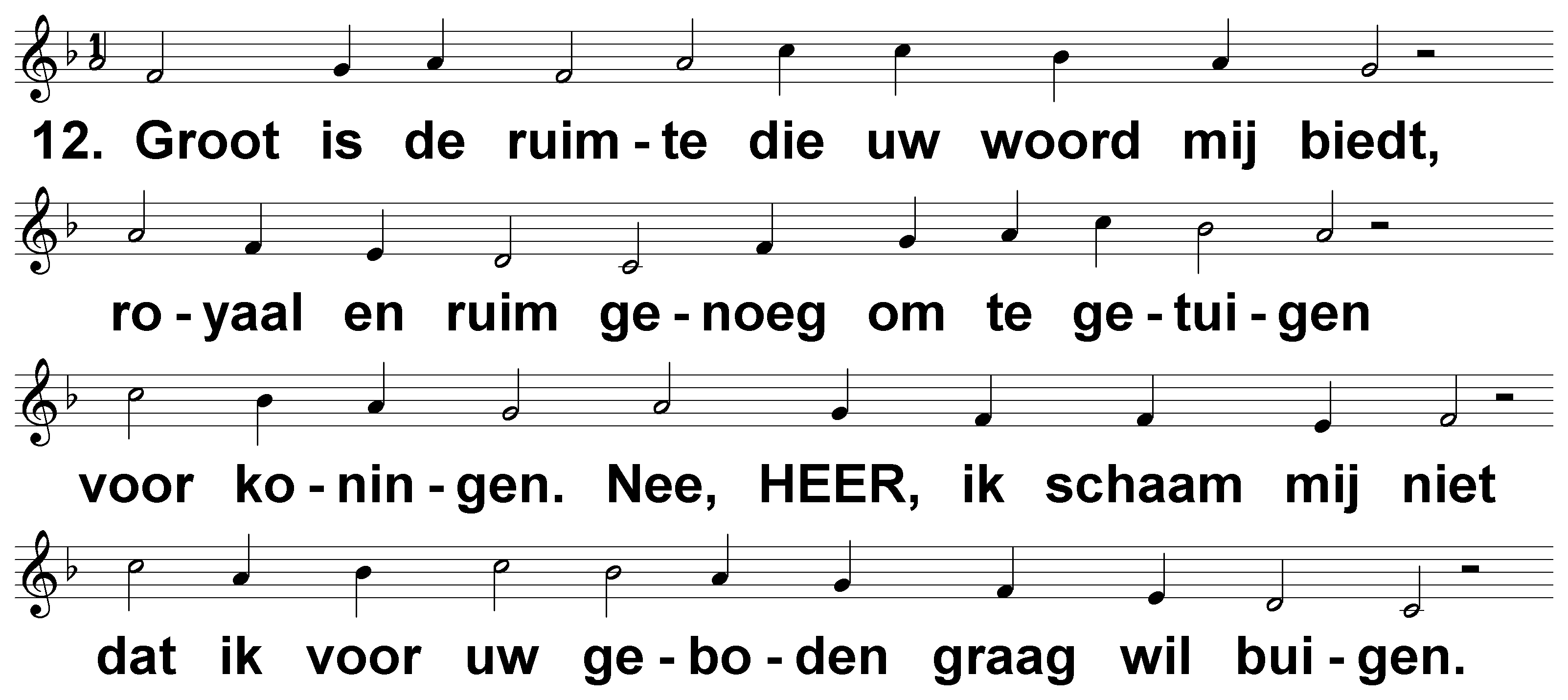 Psalm 119 (DNP) 	t. A.J. Molenaar, B. Vuijk; m. Genève 1551
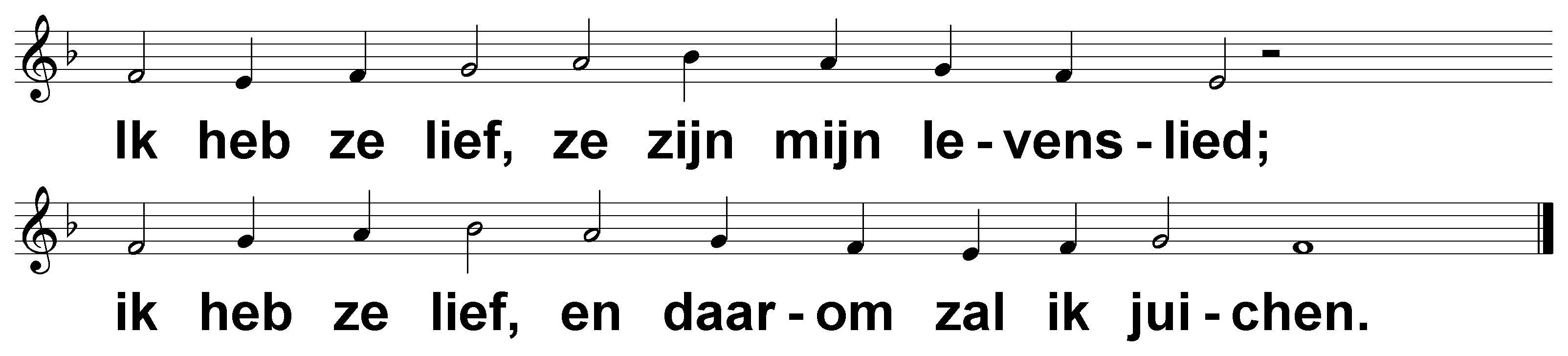 Psalm 119 (DNP) 	t. A.J. Molenaar, B. Vuijk; m. Genève 1551
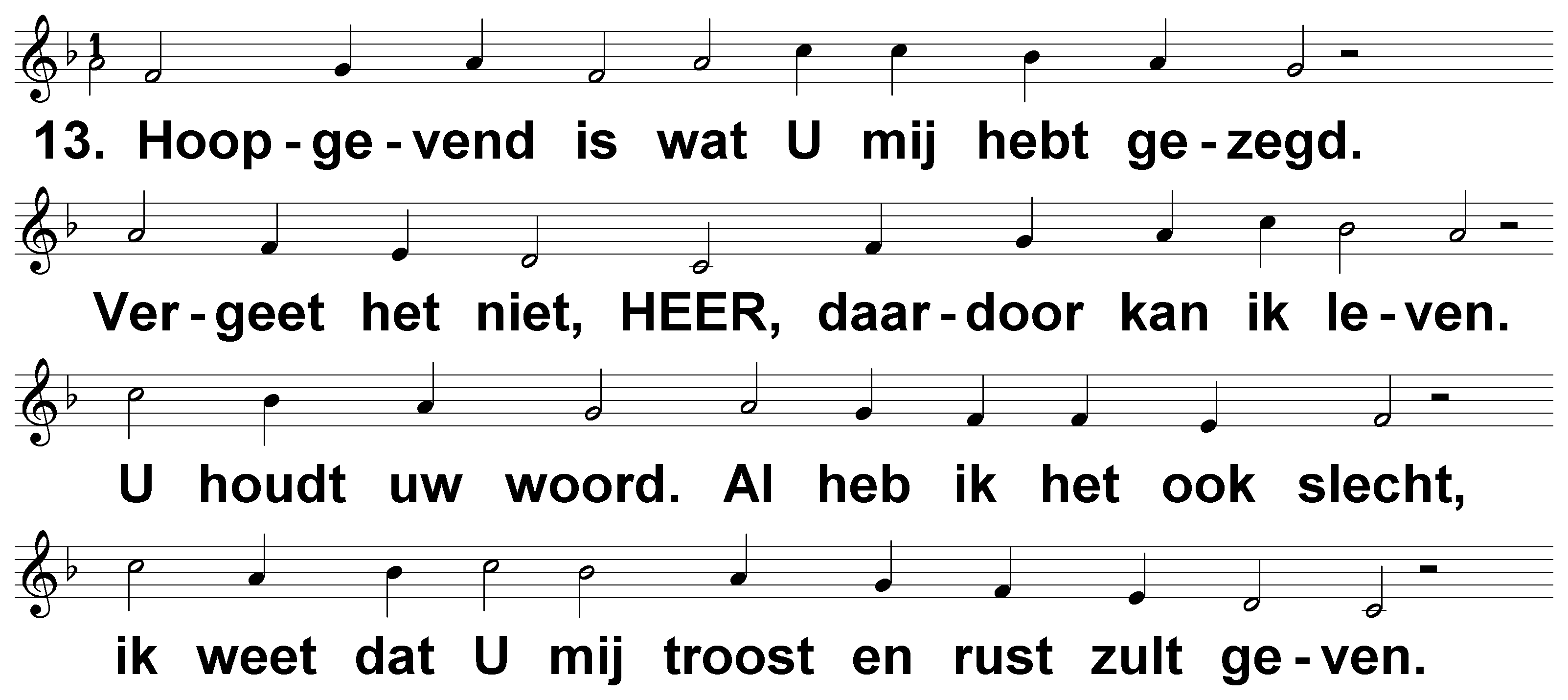 Psalm 119 (DNP) 	t. A.J. Molenaar, B. Vuijk; m. Genève 1551
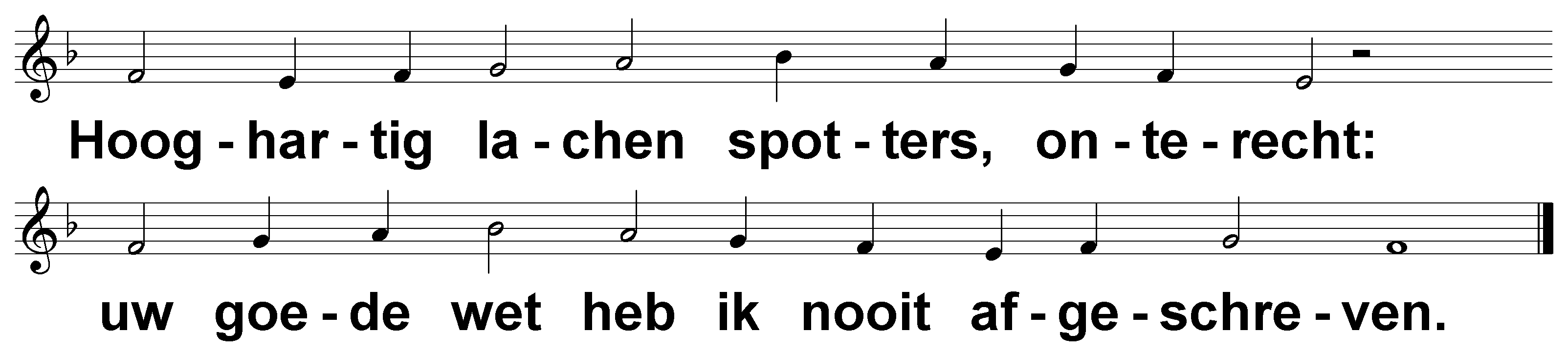 Psalm 119 (DNP) 	t. A.J. Molenaar, B. Vuijk; m. Genève 1551
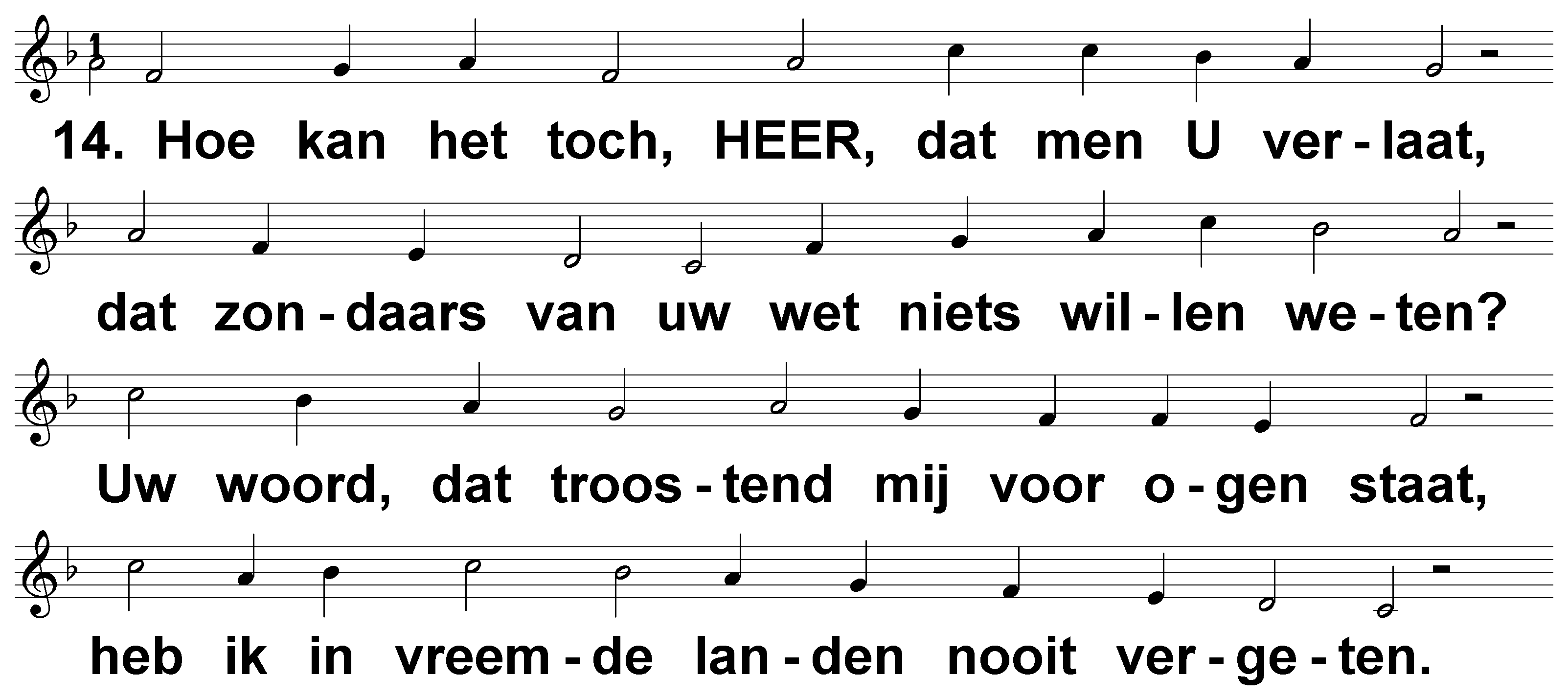 Psalm 119 (DNP) 	t. A.J. Molenaar, B. Vuijk; m. Genève 1551
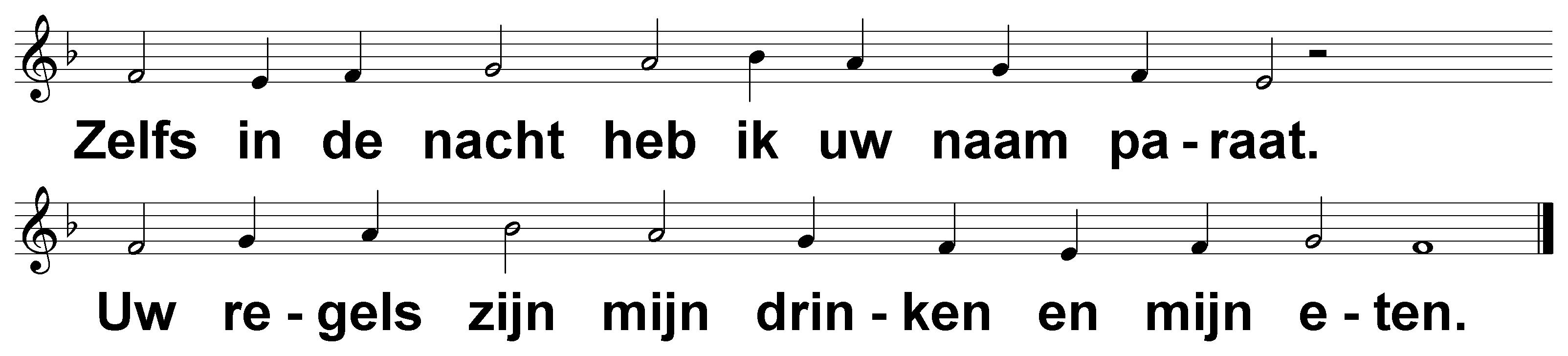 Psalm 119 (DNP) 	t. A.J. Molenaar, B. Vuijk; m. Genève 1551
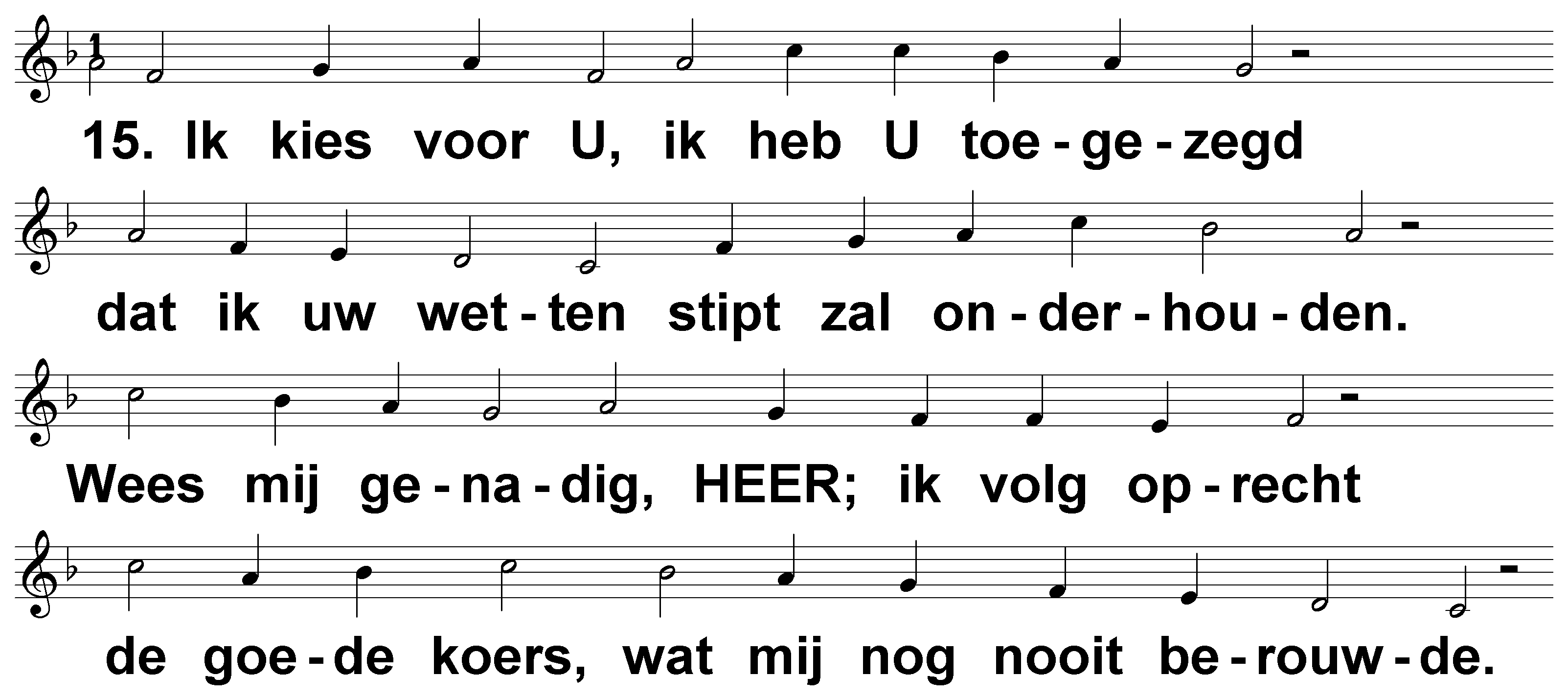 Psalm 119 (DNP) 	t. A.J. Molenaar, B. Vuijk; m. Genève 1551
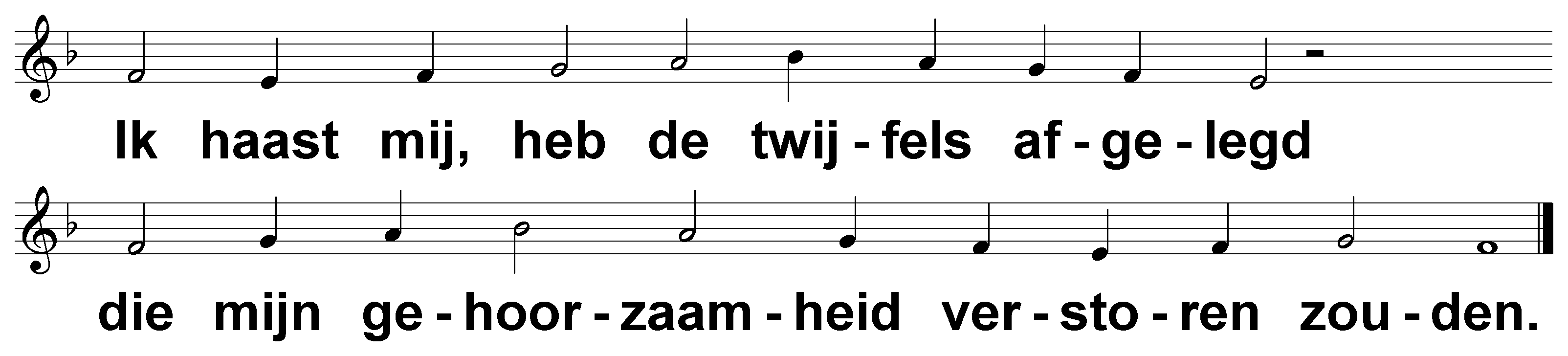 Psalm 119 (DNP) 	t. A.J. Molenaar, B. Vuijk; m. Genève 1551
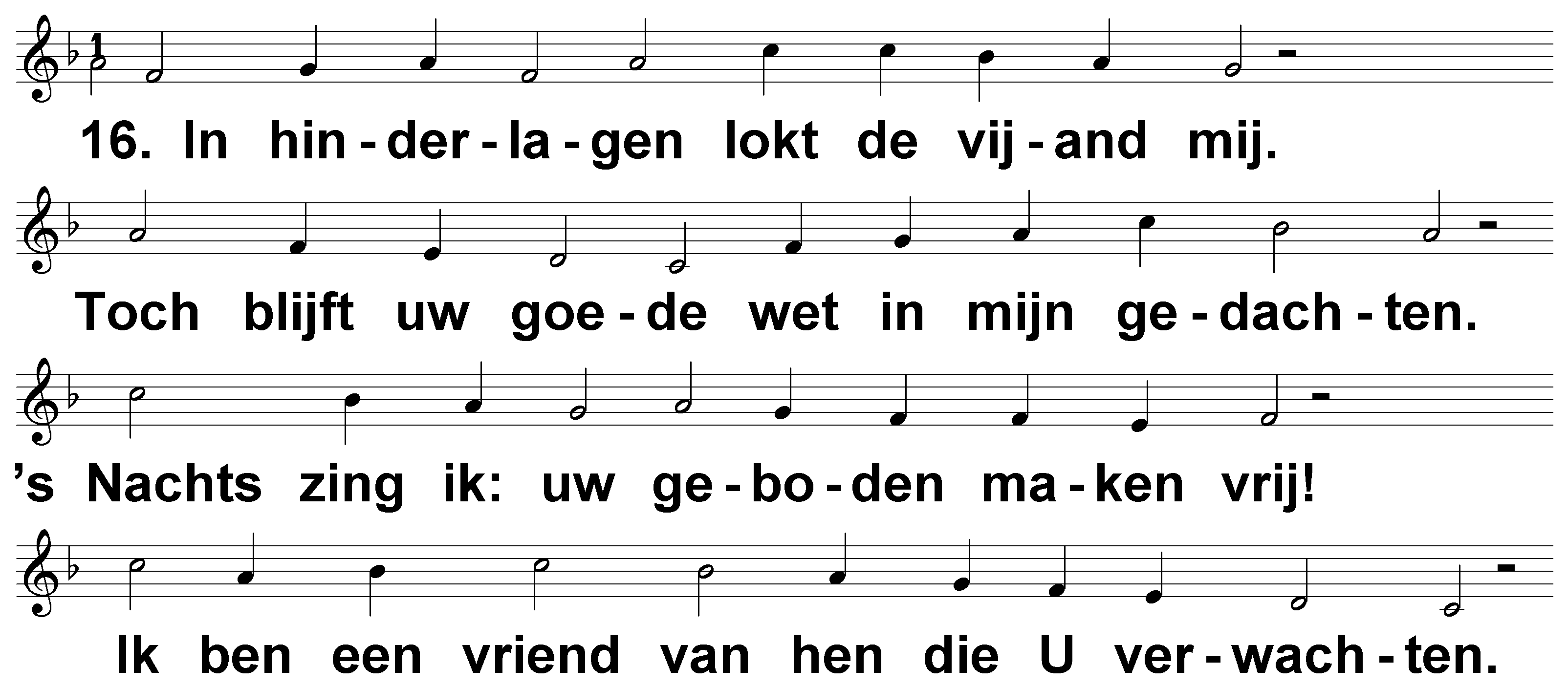 Psalm 119 (DNP) 	t. A.J. Molenaar, B. Vuijk; m. Genève 1551
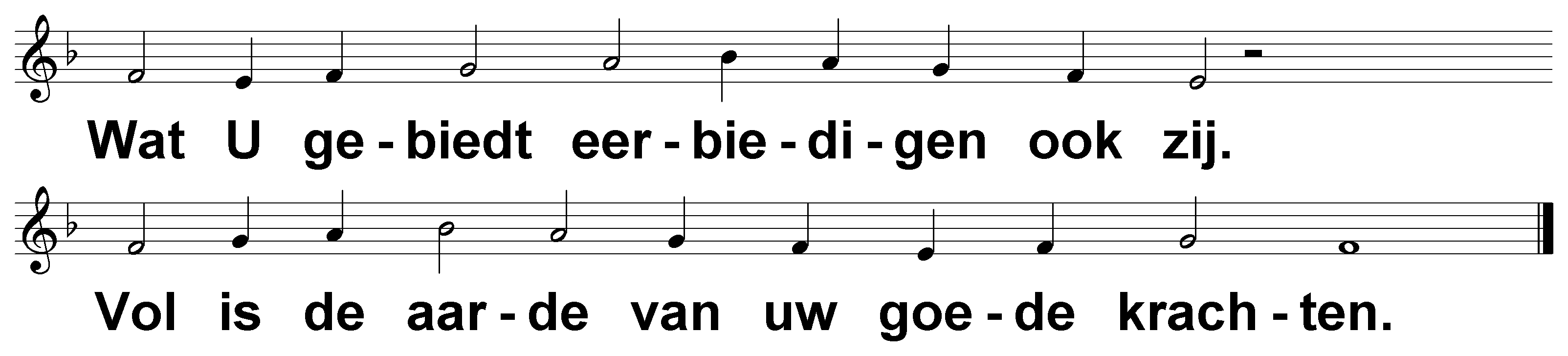 Psalm 119 (DNP) 	t. A.J. Molenaar, B. Vuijk; m. Genève 1551
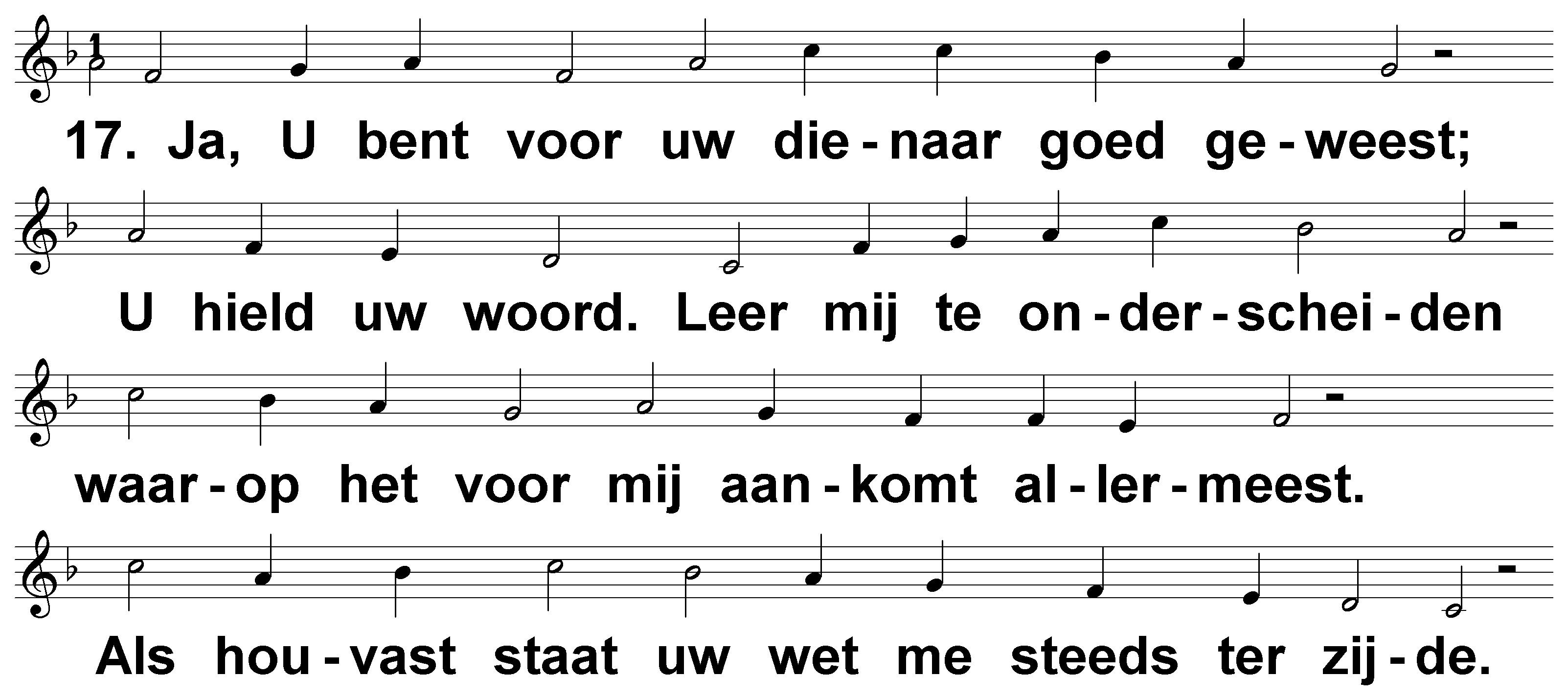 Psalm 119 (DNP) 	t. A.J. Molenaar, B. Vuijk; m. Genève 1551
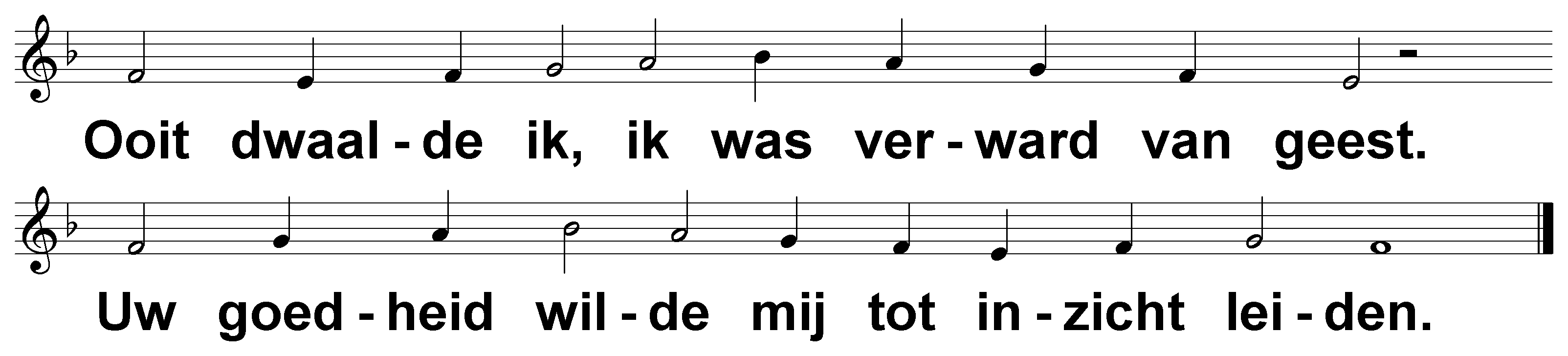 Psalm 119 (DNP) 	t. A.J. Molenaar, B. Vuijk; m. Genève 1551
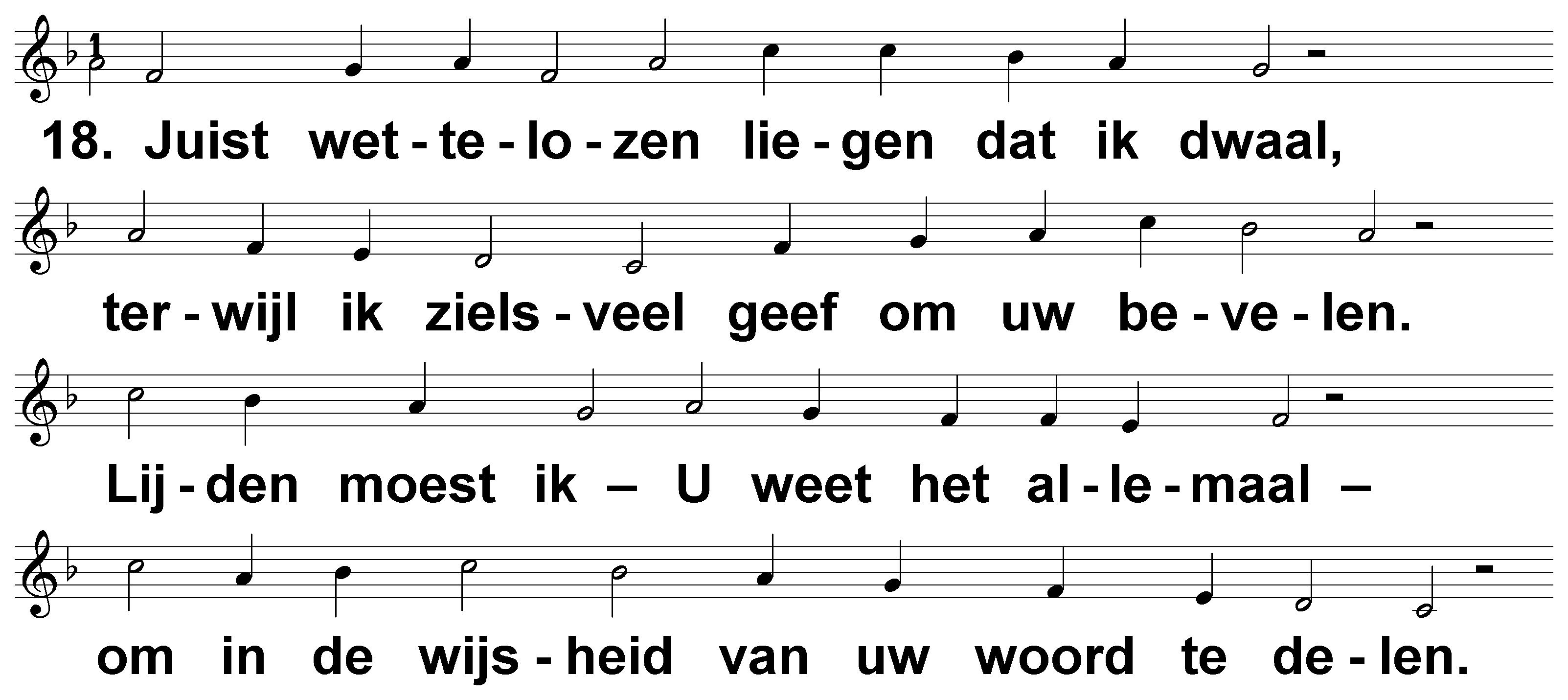 Psalm 119 (DNP) 	t. A.J. Molenaar, B. Vuijk; m. Genève 1551
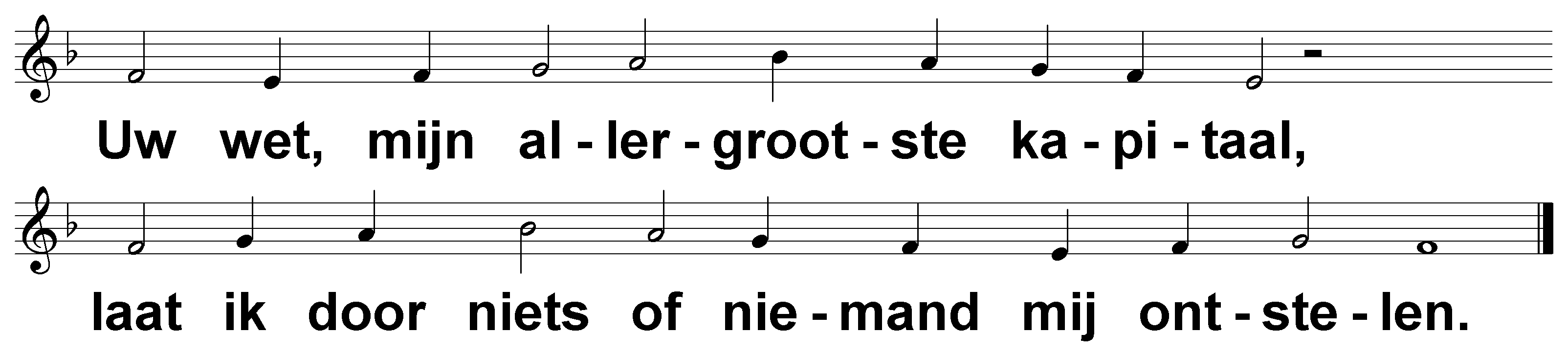 Psalm 119 (DNP) 	t. A.J. Molenaar, B. Vuijk; m. Genève 1551
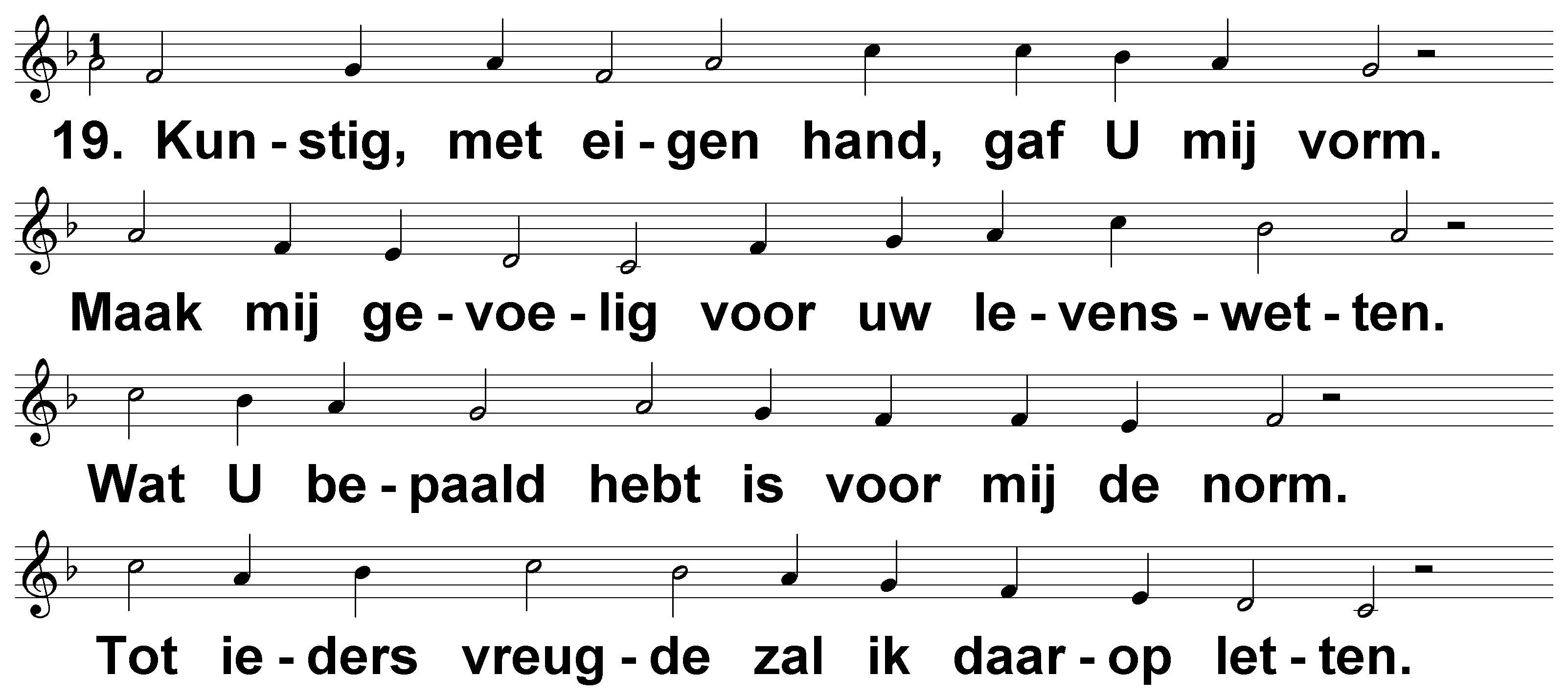 Psalm 119 (DNP) 	t. A.J. Molenaar, B. Vuijk; m. Genève 1551
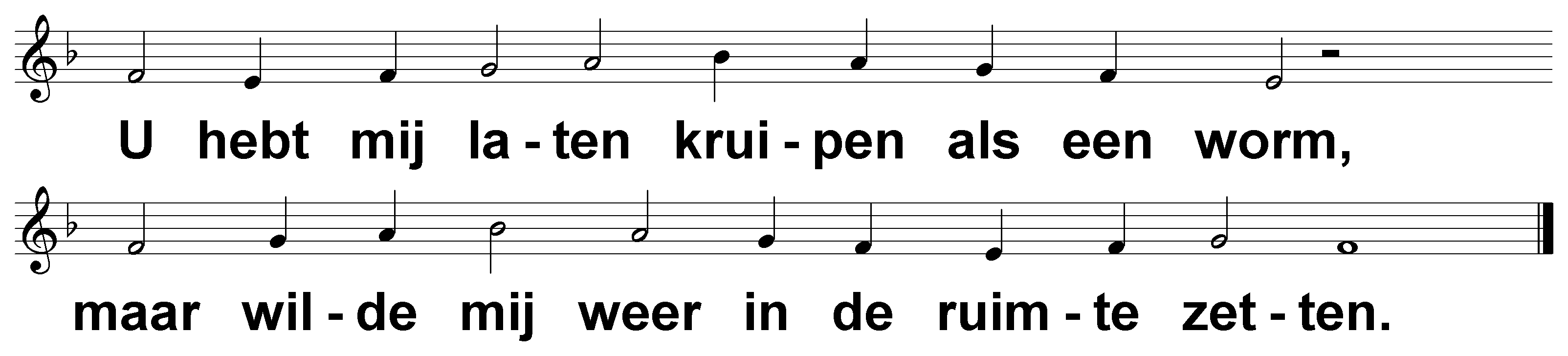 Psalm 119 (DNP) 	t. A.J. Molenaar, B. Vuijk; m. Genève 1551
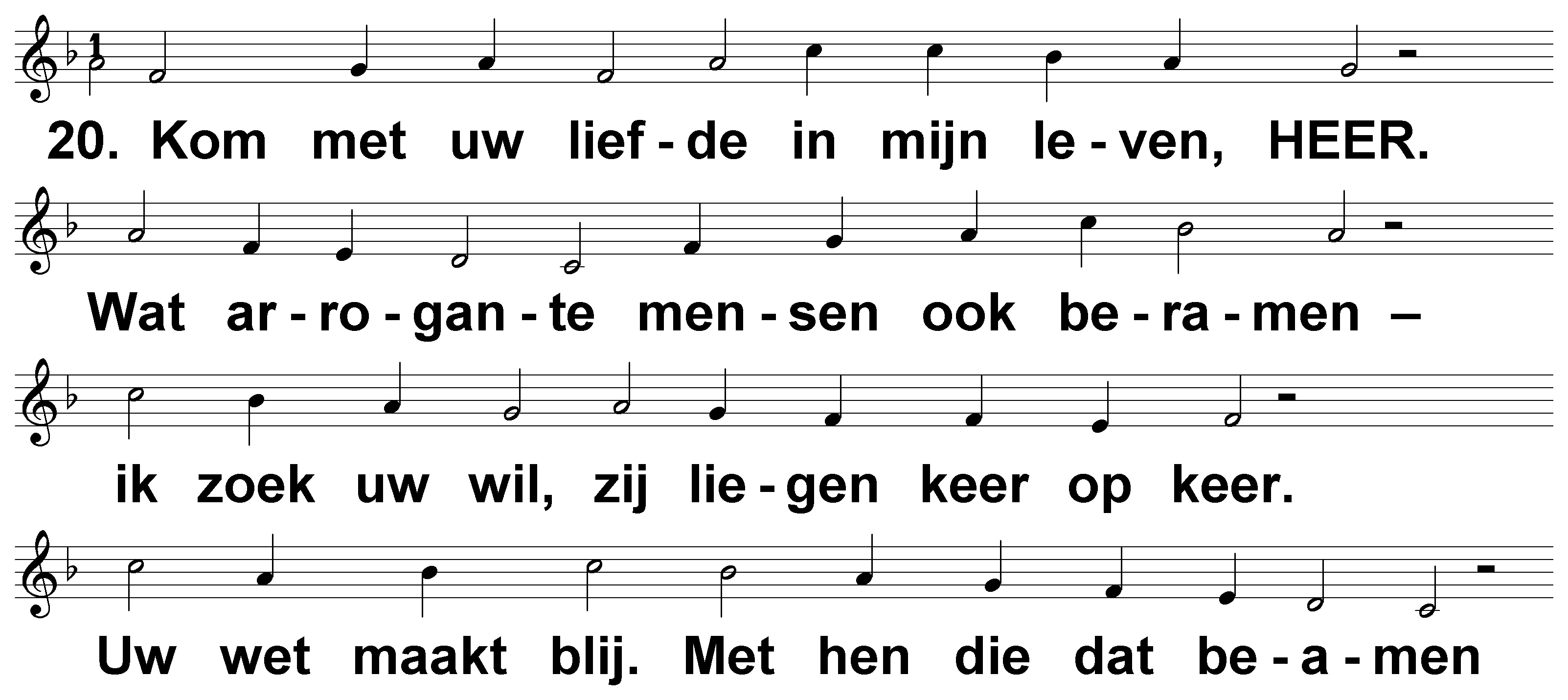 Psalm 119 (DNP) 	t. A.J. Molenaar, B. Vuijk; m. Genève 1551
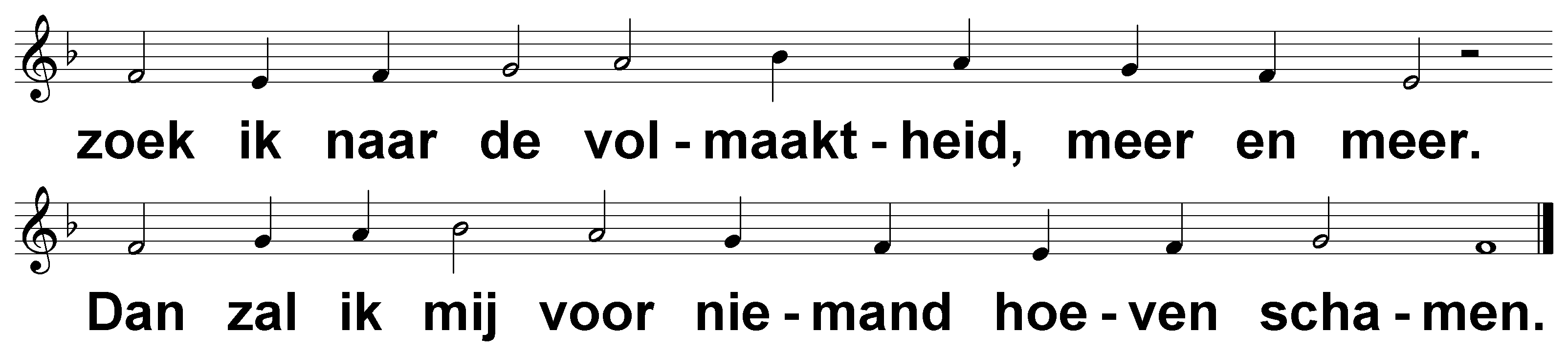 Psalm 119 (DNP) 	t. A.J. Molenaar, B. Vuijk; m. Genève 1551
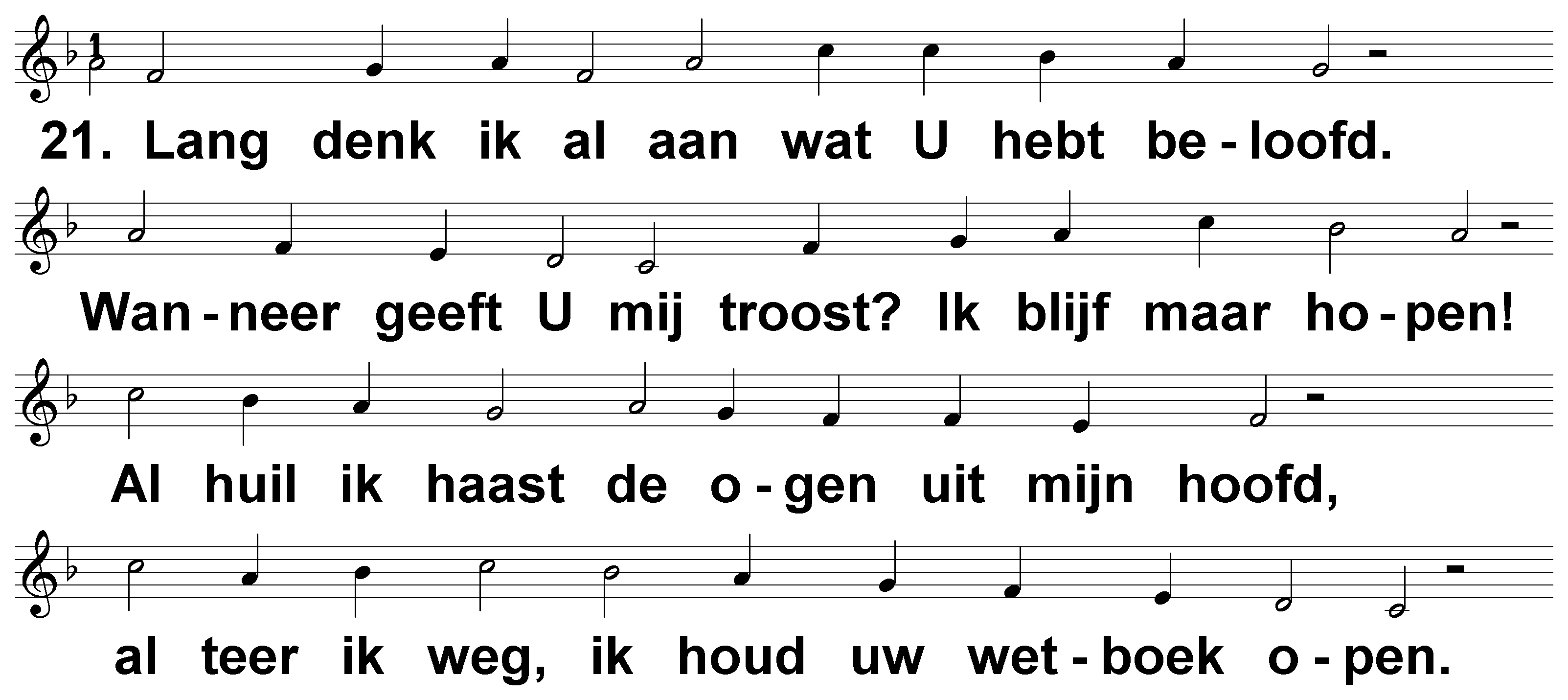 Psalm 119 (DNP) 	t. A.J. Molenaar, B. Vuijk; m. Genève 1551
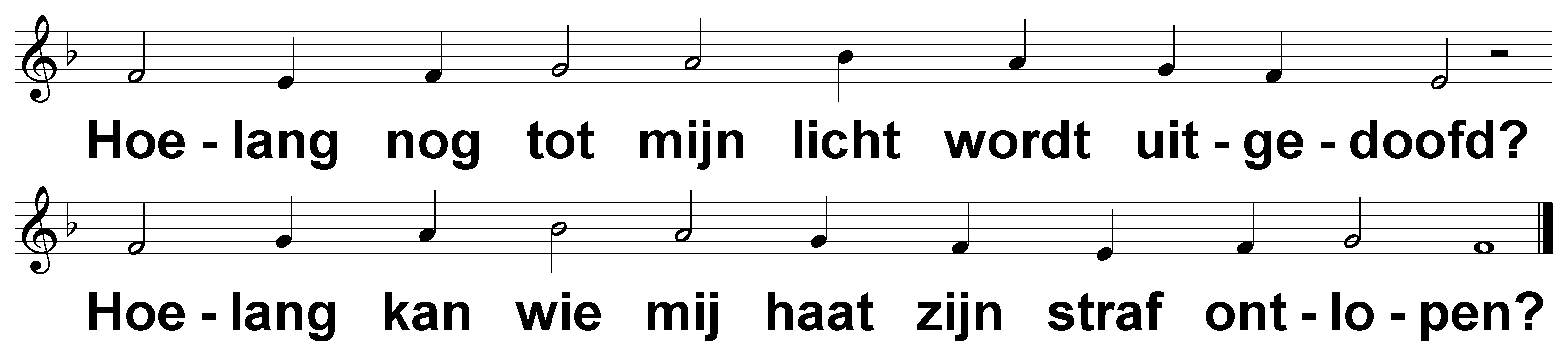 Psalm 119 (DNP) 	t. A.J. Molenaar, B. Vuijk; m. Genève 1551
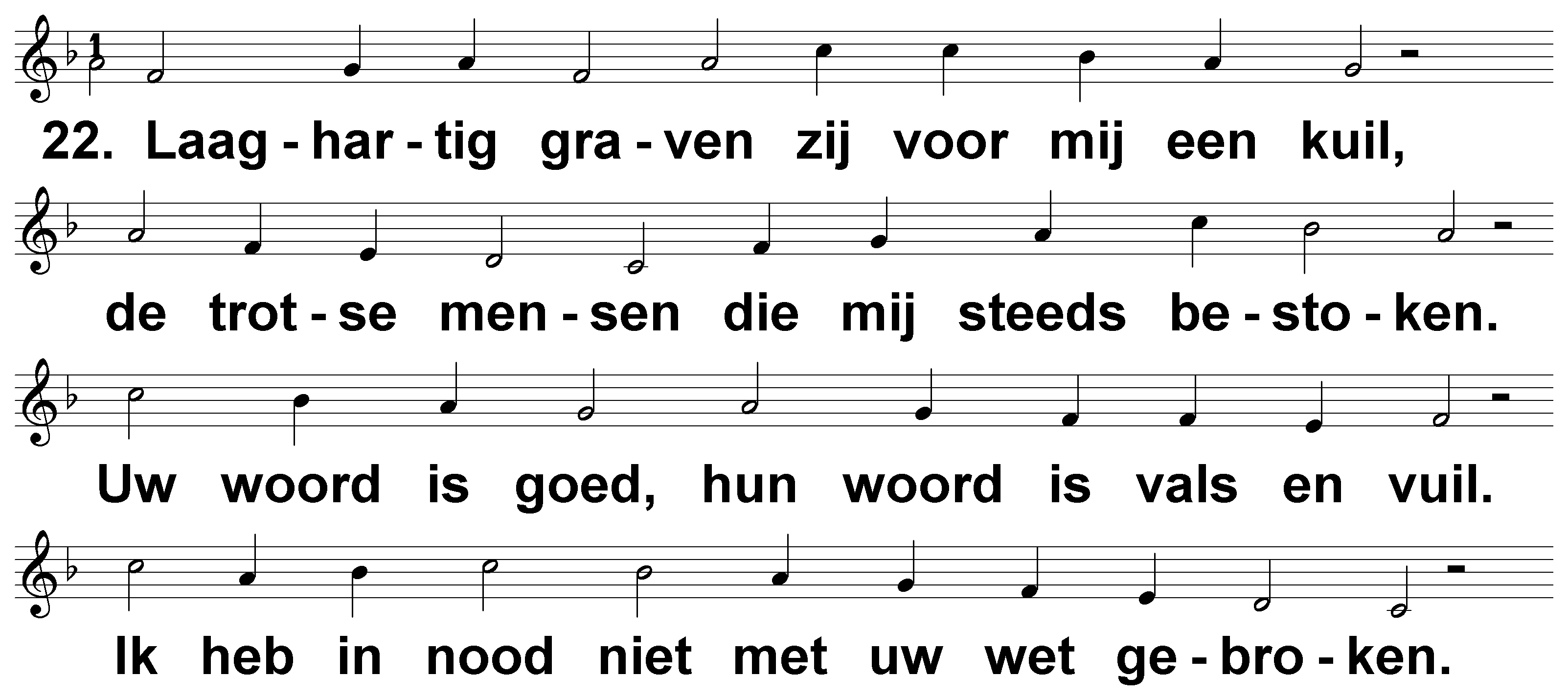 Psalm 119 (DNP) 	t. A.J. Molenaar, B. Vuijk; m. Genève 1551
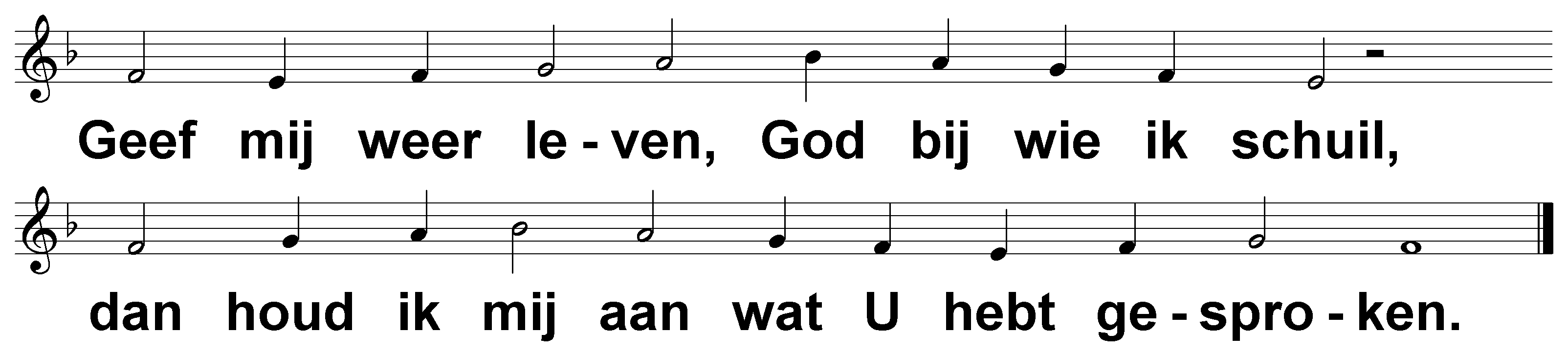 Psalm 119 (DNP) 	t. A.J. Molenaar, B. Vuijk; m. Genève 1551
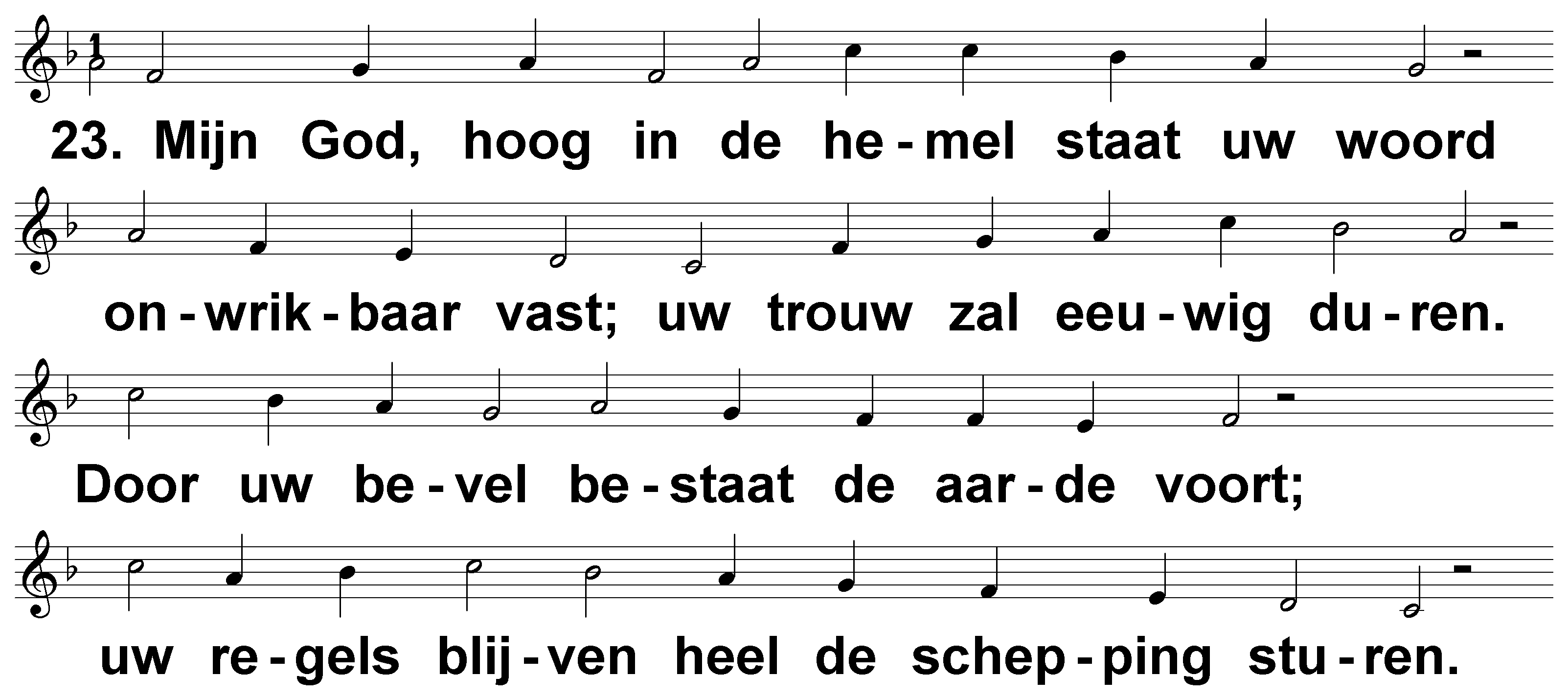 Psalm 119 (DNP) 	t. A.J. Molenaar, B. Vuijk; m. Genève 1551
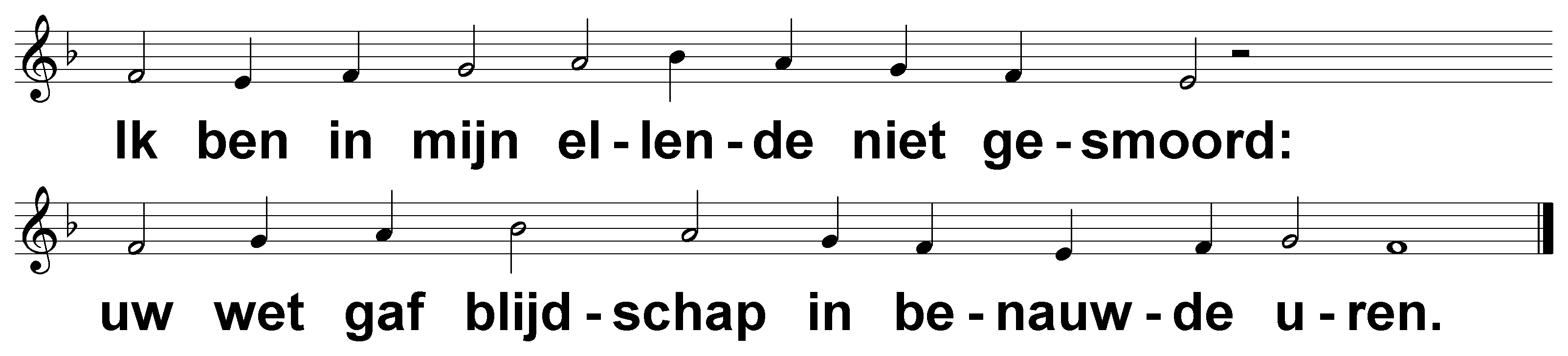 Psalm 119 (DNP) 	t. A.J. Molenaar, B. Vuijk; m. Genève 1551
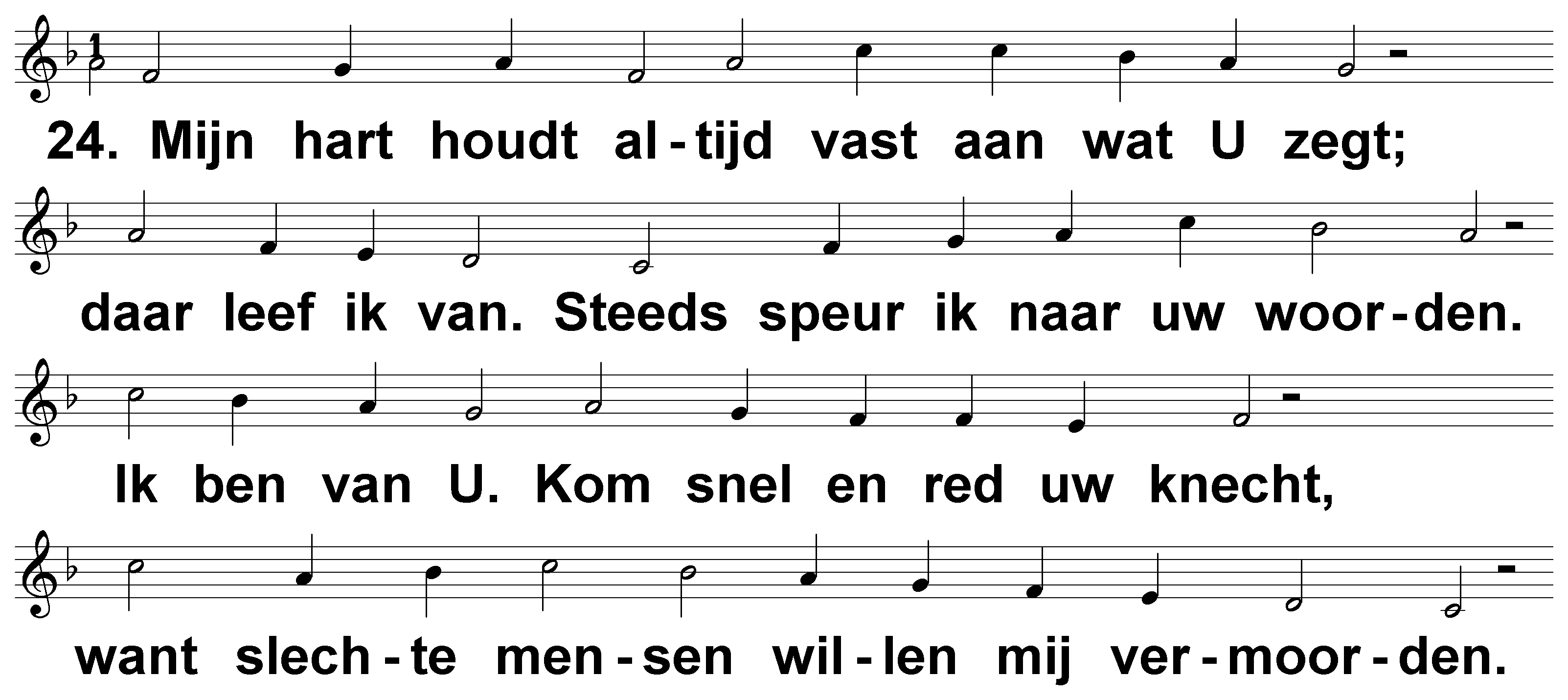 Psalm 119 (DNP) 	t. A.J. Molenaar, B. Vuijk; m. Genève 1551
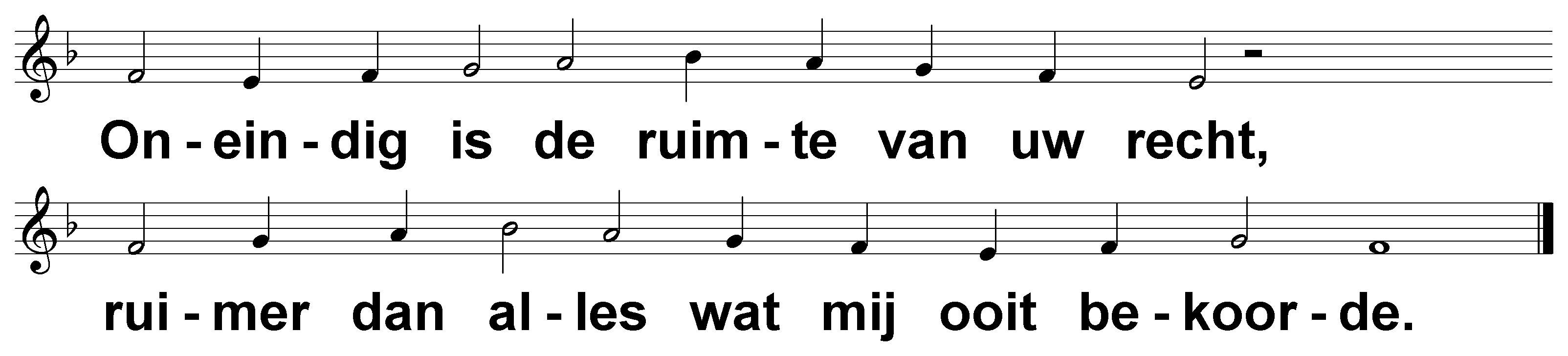 Psalm 119 (DNP) 	t. A.J. Molenaar, B. Vuijk; m. Genève 1551
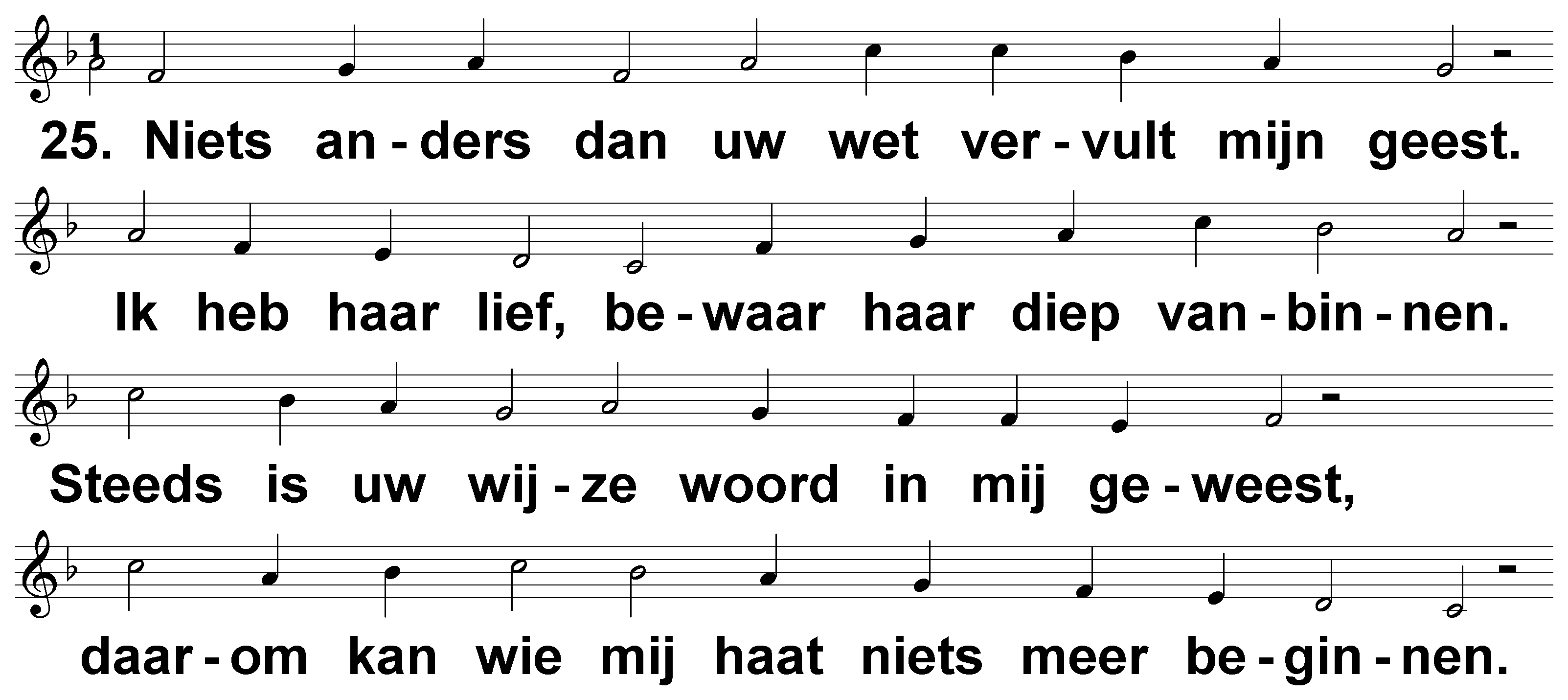 Psalm 119 (DNP) 	t. A.J. Molenaar, B. Vuijk; m. Genève 1551
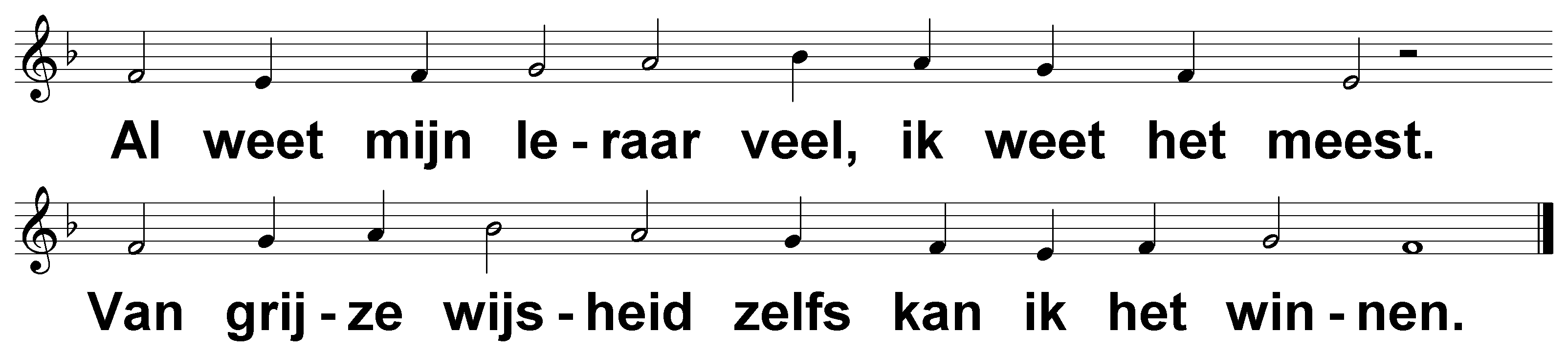 Psalm 119 (DNP) 	t. A.J. Molenaar, B. Vuijk; m. Genève 1551
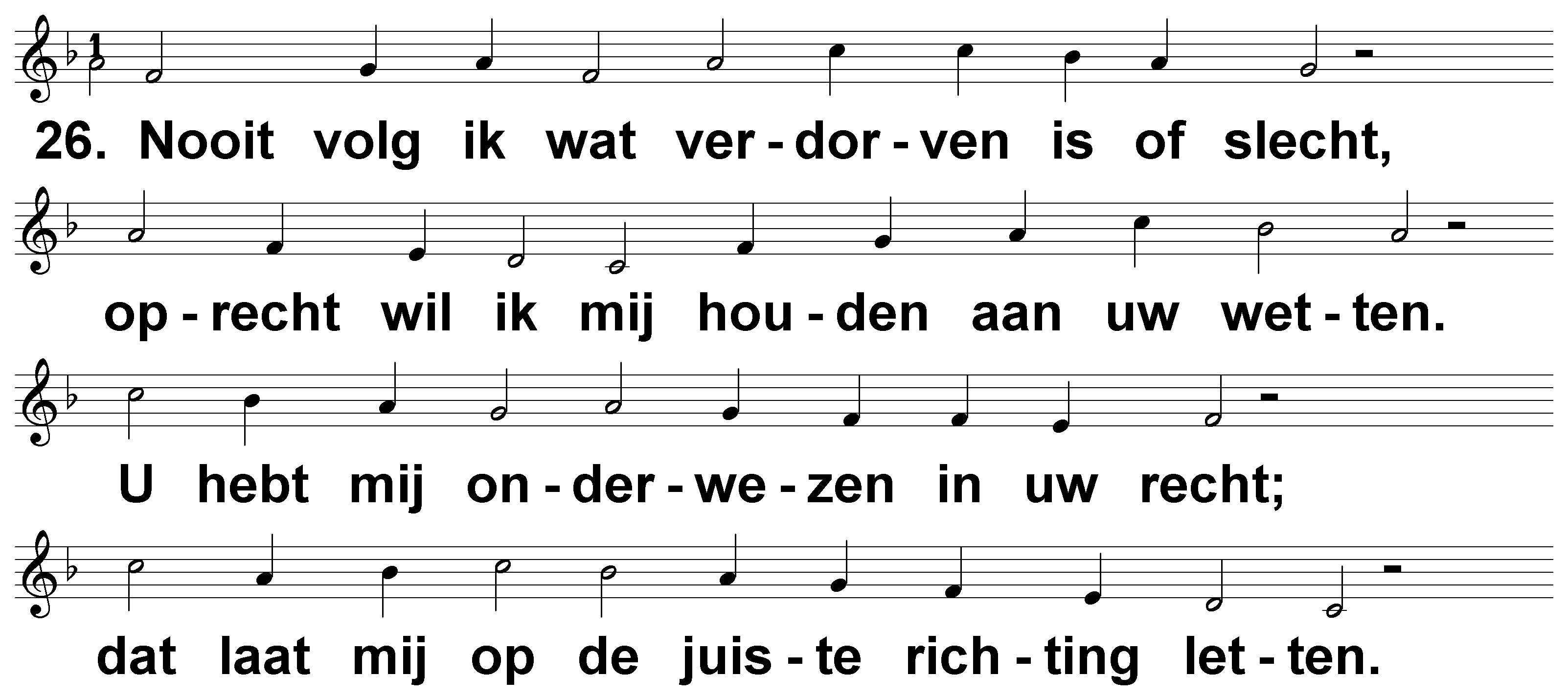 Psalm 119 (DNP) 	t. A.J. Molenaar, B. Vuijk; m. Genève 1551
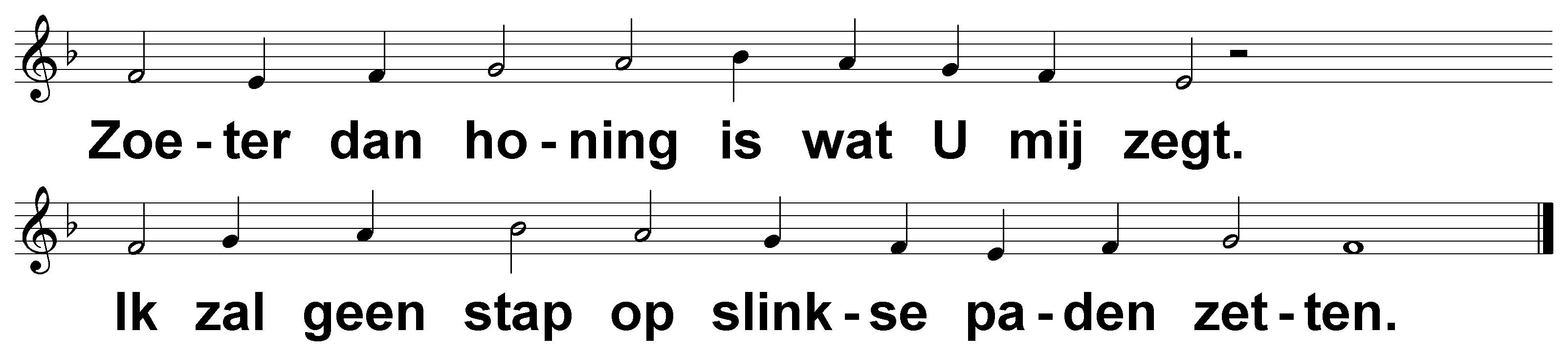 Psalm 119 (DNP) 	t. A.J. Molenaar, B. Vuijk; m. Genève 1551
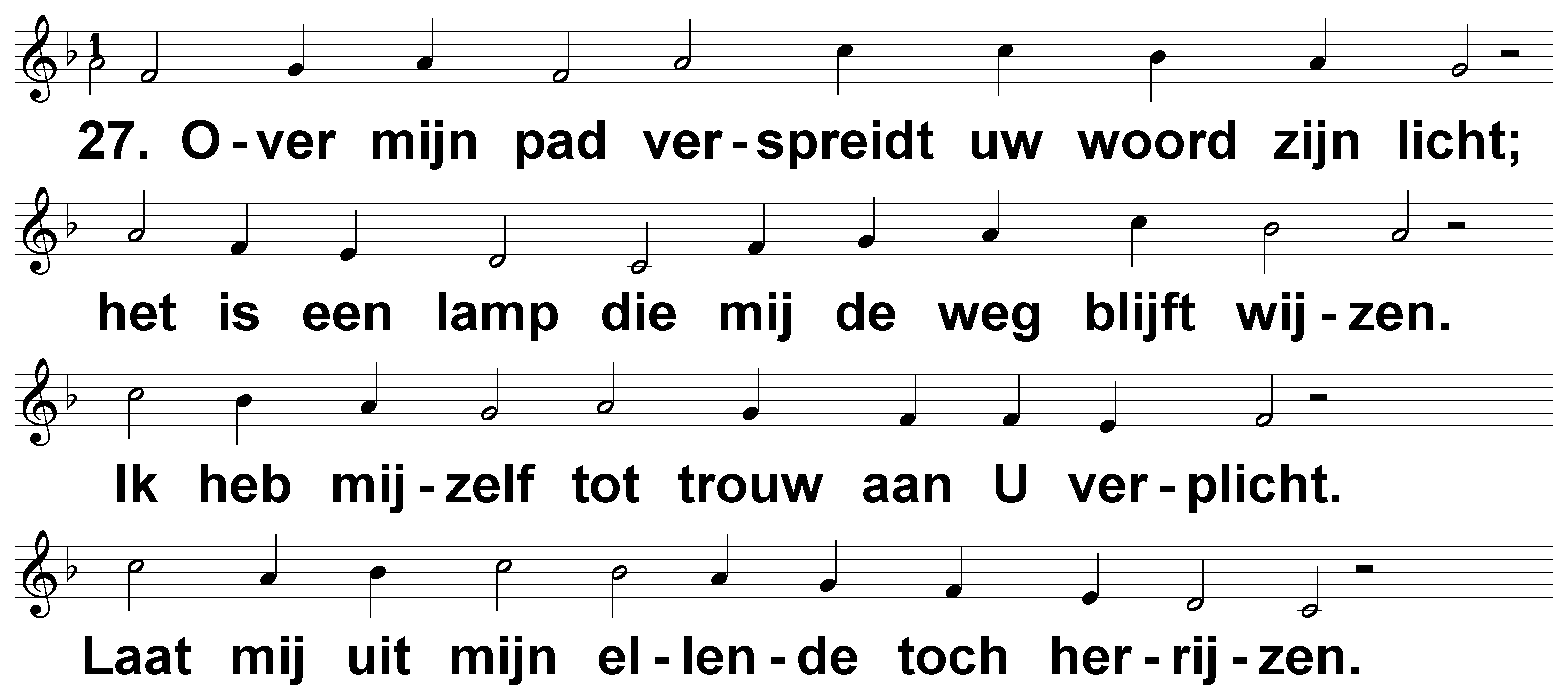 Psalm 119 (DNP) 	t. A.J. Molenaar, B. Vuijk; m. Genève 1551
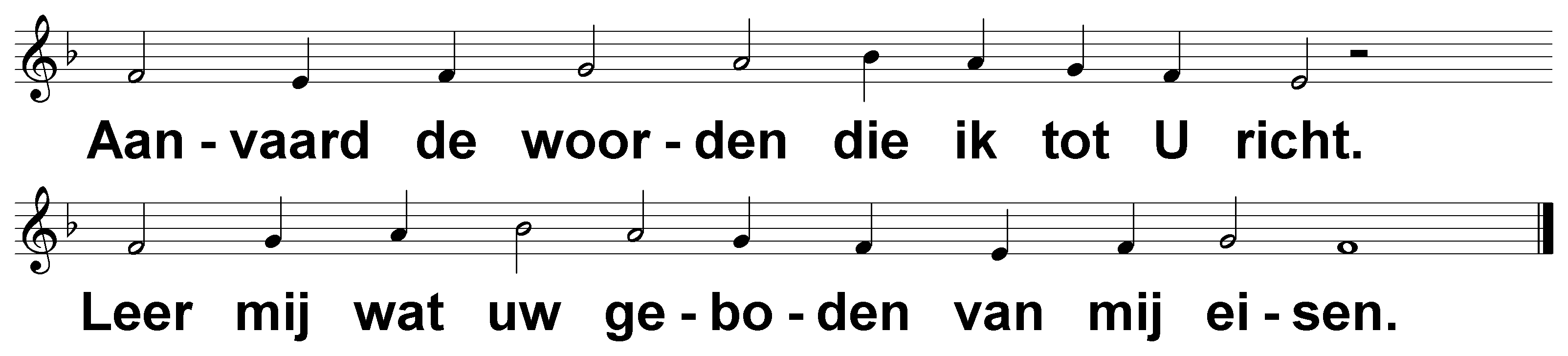 Psalm 119 (DNP) 	t. A.J. Molenaar, B. Vuijk; m. Genève 1551
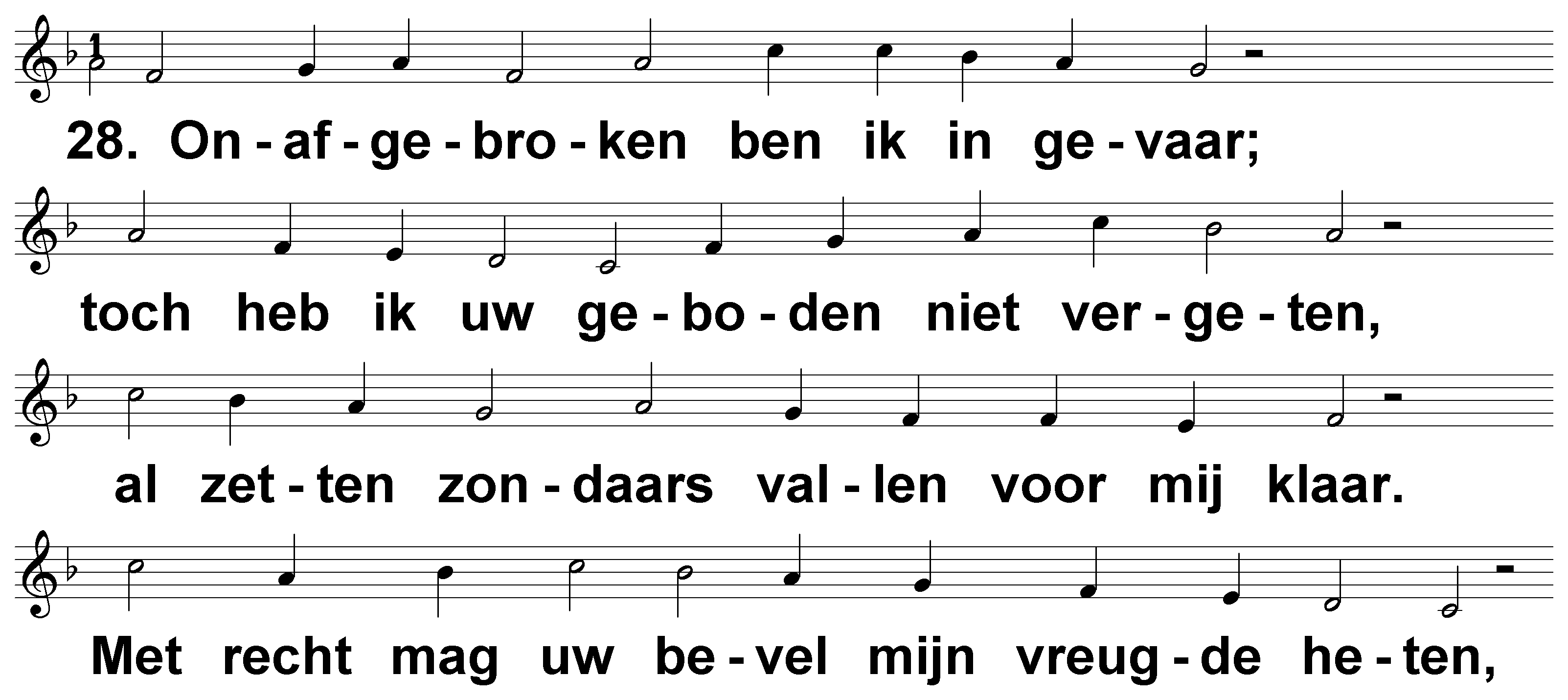 Psalm 119 (DNP) 	t. A.J. Molenaar, B. Vuijk; m. Genève 1551
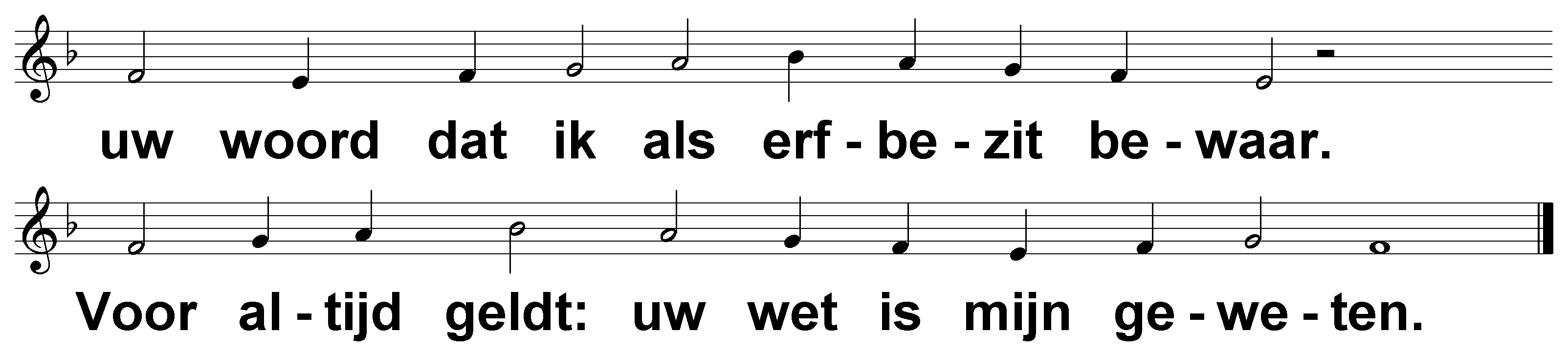 Psalm 119 (DNP) 	t. A.J. Molenaar, B. Vuijk; m. Genève 1551
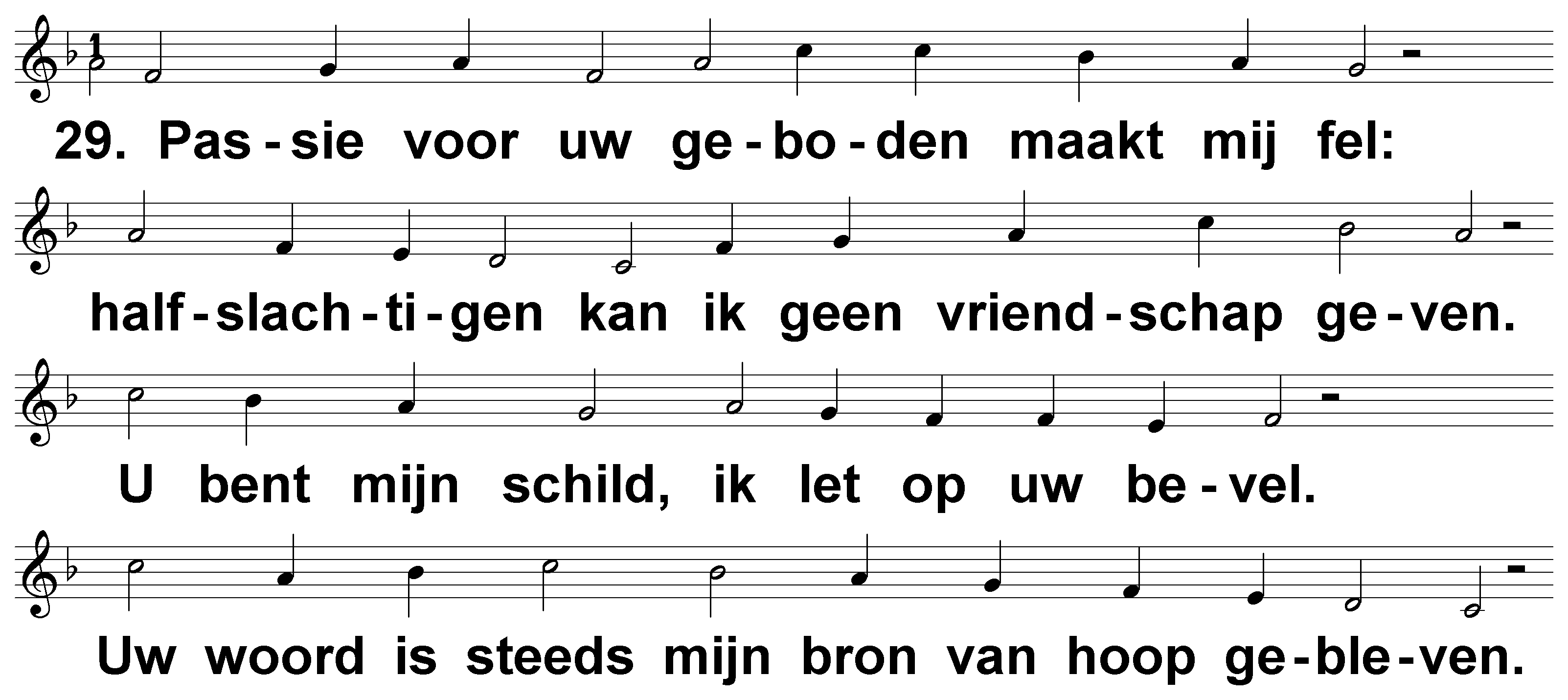 Psalm 119 (DNP) 	t. A.J. Molenaar, B. Vuijk; m. Genève 1551
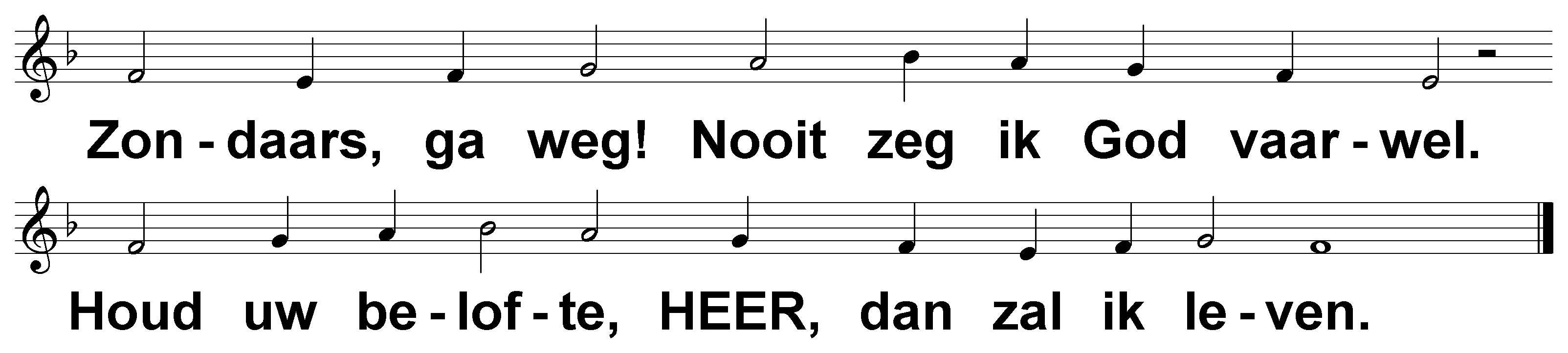 Psalm 119 (DNP) 	t. A.J. Molenaar, B. Vuijk; m. Genève 1551
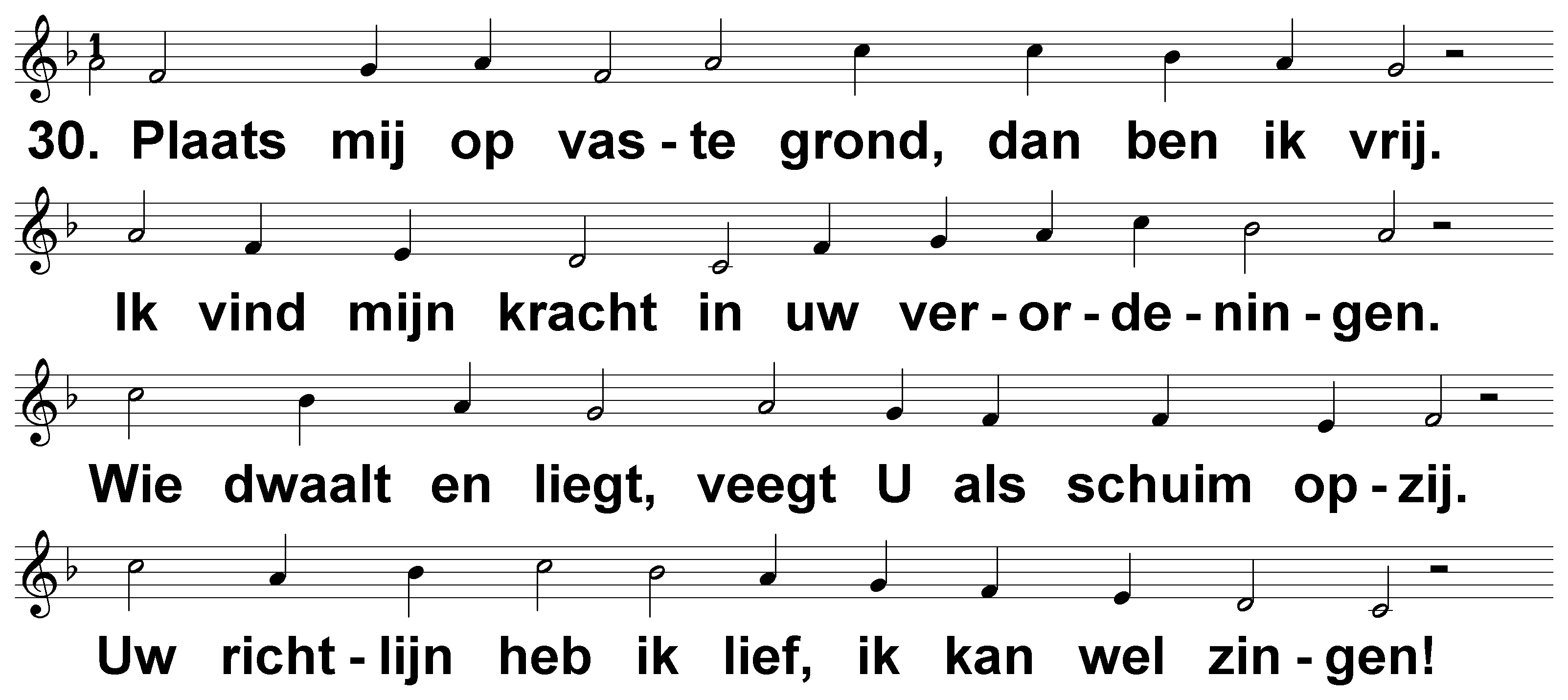 Psalm 119 (DNP) 	t. A.J. Molenaar, B. Vuijk; m. Genève 1551
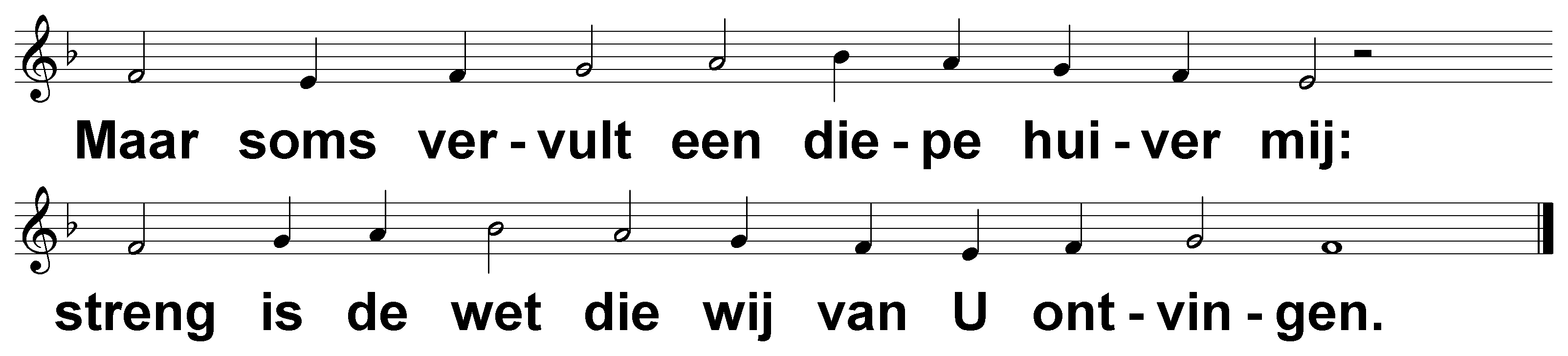 Psalm 119 (DNP) 	t. A.J. Molenaar, B. Vuijk; m. Genève 1551
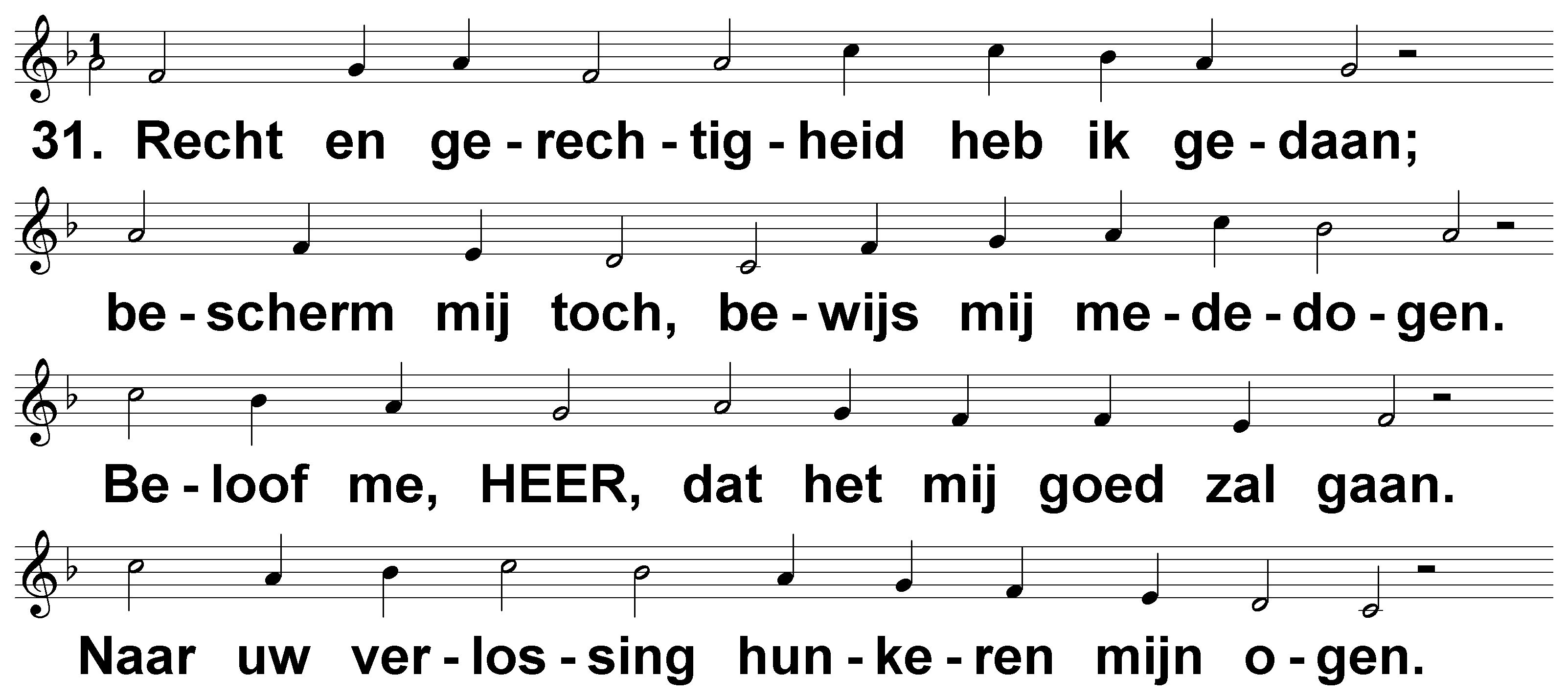 Psalm 119 (DNP) 	t. A.J. Molenaar, B. Vuijk; m. Genève 1551
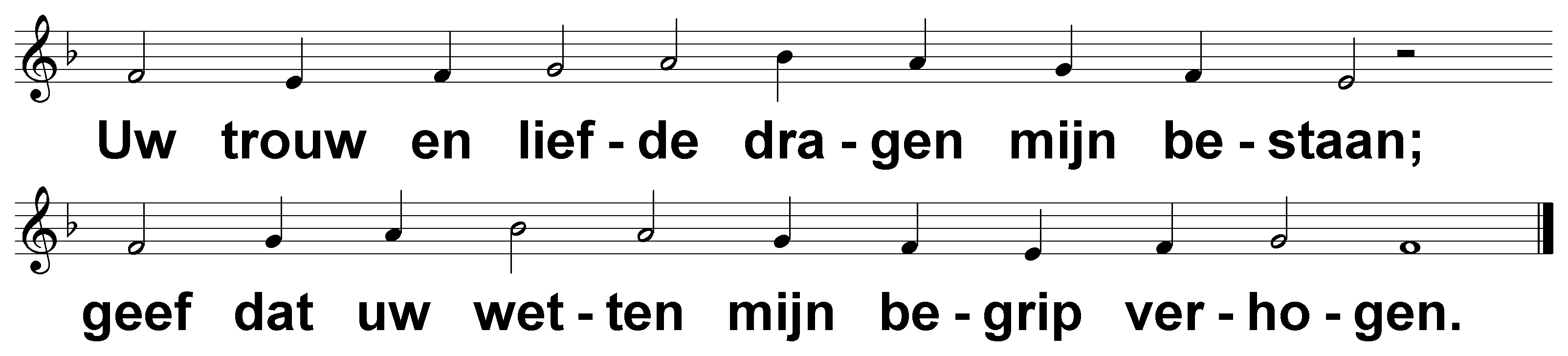 Psalm 119 (DNP) 	t. A.J. Molenaar, B. Vuijk; m. Genève 1551
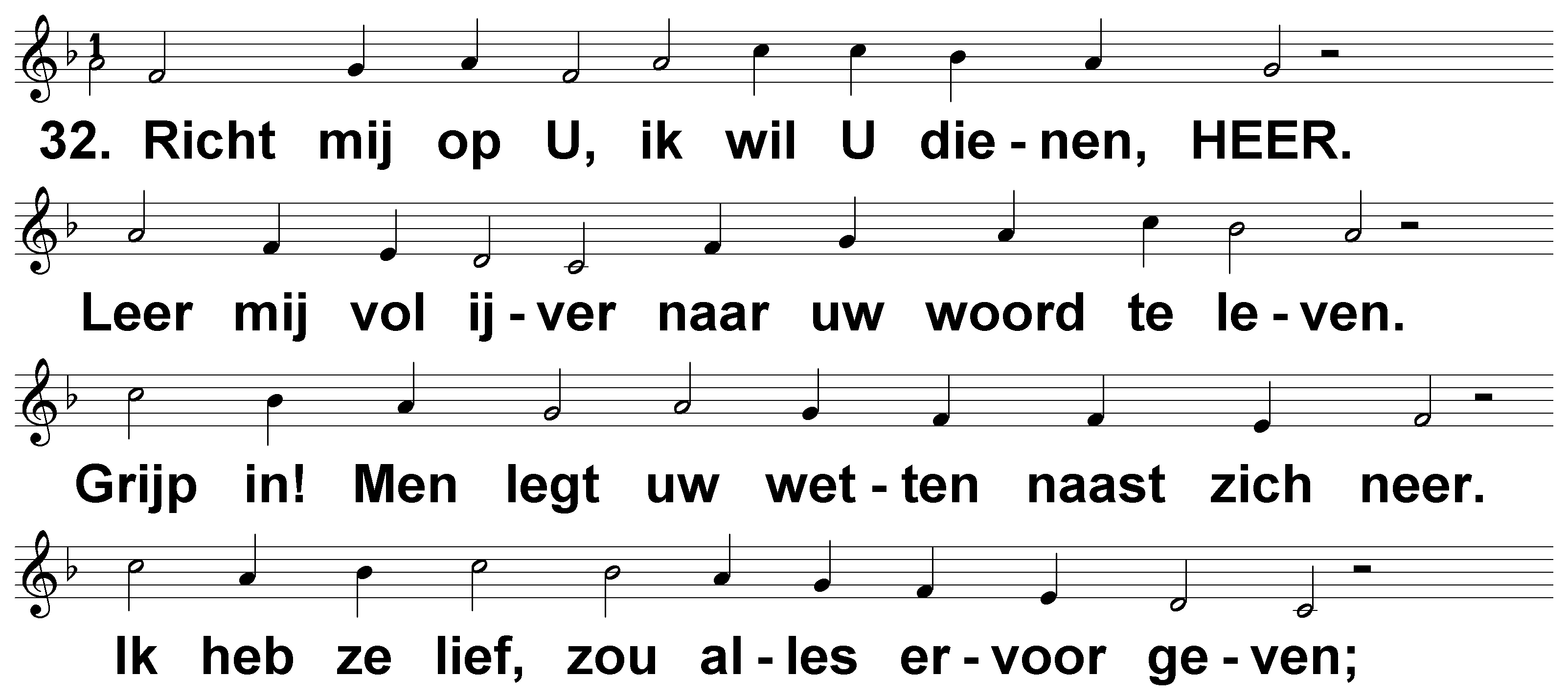 Psalm 119 (DNP) 	t. A.J. Molenaar, B. Vuijk; m. Genève 1551
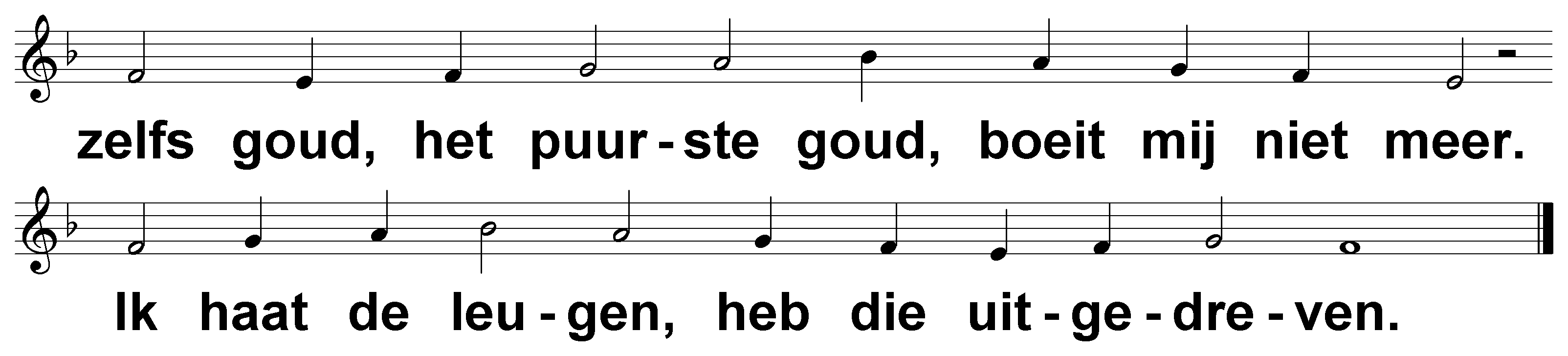 Psalm 119 (DNP) 	t. A.J. Molenaar, B. Vuijk; m. Genève 1551
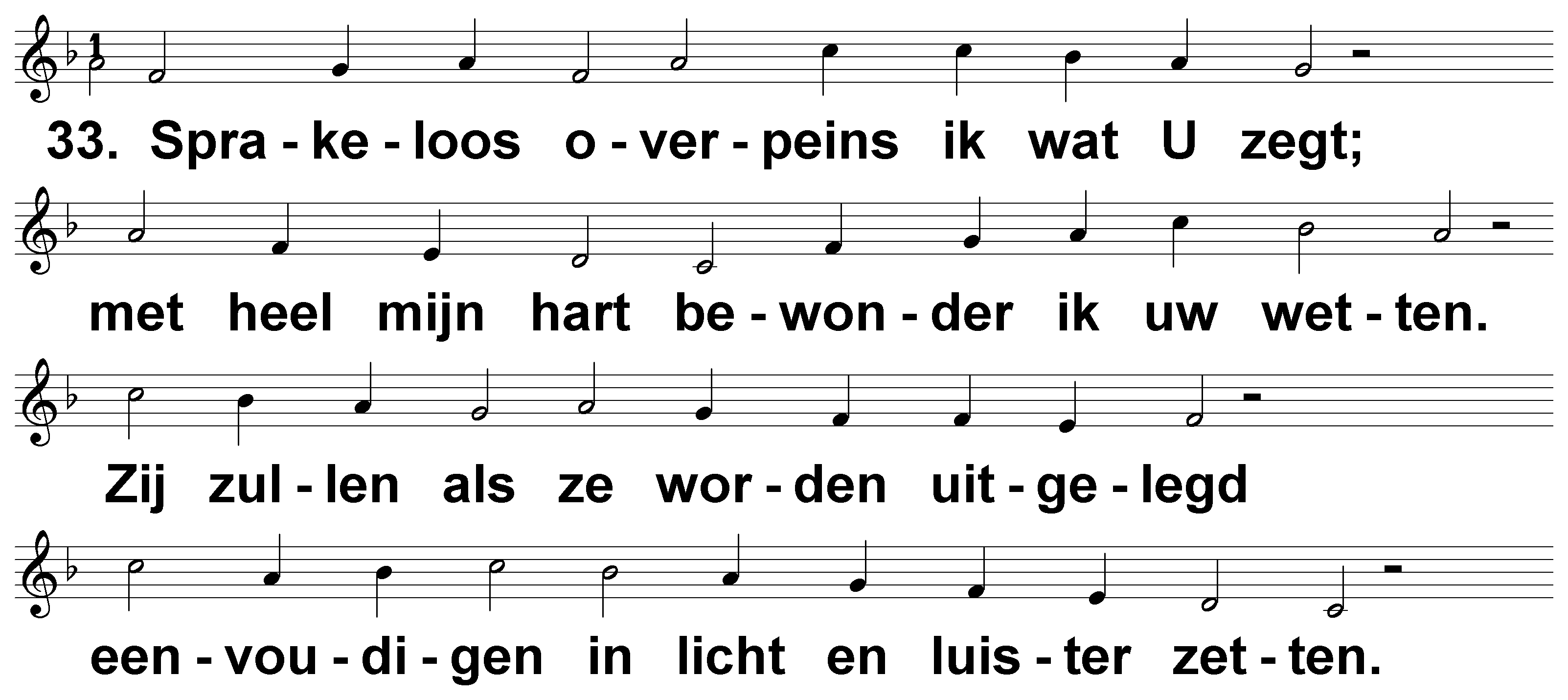 Psalm 119 (DNP) 	t. A.J. Molenaar, B. Vuijk; m. Genève 1551
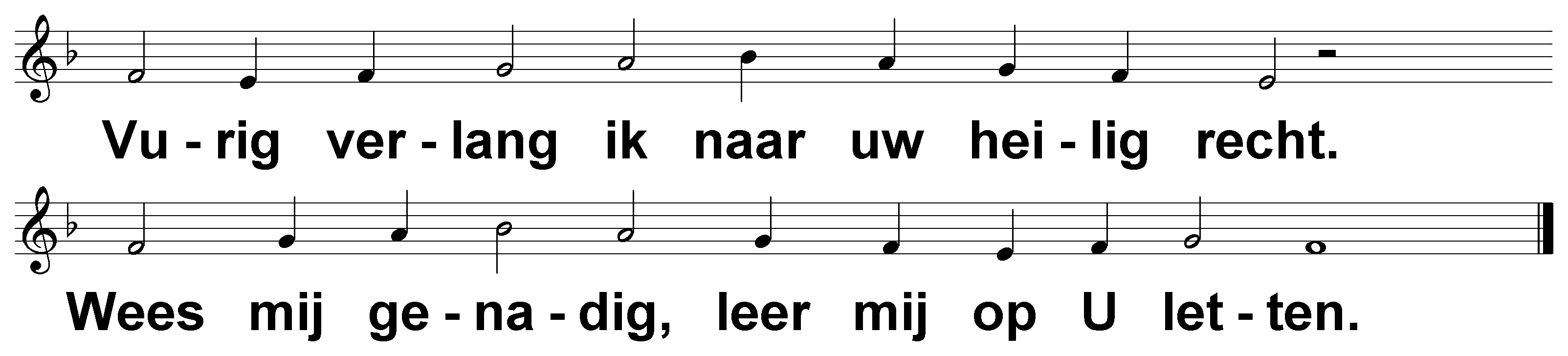 Psalm 119 (DNP) 	t. A.J. Molenaar, B. Vuijk; m. Genève 1551
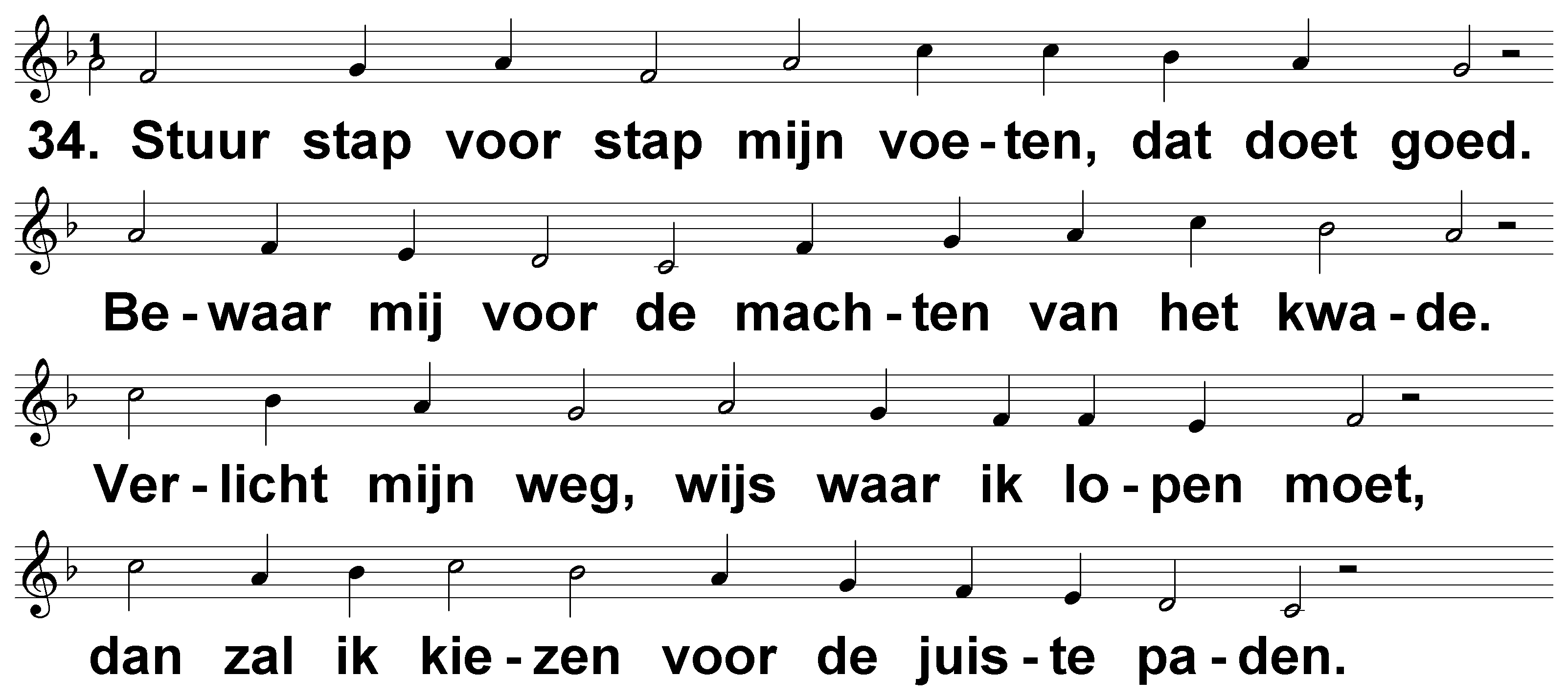 Psalm 119 (DNP) 	t. A.J. Molenaar, B. Vuijk; m. Genève 1551
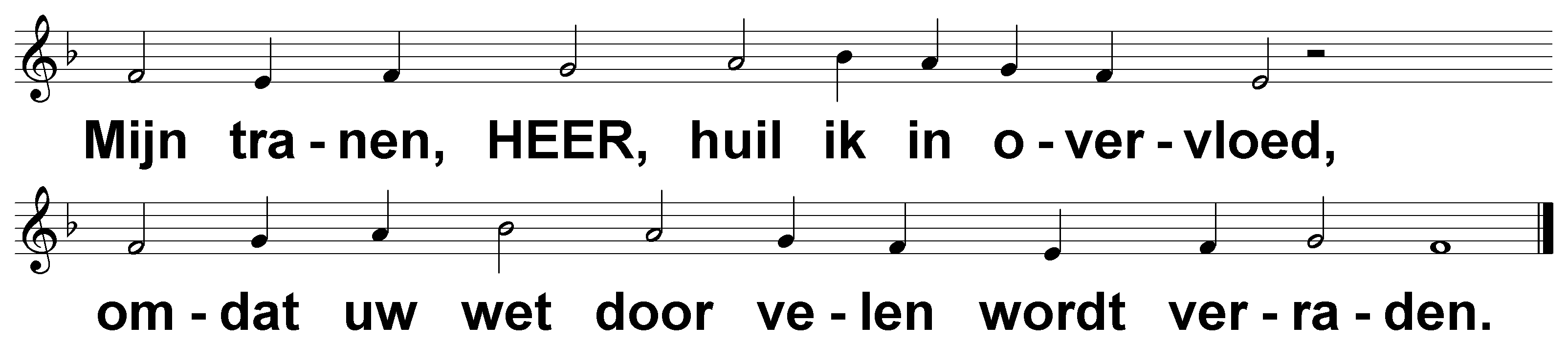 Psalm 119 (DNP) 	t. A.J. Molenaar, B. Vuijk; m. Genève 1551
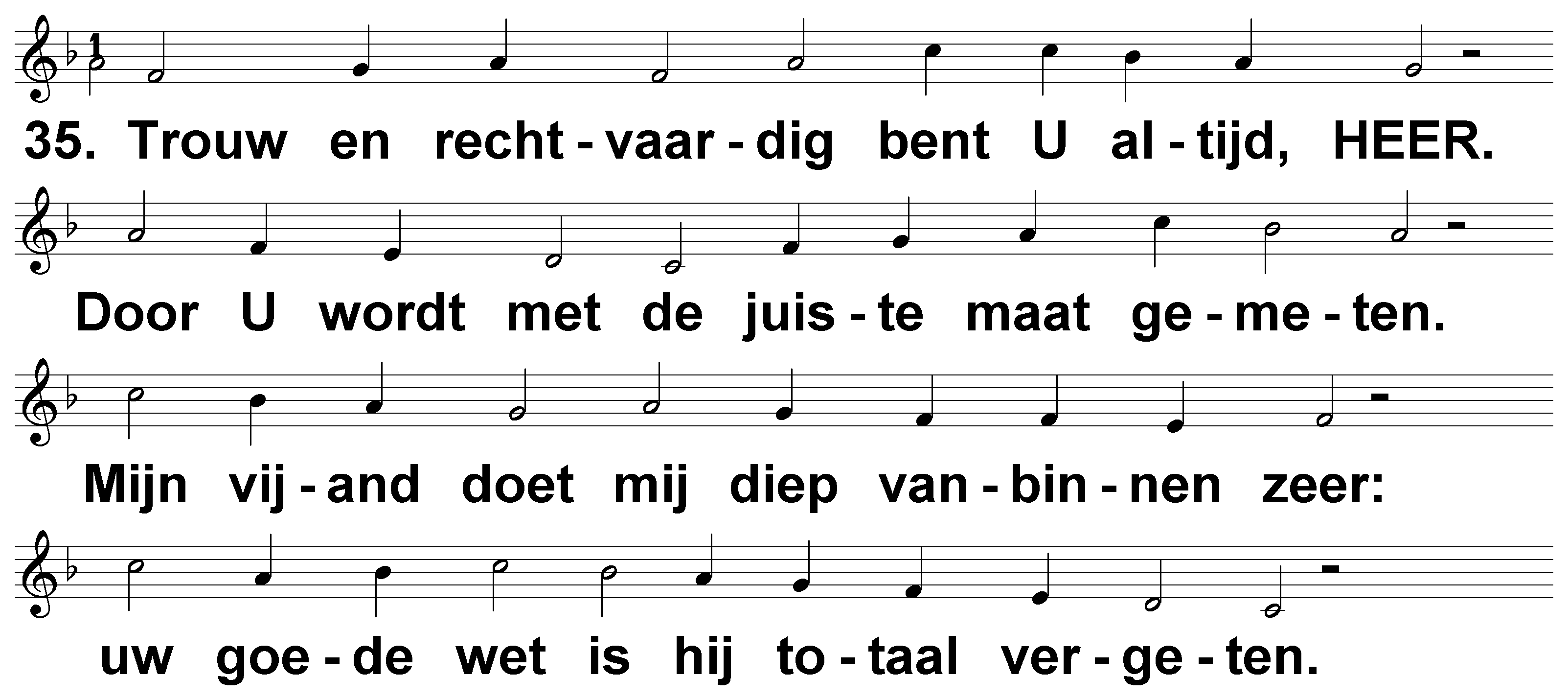 Psalm 119 (DNP) 	t. A.J. Molenaar, B. Vuijk; m. Genève 1551
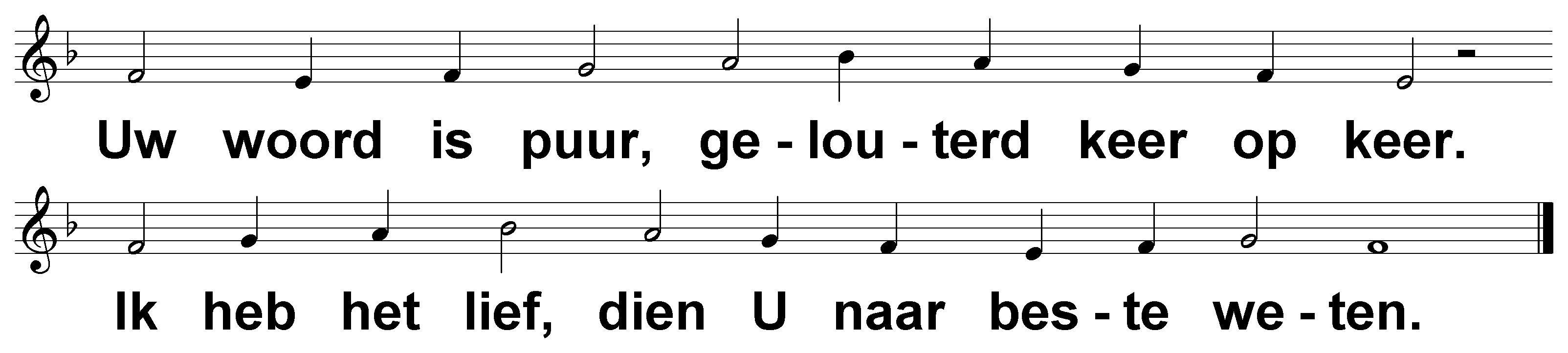 Psalm 119 (DNP) 	t. A.J. Molenaar, B. Vuijk; m. Genève 1551
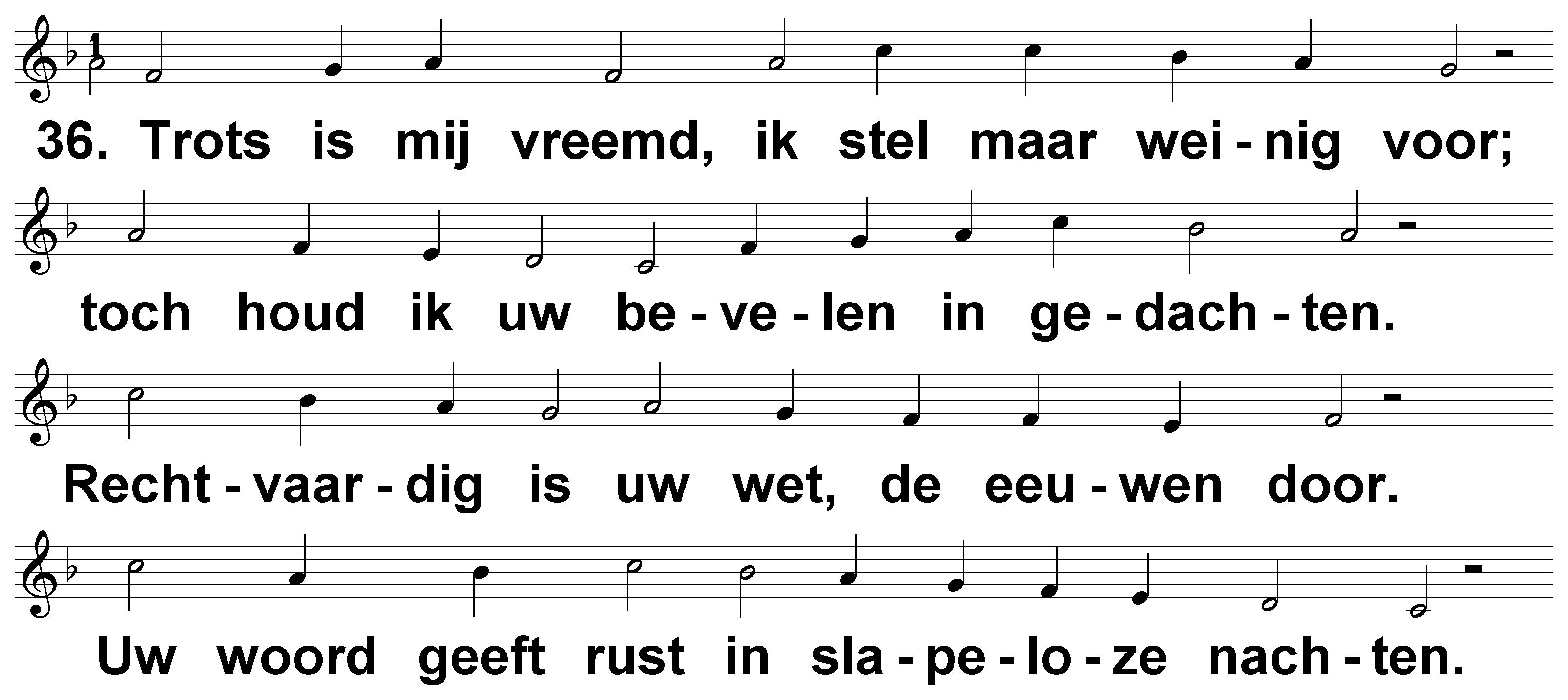 Psalm 119 (DNP) 	t. A.J. Molenaar, B. Vuijk; m. Genève 1551
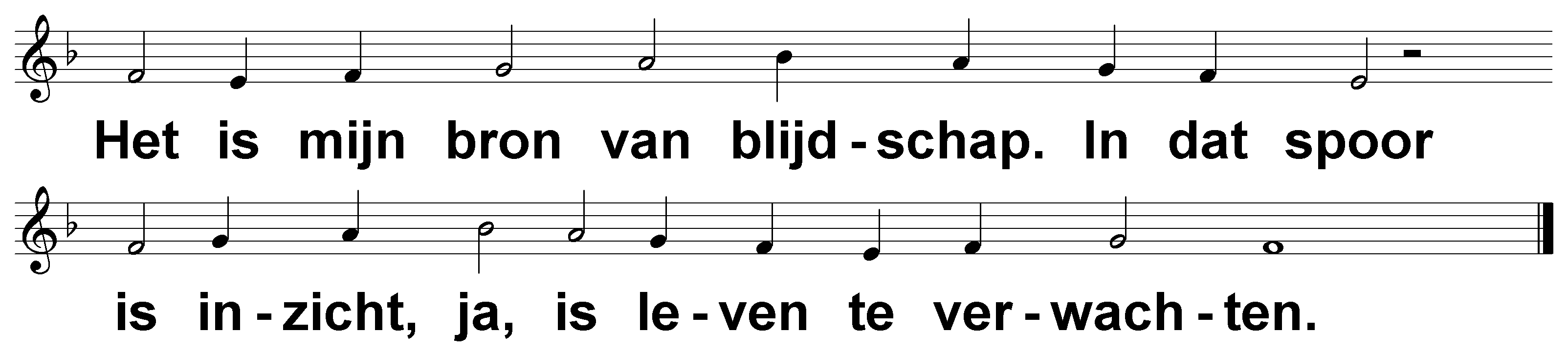 Psalm 119 (DNP) 	t. A.J. Molenaar, B. Vuijk; m. Genève 1551
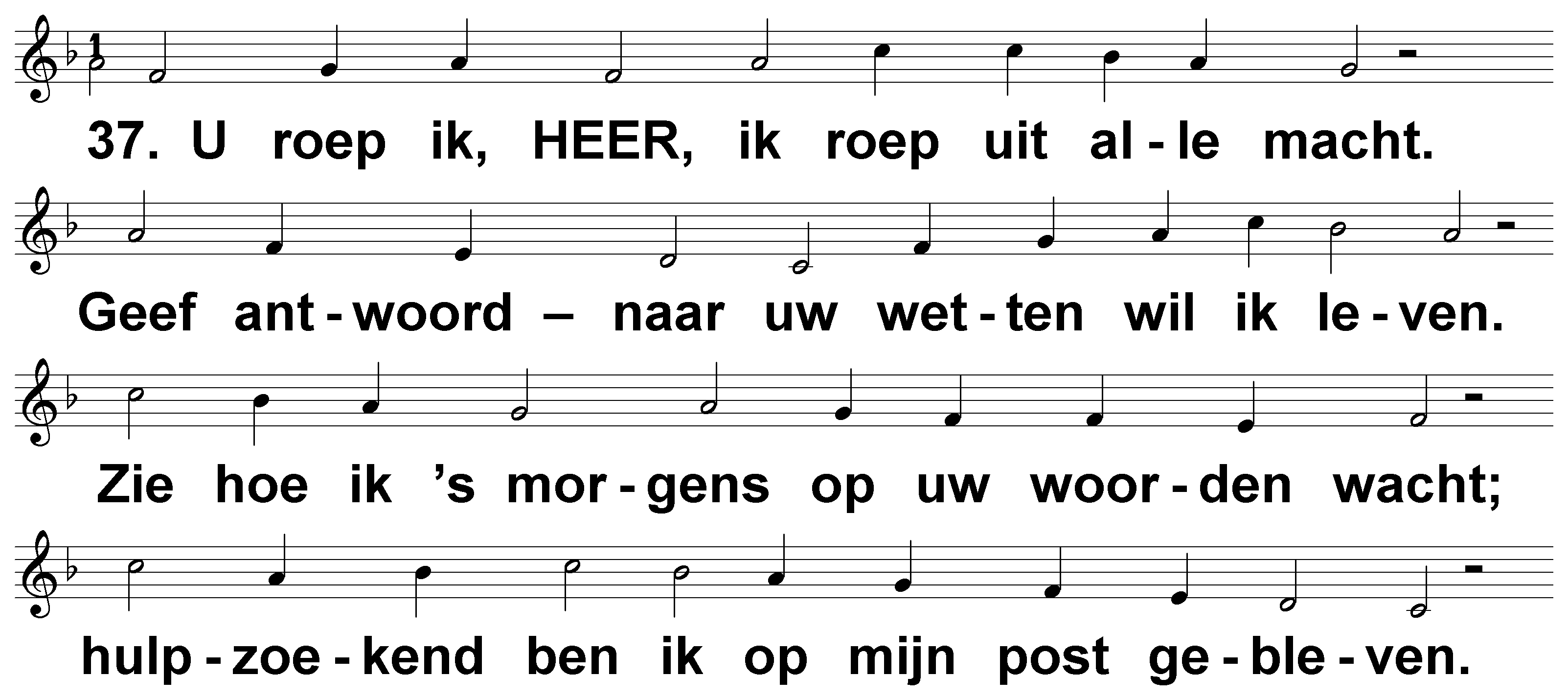 Psalm 119 (DNP) 	t. A.J. Molenaar, B. Vuijk; m. Genève 1551
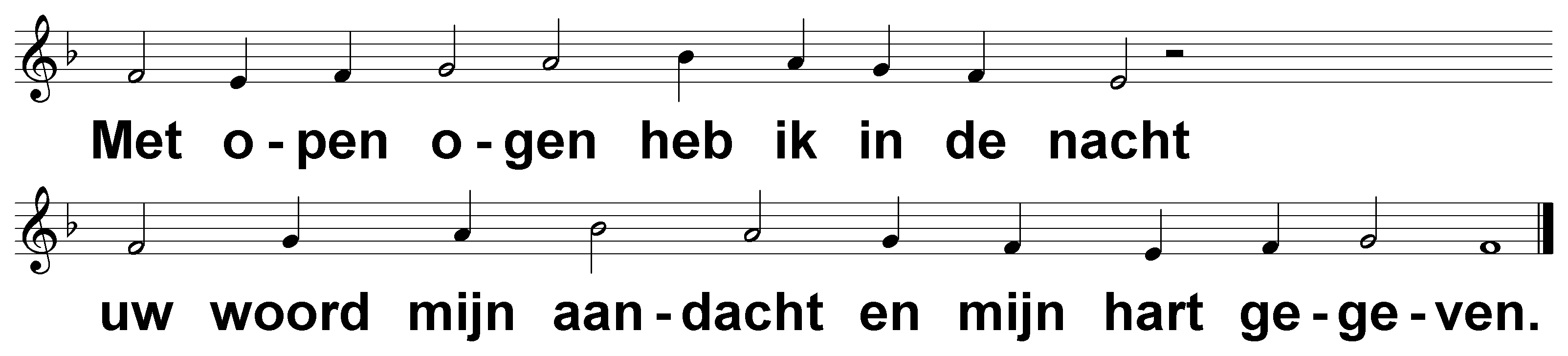 Psalm 119 (DNP) 	t. A.J. Molenaar, B. Vuijk; m. Genève 1551
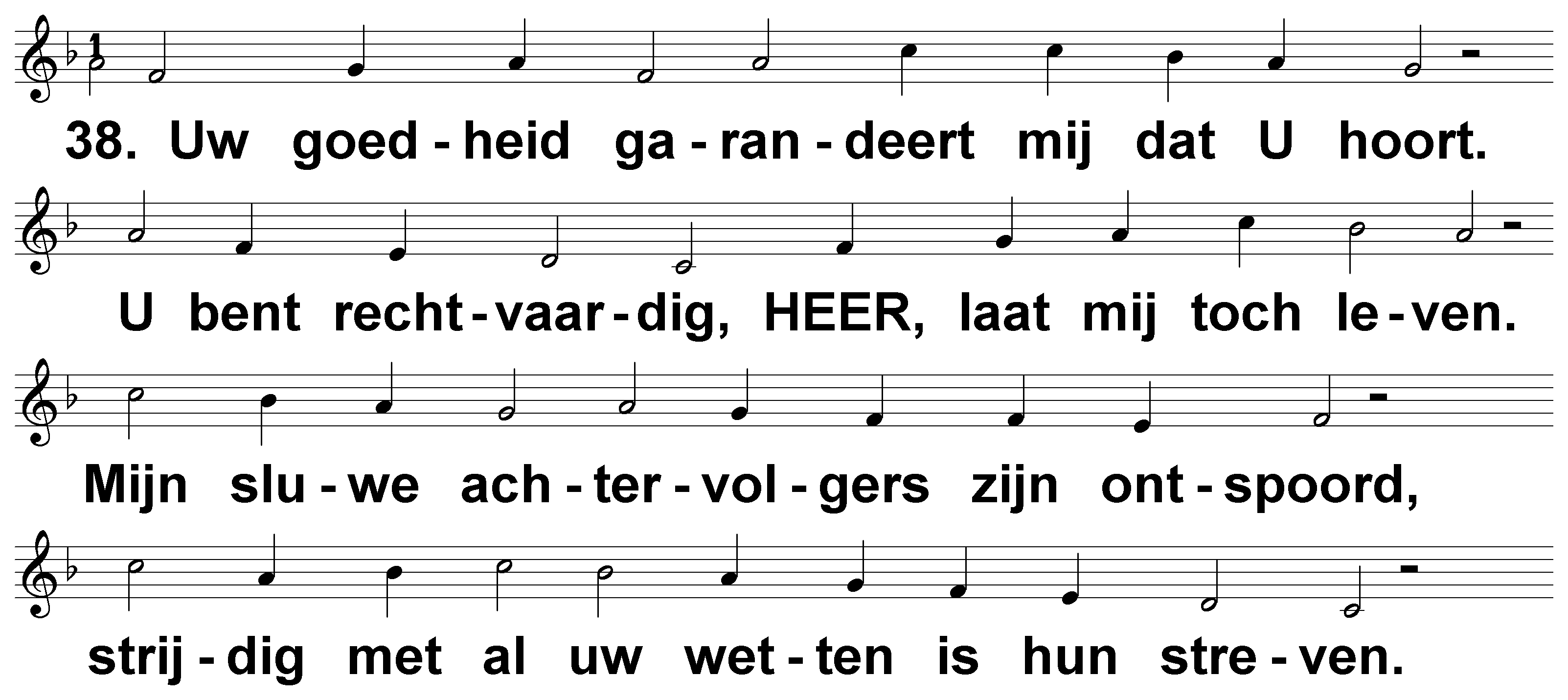 Psalm 119 (DNP) 	t. A.J. Molenaar, B. Vuijk; m. Genève 1551
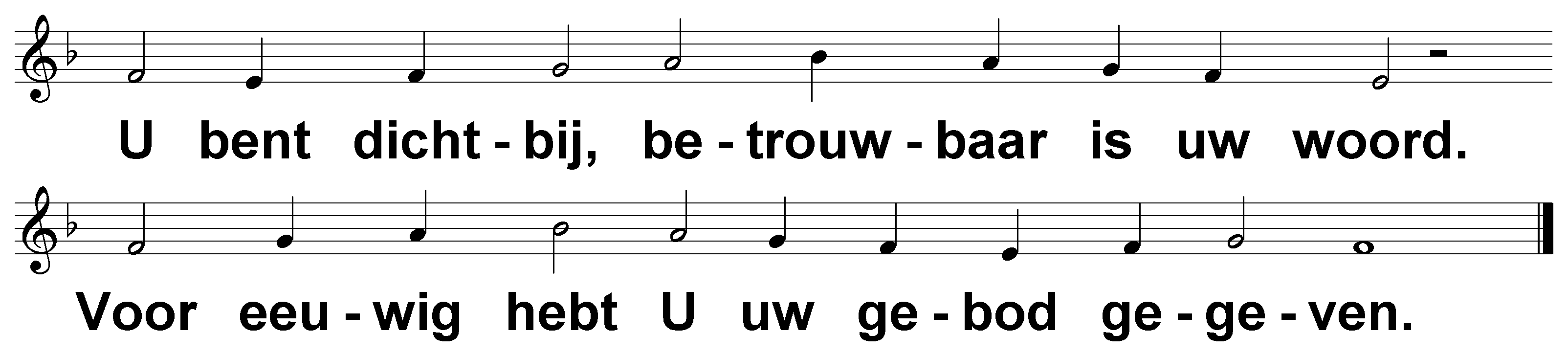 Psalm 119 (DNP) 	t. A.J. Molenaar, B. Vuijk; m. Genève 1551
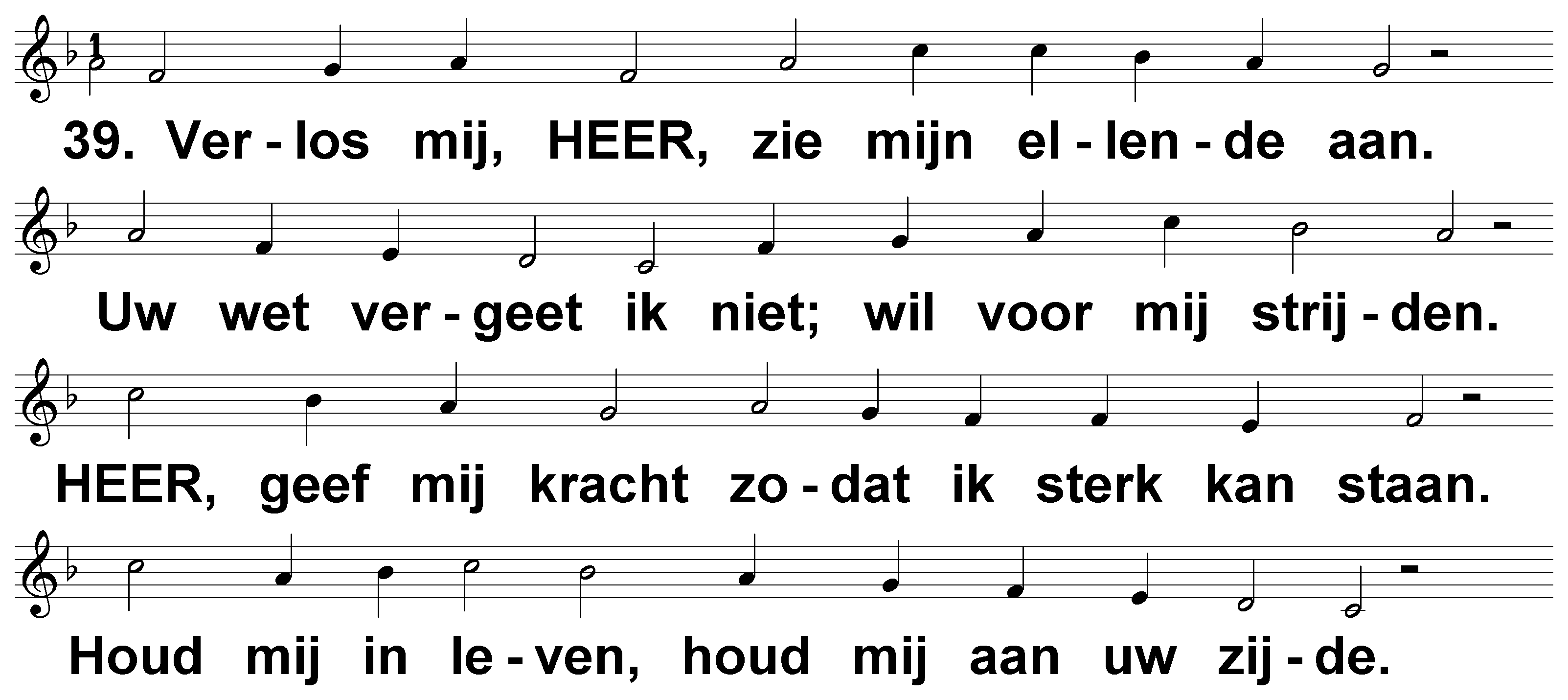 Psalm 119 (DNP) 	t. A.J. Molenaar, B. Vuijk; m. Genève 1551
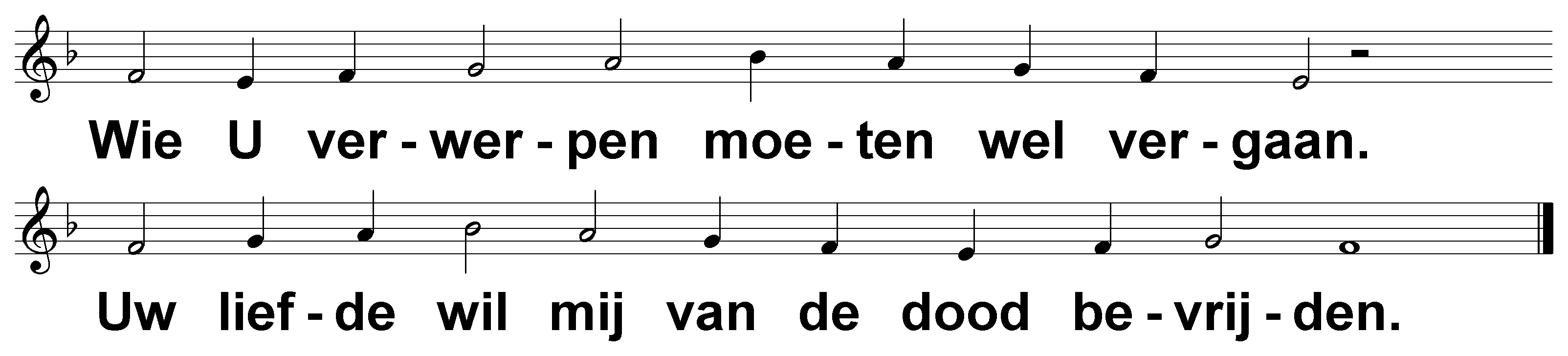 Psalm 119 (DNP) 	t. A.J. Molenaar, B. Vuijk; m. Genève 1551
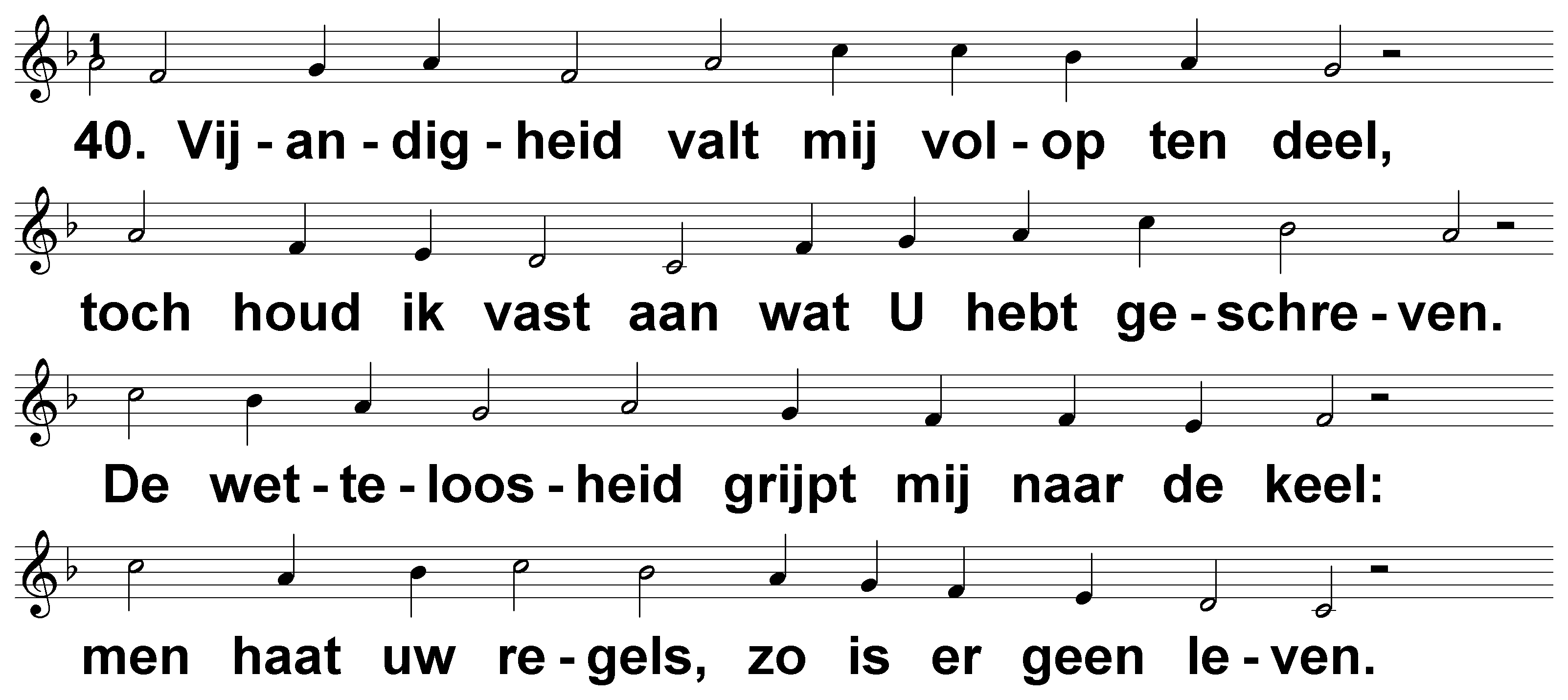 Psalm 119 (DNP) 	t. A.J. Molenaar, B. Vuijk; m. Genève 1551
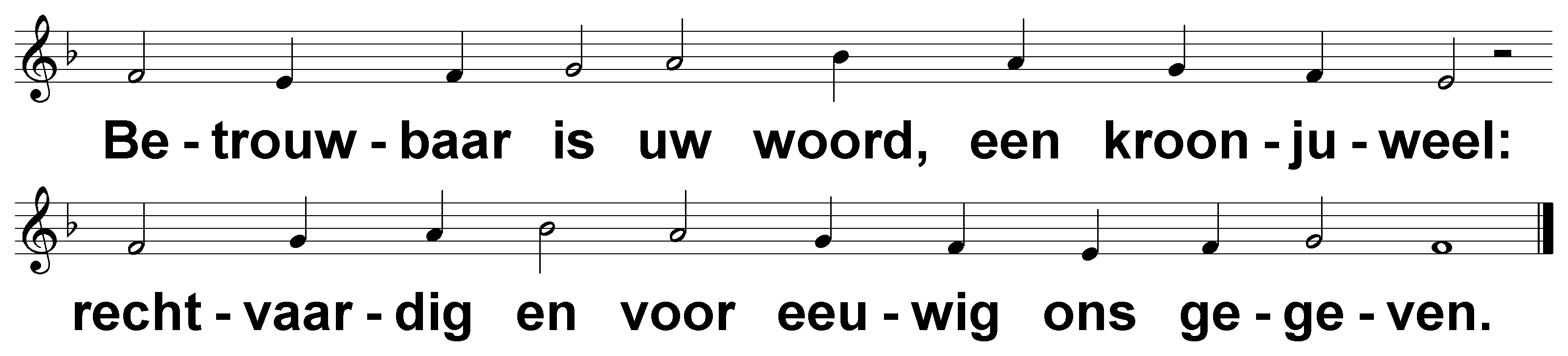 Psalm 119 (DNP) 	t. A.J. Molenaar, B. Vuijk; m. Genève 1551
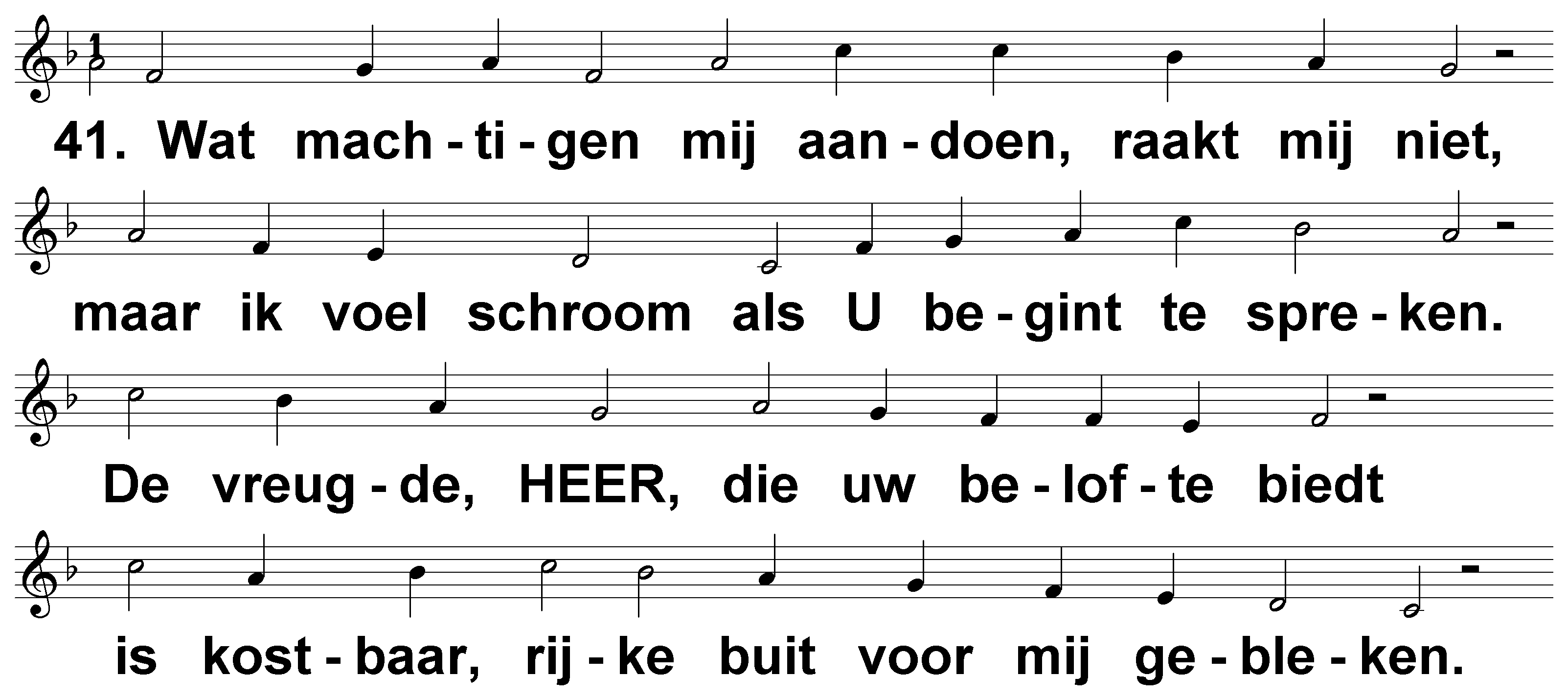 Psalm 119 (DNP) 	t. A.J. Molenaar, B. Vuijk; m. Genève 1551
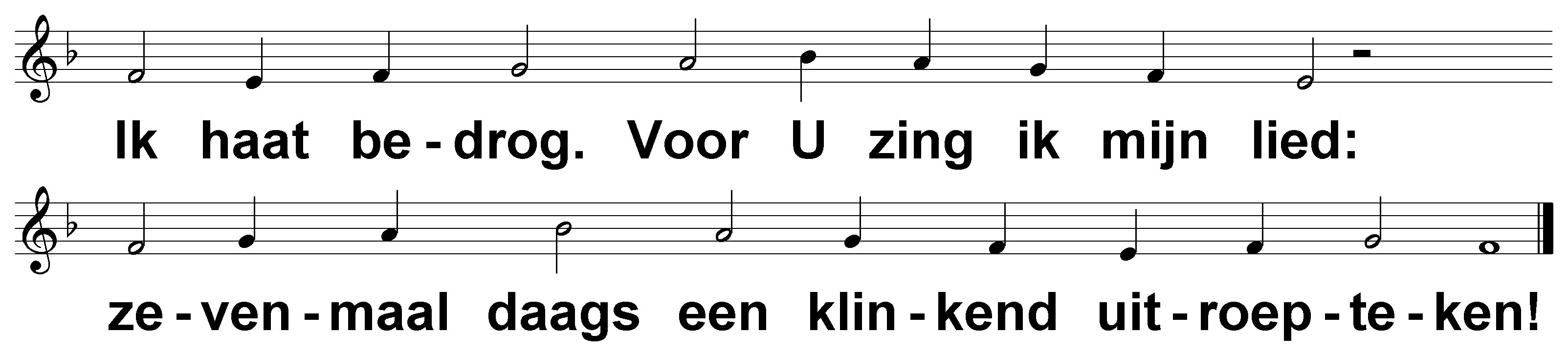 Psalm 119 (DNP) 	t. A.J. Molenaar, B. Vuijk; m. Genève 1551
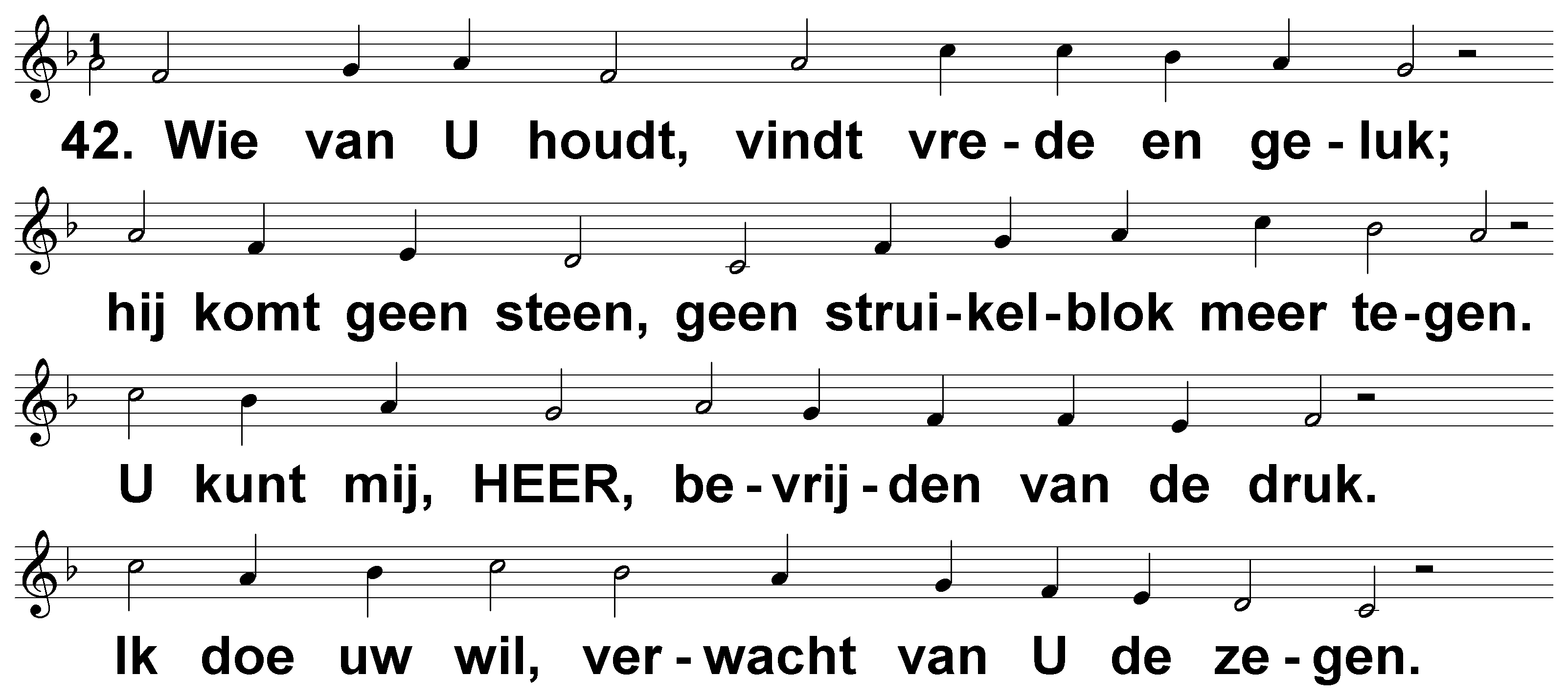 Psalm 119 (DNP) 	t. A.J. Molenaar, B. Vuijk; m. Genève 1551
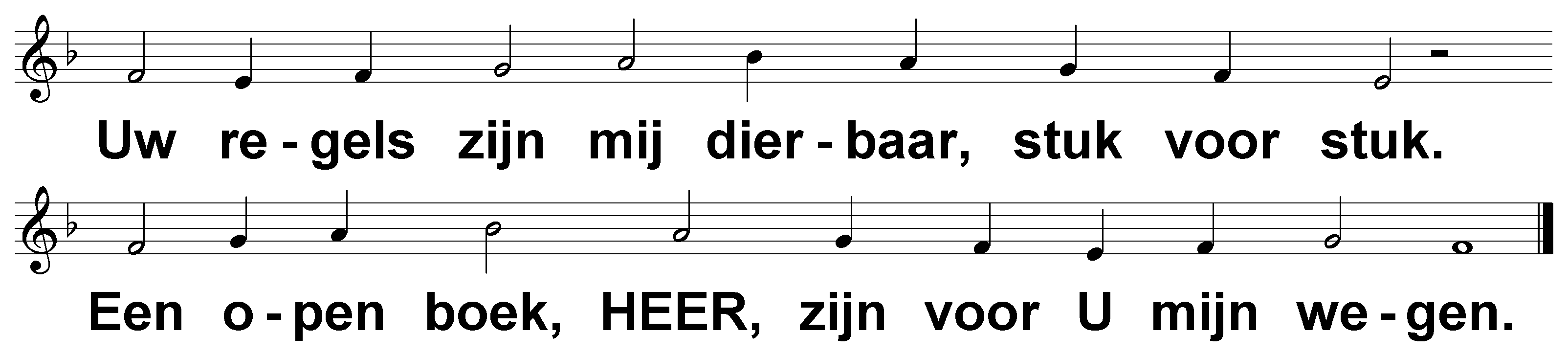 Psalm 119 (DNP) 	t. A.J. Molenaar, B. Vuijk; m. Genève 1551
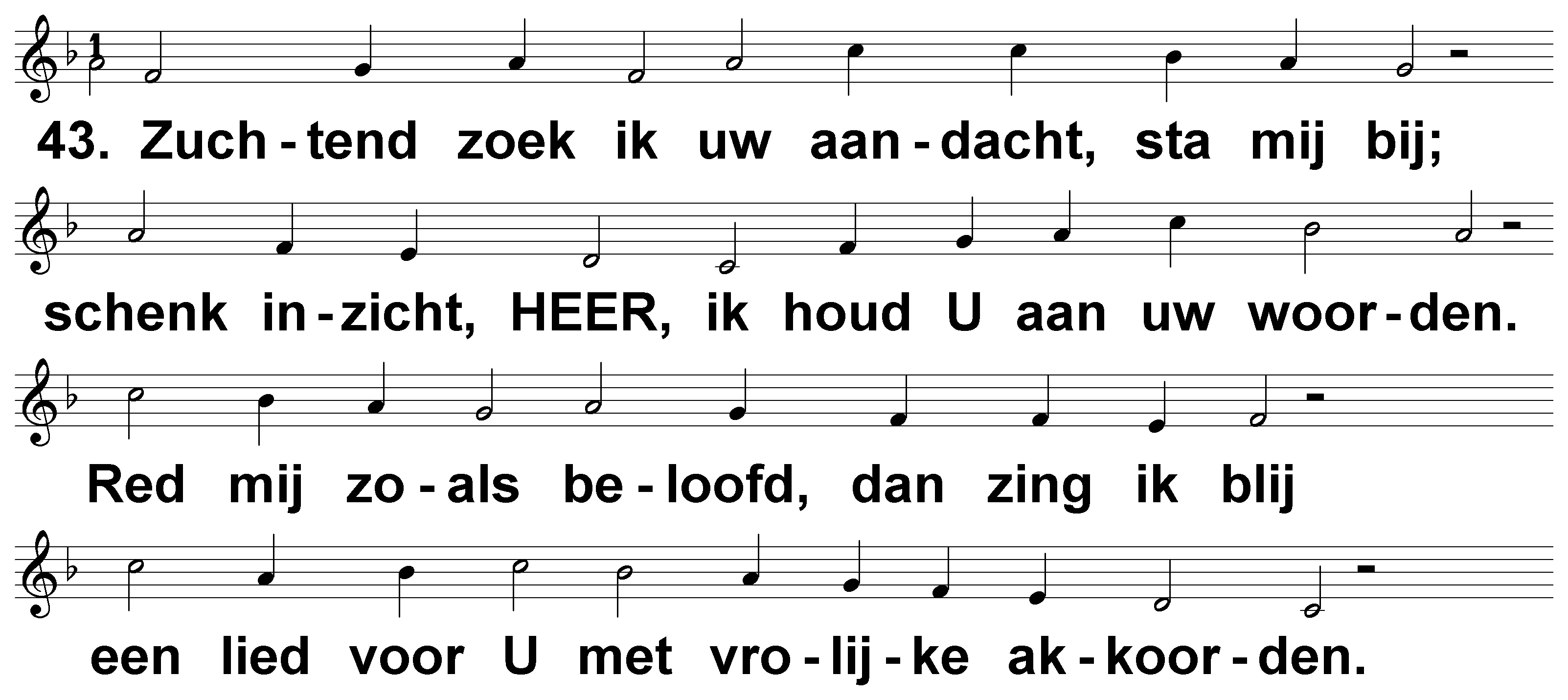 Psalm 119 (DNP) 	t. A.J. Molenaar, B. Vuijk; m. Genève 1551
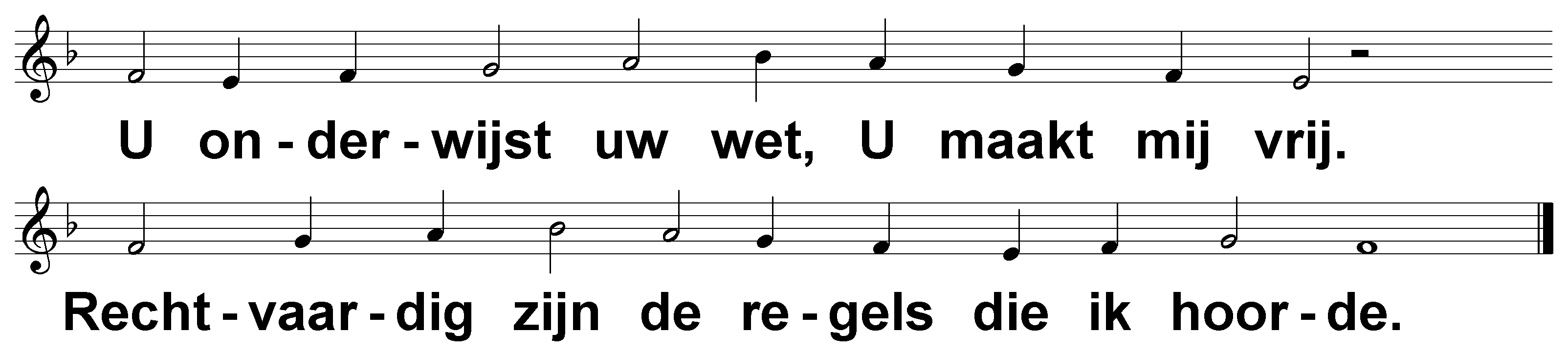 Psalm 119 (DNP) 	t. A.J. Molenaar, B. Vuijk; m. Genève 1551
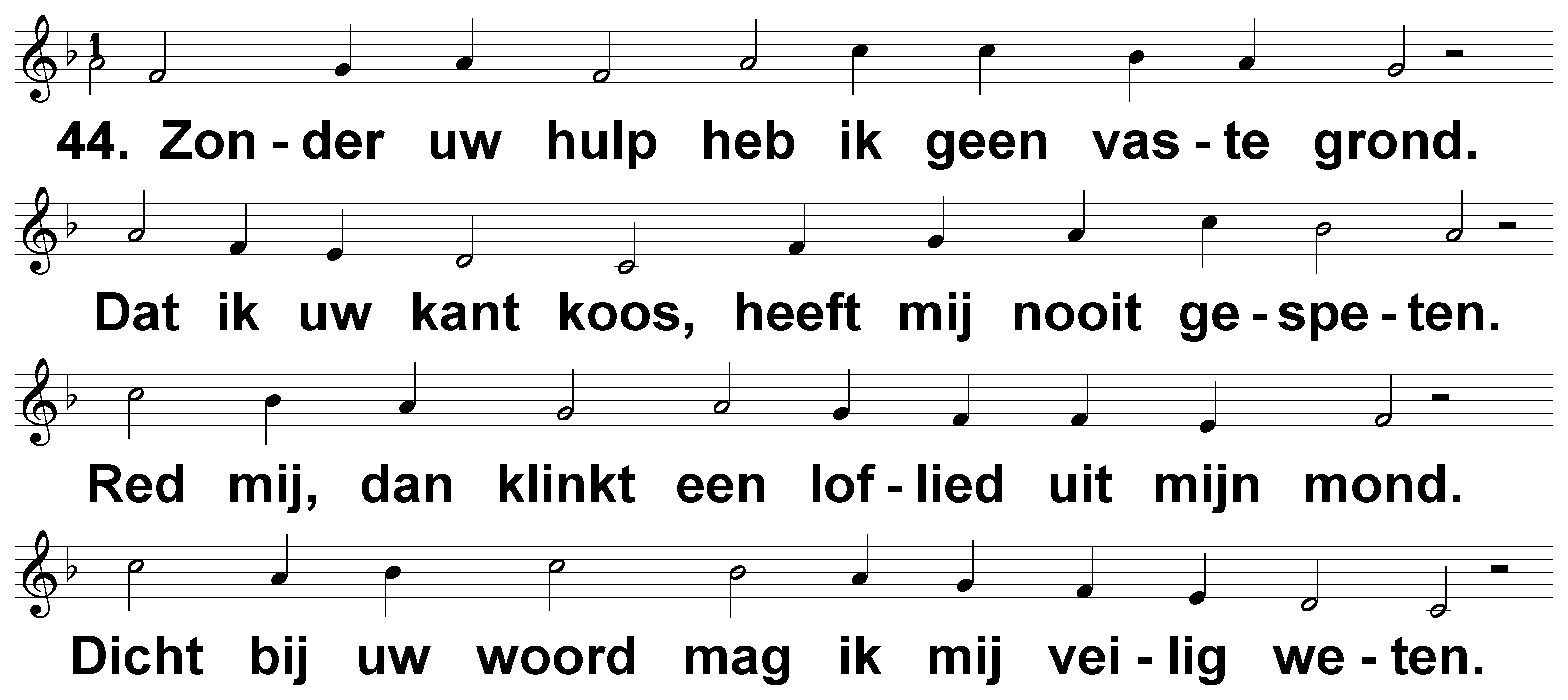 Psalm 119 (DNP) 	t. A.J. Molenaar, B. Vuijk; m. Genève 1551
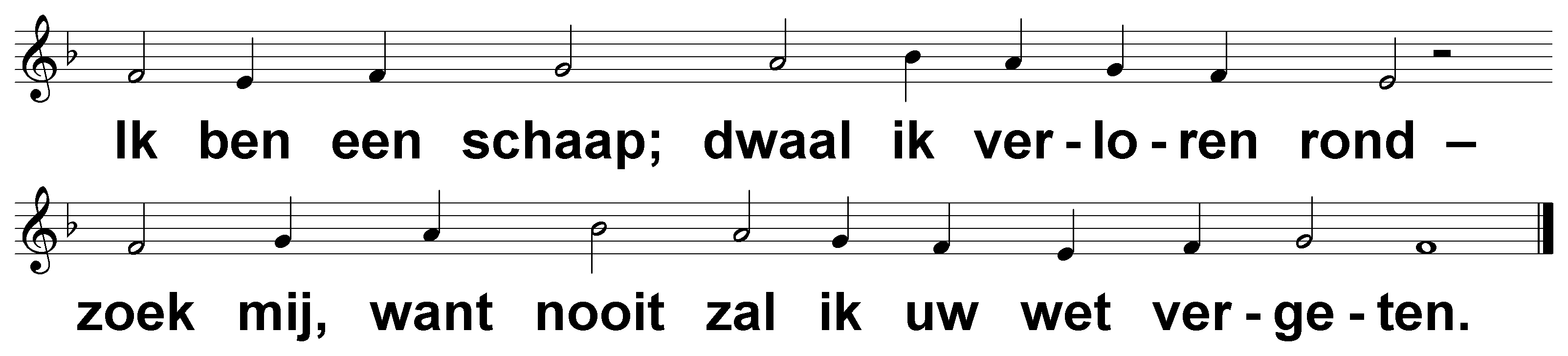 Psalm 119 (DNP) 	t. A.J. Molenaar, B. Vuijk; m. Genève 1551